SC: GC07
MID PAB1
Pursuing a Better Investment Experience
1. Embrace Market Pricing
The market is an effective information-processing machine. Each day, the world equity markets process billions of dollars in trades between buyers and sellers—and the real-time information they bring helps set prices.
AllAvailable Information
$970.0BWorld Equity Trading in 2022(Daily Average)
Prices
In AUD. Source: Dimensional, using data from Bloomberg LP. Includes primary and secondary exchange trading volume globally for equities. ETFs and funds are excluded. Daily averages were computed by calculating the trading volume of each stock daily as the closing price multiplied by shares traded that day. All such trading volume is summed up and divided by 252 as an approximate number of annual trading days.
28766
[Speaker Notes: With each trade, buyers and sellers bring new information to the market, which helps set prices. No one knows what the next bit of new information will be. The future is uncertain, but prices will adjust accordingly.
This doesn’t mean that a price is always right—there’s no way to prove that. But investors can accept the market price as the best estimate of actual value.
If you don’t believe that market prices are good estimates—if you believe that the market has it wrong—you are pitting your beliefs and hunches against the collective knowledge of all market participants.]
SC: EC21
MID PAB2
Pursuing a Better Investment Experience
2. Don’t Try to Outguess the Market
The market’s pricing power works against fund managers who try to outperform through stock picking or market timing. As evidence, only 17% of US-domiciled equity funds and 14% of fixed income funds have survived and outperformed their benchmarks over the past 20 years.
US-Domiciled Fund Performance, 2003–2022
2,855 Beginning
Survivors
Equity
Winners
1,636 Beginning
FixedIncome
Survivors
Winners
There is no guarantee investment strategies will be successful. Past performance is no guarantee of future results. 
The sample includes funds at the beginning of the 20-year period ending December 31, 2022. Each fund is evaluated relative to its primary prospectus benchmark. Survivors are funds that had returns for every month in the sample period. Winners are funds that survived and outperformed their benchmark over the period. Where the full series of primary prospectus benchmark returns is unavailable, non-Dimensional funds are instead evaluated relative to their Morningstar category index. Data Sample: The sample includes US-domiciled, USD-denominated open-end and exchange-traded funds (ETFs) in the following Morningstar categories. Non-Dimensional fund data provided by Morningstar. Dimensional fund data is provided by the fund accountant. Dimensional funds or subadvised funds whose access is or previously was limited to certain investors are excluded. Index funds, load-waived funds, and funds of funds are excluded from the industry sample. Morningstar Categories (Equity): Equity fund sample includes the following Morningstar historical categories: Diversified Emerging Markets, Europe Stock, Foreign Large Blend, Foreign Large Growth, Foreign Large Value, Foreign Small/Mid Blend, Foreign Small/Mid Growth, Foreign Small/Mid Value, Global Real Estate, Japan Stock, Large Blend, Large Growth, Large Value, Mid-Cap Blend, Mid-Cap Growth, Mid-Cap Value, Miscellaneous Region, Pacific/Asia ex-Japan Stock, Real Estate, Small Blend, Small Growth, Small Value, Global Large-Stock Blend, Global Large-Stock Growth, Global Large-Stock Value, and Global Small/Mid Stock. Morningstar Categories (Fixed Income): Fixed income fund sample includes the following Morningstar historical categories: Corporate Bond, High Yield Bond, Inflation-Protected Bond, Intermediate Core Bond, Intermediate Core-Plus Bond, Long-Term Bond, Intermediate Government, Long Government, Muni California Intermediate, Muni California Long, Muni Massachusetts, Muni Minnesota, Muni National Intermediate, Muni National Long, Muni National Short, Muni New Jersey, Muni New York Intermediate, Muni New York Long, Muni Ohio, Muni Pennsylvania, Muni Single State Intermediate, Muni Single State Long, Muni Single State Short, Muni Target Maturity, Short Government, Short-Term Bond, Ultrashort Bond, Global Bond, and Global Bond-USD Hedged. Index Data Sources: Index data provided by Bloomberg, MSCI, Russell, FTSE Fixed Income LLC, and S&P Dow Jones Indices LLC. Bloomberg data provided by Bloomberg. MSCI data © MSCI 2023, all rights reserved. Frank Russell Company is the source and owner of the trademarks, service marks, and copyrights related to the Russell Indexes. FTSE fixed income indices © 2023 FTSE Fixed Income LLC. All rights reserved. S&P data © 2023 S&P Dow Jones Indices LLC, a division of S&P Global. All rights reserved. Indices are not available for direct investment. Their performance does not reflect the expenses associated with management of an actual portfolio. US-domiciled mutual funds and US-domiciled ETFs are not generally available for distribution outside the US.
28767
[Speaker Notes: Many fund managers believe they can identify “mispriced” securities and convert that knowledge into higher returns. But fair market pricing works against such efforts, as indicated by the large proportion of mutual funds that have underperformed their benchmarks.
In this chart, the light grey bars represent the number of US-domiciled equity and fixed income funds in operation during the past 20 years. These funds compose the beginning universe of that period. The dark grey areas show the percentage of equity and fixed income funds that survived the 20-year period. The blue and green bars show the smaller percentage of equity and fixed income funds that survived and outperformed their respective benchmarks during the period.
Our research shows that over both short and long time horizons, the deck is stacked against mutual funds that attempt to outguess the market.]
SC: EC22
MID PAB3
Pursuing a Better Investment Experience
3. Resist Chasing Past Performance
Some investors select funds based on their past returns. Yet, past performance offers little insight into a fund’s future returns. For example, most funds in the top quartile of previous five-year returns did not maintain a top-quartile ranking in the following five years.
Percentage of Top-Ranked US-Domiciled Mutual Funds 
That Stayed on Top
Equity
FixedIncome
100%
Previous5 Years
Funds Remaining in Top Quartile of Returnsin the Following 5-Year Period (2012–2022 average)
There is no guarantee investment strategies will be successful. Past performance is no guarantee of future results. 
This study evaluated fund performance over rolling periods from 2003 through 2022. Each year, funds are sorted within their category based on their previous five-year total return. Those ranked in the top quartile of returns are evaluated over the following five-year period. The chart shows the average percentage of top-ranked equity and fixed income funds that kept their top ranking in the subsequent period. Data Sample: The sample includes US-domiciled, USD-denominated open-end and exchange-traded funds (ETFs) in the following Morningstar categories. Non-Dimensional fund data provided by Morningstar. Dimensional fund data is provided by the fund accountant. Dimensional funds or subadvised funds whose access is or previously was limited to certain investors are excluded. Index funds, load-waived funds, and funds of funds are excluded from the industry sample. Morningstar Categories (Equity): Equity fund sample includes the following Morningstar historical categories: Diversified Emerging Markets, Europe Stock, Foreign Large Blend, Foreign Large Growth, Foreign Large Value, Foreign Small/Mid Blend, Foreign Small/Mid Growth, Foreign Small/Mid Value, Global Real Estate, Japan Stock, Large Blend, Large Growth, Large Value, Mid-Cap Blend, Mid-Cap Growth, Mid-Cap Value, Miscellaneous Region, Pacific/Asia ex-Japan Stock, Real Estate, Small Blend, Small Growth, Small Value, Global Large-Stock Blend, Global Large-Stock Growth, Global Large-Stock Value, and Global Small/Mid Stock. Morningstar Categories (Fixed Income): Fixed income fund sample includes the following Morningstar historical categories: Corporate Bond, High Yield Bond, Inflation-Protected Bond, Intermediate Core Bond, Intermediate Core-Plus Bond, Long-Term Bond, Intermediate Government, Long Government, Muni California Intermediate, Muni California Long, Muni Massachusetts, Muni Minnesota, Muni National Intermediate, Muni National Long, Muni National Short, Muni New Jersey, Muni New York Intermediate, Muni New York Long, Muni Ohio, Muni Pennsylvania, Muni Single State Intermediate, Muni Single State Long, Muni Single State Short, Muni Target Maturity, Short Government, Short-Term Bond, Ultrashort Bond, Global Bond, and Global Bond-USD Hedged. Index Data Sources: Index data provided by Bloomberg, MSCI, Russell, FTSE Fixed Income LLC, and S&P Dow Jones Indices LLC. Bloomberg data provided by Bloomberg. MSCI data © MSCI 2023, all rights reserved. Frank Russell Company is the source and owner of the trademarks, service marks, and copyrights related to the Russell Indexes. FTSE fixed income indices © 2023 FTSE Fixed Income LLC. All rights reserved. S&P data © 2023 S&P Dow Jones Indices LLC, a division of S&P Global. All rights reserved. Indices are not available for direct investment. Their performance does not reflect the expenses associated with management of an actual portfolio. US-domiciled mutual funds and US-domiciled ETFs are not generally available for distribution outside the US.
28768
[Speaker Notes: Some investors may resort to using track records as a guide to selecting funds, reasoning that a manager’s past success is likely to continue in the future. Does this assumption pay off? The research offers strong evidence to the contrary.
This exhibit shows that among equity funds ranked in the top quartile based on previous five-year returns, a minority also ranked in the top quartile of returns in the following five-year period. 
A lack of persistence casts further doubt on the ability of managers to consistently gain an informational advantage on the market. Some fund managers might be better than others, but track records alone may not provide enough insight to identify management skill. Stock and bond returns contain a lot of noise, and impressive track records may result from good luck. The assumption that strong past performance will continue often proves faulty, leaving many investors disappointed.]
SC: GC05
MID PAB4
Pursuing a Better Investment Experience 

APPENDIX SLIDES: Index Descriptions (EU Pursuing a Better Investment Experience)
4. Let Markets Work for You
The financial markets have rewarded long-term investors. People expect a positive return on the capital they supply, and historically, the equity and bond markets have provided growth of wealth that has more than offset inflation over the long term.
Growth of a Dollar, 1980–2022 (compounded monthly)
$83.26Australian Share Market
$20.51Short-term Fixed Interest Securities
$5.25Inflation CPI
In AUD. Australian Share Market: S&P/ASX 300 Index (Total Return), Short-term Fixed Interest Securities: Bloomberg AusBond Bank Bill Index and Inflation CPI: Australian Consumer Price Index. S&P/ASX data © 2023 S&P Dow Jones Indices LLC a division of S&P Global. All rights reserved. Bloomberg data provided by Bloomberg. Australian Consumer Price Index provided by Australian Bureau of Statistics. Indices are not available for direct investment. Index performance does not reflect expenses associated with the management of an actual portfolio. Past performance is not a guarantee of future results. Data presented in the Growth of a Dollar chart is hypothetical and assumes reinvestment of income and no transaction costs or taxes. The chart is for illustrative purposes only and is not indicative of any investment.
28769
[Speaker Notes: Most people look to the financial markets as their main investment avenue—and the good news is that the capital markets have rewarded long-term investors. The markets represent capitalism at work in the economy—and historically, free markets have provided a long-term return that has offset inflation.

This is documented in the growth of wealth graph, which shows monthly performance of various indices and inflation since 1980. These indices represent different areas of the AU financial markets, such as shares and bonds. The data illustrates the beneficial role of shares in creating real wealth over time. Short-term bonds have provided higher returns over inflation. AU share returns have far exceeded inflation and significantly outperformed bonds.

Keep in mind that there’s risk and uncertainty in the markets. Historical results may not be repeated in the future. Nevertheless, the market is constantly pricing securities to reflect a positive expected return going forward. Otherwise, people would not invest their capital.]
SC: GC12
Pursuing a Better Investment Experience
5. Consider the Drivers of Returns
There is a wealth of academic research into what drives returns. Expected returns depend on current market prices and expected future cash flows. 
Investors can use this information to pursue higher expected returns in their portfolios.
Dimensions of Expected Returns
Relative price is measured by the price-to-book ratio; value stocks are those with lower price-to-book ratios. Profitability is measured as operating income before depreciation and amortisation minus interest expense scaled by book. Diversification does not eliminate the risk of market loss.
28770
[Speaker Notes: Rather than viewing the market universe in terms of individual stocks and bonds, investors should define the market along the dimensions of expected returns to identify broader areas or groups that have similar relevant characteristics.

This approach relies on academic research and internal testing to identify these dimensions, which point to differences in expected returns.

In the equity market, the dimensions are size (small cap vs. large cap), relative price (value vs. growth) and expected profitability (high vs. low). In the fixed income market, these dimensions are term, credit and currency. The return differences between stocks and bonds can be considerably large, as can the return differences among a group of stocks or bonds.

To be considered a dimension, it must be sensible, backed by data over time and across markets, and cost-effective to capture in diversified portfolios.

In a dimensions-based approach, capturing returns does not involve predicting which stocks, bonds or market areas are going to outperform in the future. Rather, the goal is to hold well-diversified portfolios that emphasise dimensions of higher expected returns, control costs and have low turnover.]
SC: EC43
MID PAB6
Pursuing a Better Investment Experience
6. Practice Smart Diversification
Single Market Example
Global Market Example
Holding securities across many market segments can help manage overall risk. But diversifying within your home market may not be enough. Global diversification can broaden your investment universe.
AUSTRALIAN MARKET
298 companies
MSCI ACWI InvestableMarket Index (IMI)
47 countries,9,040 companies
Number of holdings and countries for the S&P/ASX 300 Index and MSCI ACWI IMI (All Country World IMI Index) as at 31 December 2022. S&P/ASX data © 2023 S&P Dow Jones Indices LLC, a division of S&P Global. All rights reserved. MSCI data © MSCI 2023, all rights reserved. Indices are not available for direct investment. Their performance does not reflect the expenses associated with the management of an actual portfolio. International investing involves special risks such as currency fluctuation and political instability. Investing in emerging markets may accentuate these risks. Past performance is not a guarantee of future results. Diversification does not eliminate the risk of market loss.
28771
[Speaker Notes: Many people concentrate their investments in their home stock market. They might consider their portfolio diversified when they choose a large group of AU stocks. In some cases, they may hold a small group of AU securities. In some cases, they only hold a small group of securities.

Yet, from a global perspective, limiting one’s investment universe to a handful of stocks, or even one stock market, is a concentrated strategy with possible risk and return implications.

This slide offers a conceptual comparison of investing only in the AU market, as represented by the S&P/ASX 300 Index, and structuring a globally diversified portfolio that holds assets in markets around the world, as represented by the MSCI All Country World Index (IMI). For the global portfolio, holding thousands of stocks across the world’s developed and emerging market countries broadens one’s investment universe.

A diversified portfolio should be structured to hold multiple asset classes that represent different market areas across the world.]
SC: EC06
MID PAB7
Pursuing a Better Investment Experience
7. Avoid Market Timing
Annual Returns by Market Index
You never know which market segments will outperform from year to year. By holding a globally diversified portfolio, investors are well positioned to seek returns wherever they occur.
HIGHER
RETURN
LOWER
RETURN
In AUD. Data is the annual return to 31 December 2022. Data used for each asset class is as follows: Australian Large: S&P/ASX100 Index (Total Return), Australian Small: S&P/ASX Small Ordinaries Index (Total Return), Australian Value: S&P Australia BMI Value Index (gross dividends), Property: S&P Global REIT Index (gross dividends), Global Large + Mid: MSCI World Index, (gross dividends), Global Small: MSCI World Small Cap Index (gross dividends), Global Value: MSCI World Value Index (gross dividends), Cash: Bloomberg AusBond Bank Bill Index, Emerging Markets: MSCI Emerging Markets Index (gross dividends), Fixed Interest: Bloomberg Global Aggregate Bond Index (hedged to AUD). S&P data © 2023 S&P Dow Jones Indices LLC, a division of S&P Global. All rights reserved. MSCI data © MSCI 2023, all rights reserved. Bloomberg data provided by Bloomberg. Indices are not available for direct investment. Their performance does not reflect the expenses associated with the management of an actual portfolio.
28773
[Speaker Notes: Even with a globally diversified portfolio, market movements can tempt investors to switch asset classes based on predictions of future performance. 

This slide features annual ranked performance of major asset classes in the AU and international markets over the past 15 years. The asset classes are represented by corresponding market indices. The patchwork dispersion of colors shows that the relative performance of asset classes is unpredictable across periods. 

Investors who follow a structured, diversified approach are well positioned to seek returns whenever and wherever they occur. Diversification also reduces the risk of being heavily invested in an underperforming asset group in any given year.]
SC: LC21
Pursuing a Better Investment Experience
8. Manage Your Emotions
Avoid Reactive Investing
Many people struggle to separate their emotions from investing. Markets go up and down. Reacting to current market conditions may lead to making poor investment decisions.
Elation
Optimism
Nervousness
Optimism
Fear
For illustrative purposes only.
28774
[Speaker Notes: The 2008–2009 global market downturn offers an example of how the cycle of fear and greed can drive an investor’s reactive decisions. Some investors fled the market in early 2009, just before the rebound began. They locked in their losses and then experienced the stress of watching the markets climb.
Staying disciplined through rising and falling markets can pose a challenge, but it is crucial for long-term success.]
SC: LC38
Pursuing a Better Investment Experience
9. Look beyond the Headlines
Daily market news and commentary can challengeyour investment discipline. Some messages stir anxiety about the future, while others tempt you to chase the latest investment fad.
When headlines unsettle you, consider the source and maintain a long‑term perspective.
RETIRE RICH
SELL STOCKS NOW
THE LOOMING RECESSION
THE TOP 10 FUNDS TO OWN
MARKET HITS RECORD HIGH
HOUSING MARKET BOOM
For illustrative purposes only.
28775
[Speaker Notes: News and financial commentary can influence people’s view of investing. Without a strong investment philosophy to guide them, they also may follow the advice of friends, neighbours or family, especially if the “insight” promises a fast, easy return.

But growing wealth has no shortcuts. Success requires a solid investment approach, a long-term perspective and discipline to stay the course.]
SC: LC02
Pursuing a Better Investment Experience
10. Focus on What You Can Control
Create an investment plan to fit your needs and risk tolerance.
Structure a portfolio along the dimensions of expected returns.
Diversify globally.
Manage expenses, turnover and taxes.
Stay disciplined through market dips and swings.
A financial adviser can offer expertise and guidance to help you focus on actions that add value. This can lead to a better investment experience.
Diversification does not eliminate the risk of market loss. There is no guarantee investment strategies will be successful. For illustrative purposes only.
28776
[Speaker Notes: To have a better investment experience, people should focus on the things they can control.

It starts with an adviser creating an investment plan based on market principles, informed by financial science and tailored to a client’s specific needs and goals. Along the way, an adviser can help clients focus on actions that add investment value, such as managing expenses and portfolio turnover while maintaining broad diversification.

Equally important, an adviser can provide knowledge and encouragement to help investors stay disciplined through various market conditions.]
SC: GC07
MID PAB1
Pursuing a Better Investment Experience
1. Embrace Market Pricing
The market is an effective information-processing machine. Each day, the world equity markets process billions of dollars in trades between buyers and sellers—and the real-time information they bring helps set prices.
AllAvailable Information
$1,059.4BWorld Equity Trading in 2022(Daily Average)
Prices
In NZD. Source: Dimensional, using data from Bloomberg LP. Includes primary and secondary exchange trading volume globally for equities. ETFs and funds are excluded. Daily averages were computed by calculating the trading volume of each stock daily as the closing price multiplied by shares traded that day. All such trading volume is summed up and divided by 252 as an approximate number of annual trading days.
28778
[Speaker Notes: With each trade, buyers and sellers bring new information to the market, which helps set prices. No one knows what the next bit of new information will be. The future is uncertain, but prices will adjust accordingly.
This doesn’t mean that a price is always right—there’s no way to prove that. But investors can accept the market price as the best estimate of actual value.
If you don’t believe that market prices are good estimates—if you believe that the market has it wrong—you are pitting your beliefs and hunches against the collective knowledge of all market participants.]
SC: GC05
MID PAB4
Pursuing a Better Investment Experience 

APPENDIX SLIDES: Index Descriptions (EU Pursuing a Better Investment Experience)
4. Let Markets Work for You
The financial markets have rewarded long-term investors. People expect a positive return on the capital they supply, and historically, the equity and bond markets have provided growth of wealth that has more than offset inflation over the long term.
Growth of a Dollar, 2000–2022 (compounded monthly)
$6.09S&P/NZX 50 Index
$2.52Bloomberg NZBond Bank Bill Index
$1.76New Zealand Consumer Price Index
In NZD. New Zealand Share Market: S&P/NZX 50 Index (gross dividends), Bloomberg NZBond Bank Bill Index and Inflation CPI: New Zealand Consumer Price Index. Past performance is no guarantee of future results. S&P/NZX data © 2023 S&P Dow Jones Indices LLC, a division of S&P Global. All rights reserved. Bloomberg data provided by Bloomberg. Data produced by Statistics New Zealand (“Stats NZ”). Indices are not available for direct investment. Index performance does not reflect expenses associated with the management of an actual portfolio. Past performance is not a guarantee of future results. Data presented in the Growth of a Dollar chart is hypothetical and assumes reinvestment of income and no transaction costs or taxes. The chart is for illustrative purposes only and is not indicative of any investment.
28779
[Speaker Notes: Most people look to the financial markets as their main investment avenue—and the good news is that the capital markets have rewarded long-term investors. The markets represent capitalism at work in the economy—and historically, free markets have provided a long-term return that has offset inflation.
This is documented in the growth of wealth graph, which shows monthly performance of various indices and inflation since 2000. These indices represent different areas of the New Zealand financial markets, such as shares and bonds. The data illustrates the beneficial role of shares in creating real wealth over time. Short-term bonds have provided higher returns over inflation. New Zealand share returns have far exceeded inflation and significantly outperformed bonds.

Keep in mind that there’s risk and uncertainty in the markets. Historical results may not be repeated in the future. Nevertheless, the market is constantly pricing securities to reflect a positive expected return going forward. Otherwise, people would not invest their capital.]
SC: EC43
MID PAB6
Pursuing a Better Investment Experience
6. Practice Smart Diversification
Single Market Example
Global Market Example
Holding securities across many market segments can help manage overall risk. But diversifying within your home market may not be enough. Global diversification can broaden your investment universe.
NEW ZEALAND MARKET
50 companies
MSCI ACWI InvestableMarket Index (IMI)
47 countries,9,040 companies
Number of holdings and countries for the S&P/NZX 50 Index and MSCI ACWI IMI (All Country World IMI Index) as at 31 December 2022. S&P © 2023 S&P Dow Jones Indices LLC, a division of S&P Global. All rights reserved. MSCI data © MSCI 2023, all rights reserved. Indices are not available for direct investment. Their performance does not reflect the expenses associated with the management of an actual portfolio. International investing involves special risks such as currency fluctuation and political instability. Investing in emerging markets may accentuate these risks. Past performance is not a guarantee of future results. Diversification does not eliminate the risk of market loss.
28780
[Speaker Notes: Many people concentrate their investments in their home stock market. They might consider their portfolio diversified when they choose a large group of New Zealand stocks. In some cases, they may hold a small group of New Zealand securities. In some cases, they only hold a small group of securities.
Yet, from a global perspective, limiting one’s investment universe to a handful of stocks, or even one stock market, is a concentrated strategy with possible risk and return implications.
This slide offers a conceptual comparison of investing only in the New Zealand market, as represented by the S&P/NZX 50 Index, and structuring a globally diversified portfolio that holds assets in markets around the world, as represented by the MSCI All Country World Index (IMI). For the global portfolio, holding thousands of stocks across the world’s developed and emerging market countries broadens one’s investment universe.
A diversified portfolio should be structured to hold multiple asset classes that represent different market areas across the world.]
SC: EC06
MID PAB7
Pursuing a Better Investment Experience
7. Avoid Market Timing
Annual Returns by Market Index
You never know which market segments will outperform from year to year. By holding a globally diversified portfolio, investors are well positioned to seek returns wherever they occur.
HIGHER
RETURN
LOWER
RETURN
In NZD. Data is the annual return to 31 December 2022. Data used for each asset class is as follows: New Zealand Equities: S&P/NZX All Index (Capital), Australian Large: S&P/ASX 100 Index (Total Return), Australian Small: S&P/ASX Small Ordinaries Index (Total Return), Australian Value: S&P Australia BMI Value Index (gross dividends), Global Large + Mid: MSCI World Index (net dividends) Global Small: MSCI World Small Cap Index (net dividends), Global Value: MSCI World Value Index (net dividends), Emerging Markets: MSCI Emerging Markets Index (net div.), Property: S&P Global REIT Index (net dividends), Cash: New Zealand One-Month Bank Bill Yields Index, Fixed Interest: Bloomberg Global Aggregate Bond Index (hedged to NZD). MSCI data © MSCI 2023, all rights reserved. Bloomberg data provided by Bloomberg. S&P © 2023 S&P Dow Jones Indices LLC, a division of S&P Global. All rights reserved. Indices are not available for direct investment. Their performance does not reflect the expenses associated with the management of an actual portfolio.
28781
[Speaker Notes: Even with a globally diversified portfolio, market movements can tempt investors to switch asset classes based on predictions of future performance. But as shown in this table, there is little predictability in asset class performance from one year to the next. 
This slide features annual ranked performance of major asset classes in the NZ and international markets from 2008 through 2022. The asset classes are represented by corresponding market indices.
The data shows no obvious pattern of performance across asset classes, suggesting that predicting future performance is a difficult task. The charts offer additional evidence of market efficiency and make a strong case for investors to rely on portfolio structure, rather than market timing, to pursue returns.]
SC: EC09
The Evolution of Investing
Advancements in Research
Single-Factor Model
(1963)
Size Effect
(1981)
Value Effect(1991)
Profitability
(2012)
Profitability
Market
Size
Size
Size
High
Large
Large
Large
Large
Low
Small
High
Small
Small
Small
Low
High
Low
High
Low
Relative Price
Relative Price
The size effect is the tendency of small cap stocks to outperform large cap stocks over the long term. The value effect is the tendency of stocks with lower price-to-book ratios (value stocks) to outperform stocks with higher price-to-book ratios over the long term. Profitability refers to the tendency of higher-profitability stocks to outperform lower-profitability stocks. Profitability is measured as operating income before depreciation and amortisation minus interest expense scaled by book. Relative price is the price of a security as it compares to another.
15
28783
[Speaker Notes: Talking Points:

Over the past 50 years, academic research has identified variables that appear to explain differences in average returns among stocks. The variables (or premiums) that have stood up to rigorous testing are considered dimensions of expected returns. 

Single-factor model—During the 1960s, William Sharpe and others conducted asset pricing research that led to development of the Capital Asset Pricing Model (CAPM), which proposed the market as a dimension of expected returns. Known also as the single-factor model, CAPM reinforced the value of diversification and provided a simple, rational approach to measuring investment risk and expected returns relative to the market.

Size effect—Advancing research during the 1970s identified additional factors in stock performance. In 1981, Rolf Banz observed that small company stocks tended to have higher returns than large company stocks, as measured by their market capitalisation. The size effect provided a more detailed framework for understanding the dimensions of equity performance.

Value effect—In a highly influential paper published in 1992, Eugene Fama and Kenneth French synthesized much of the previous research on asset pricing and found that stocks with low relative prices (or high book-to-market ratios) offered higher average returns than companies with high relative prices (low book-to-market ratios). They concluded that company size (small vs. large) and relative price (value vs. growth) were strong determinants of stock performance, and when combined with the market, explained most of the average differences among stock returns.

Profitability—More recently, Fama, French, and other academics have identified profitability as a dimension of expected returns. When controlling for size and relative price, research shows that more profitable firms have higher expected returns than less profitable firms. 

Financial science has provided a refined, clarifying view of the global equity markets—and investors can apply this knowledge to target dimensions of higher expected returns in their portfolios.]
SC: LC03
A Different Way to Invest
Adding Value Through Flexible, Patient Trading
“I want this one—today!”
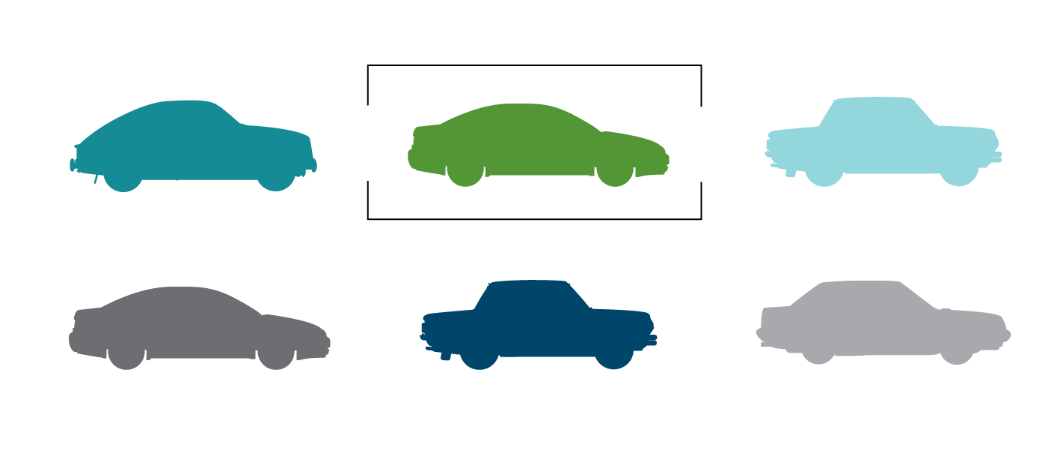 “I’m flexible.”
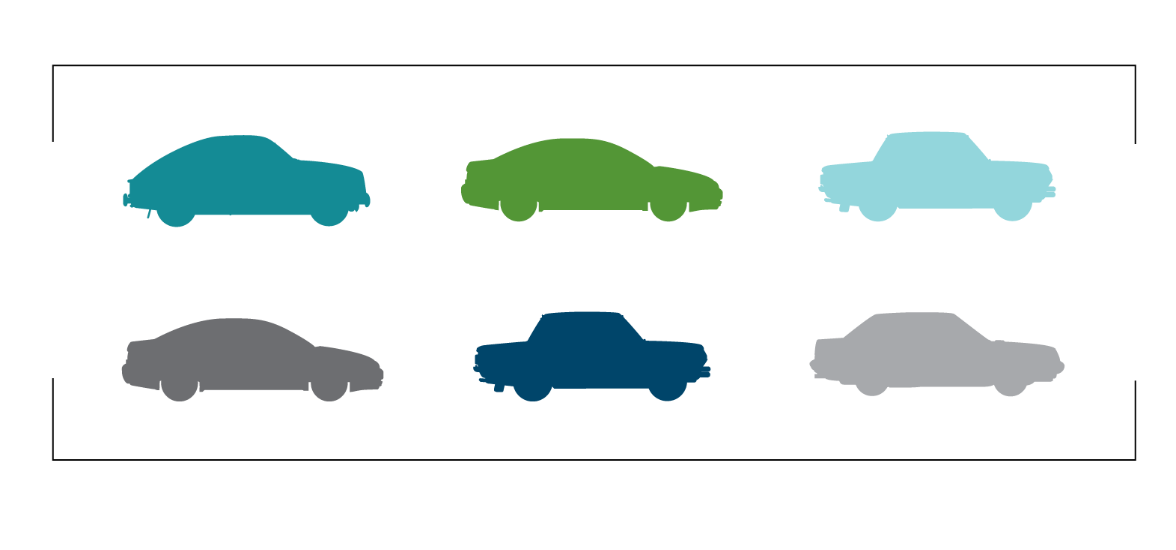 16
28743
[Speaker Notes: Flexibility enables patient trading, which renders the freedom to add value.
Shopping for a car offers a familiar example of how flexibility can enhance negotiating power. Setting your eyes on one specific make, model, and colour, and needing to buy immediately provides little flexibility to bring down the dealership’s asking price. But having multiple options and lots of time to buy enables you to negotiate a better price.
Managers can approach securities trading in the same way. By targeting dimensions of the market rather than specific securities, they do not have to buy any stock at a particular time and can easily substitute one stock for another when they have similar expected returns.]
Animated
SC: GC17
A Different Way to Invest
MID 136
Forced Trading Can Raise Costs
Higher than normal trading activity around the reconstitution date can drive up costs
Average relative Trade volume of securities added to or deleted from the S&P 500 Index: 2018–2022
1. Relative Trade Volume = Trade volume on day X / Trade volume 40 days prior to the day the security was added to or deleted from the index.
For all securities added to or deleted from the S&P 500 Index between 2018 and 2022, Dimensional calculated the relative trade volume of each security 40 days prior to, through 40 days after, the day such security was added to or deleted from the index. '0' is the date on which the security was added to or deleted from the index, or the index reconstitution date. Relative trade volume is calculated by dividing the trade volume for the day by the trade volume 40 days prior to the index reconstitution date. The chart shows the average of the relative trade volumes of all securities added to or deleted from the index and illustrates the spike in relative trade volume around the day that securities were added to or deleted from the index. Indices are not available for direct investment. 
Index additions and deletions sourced from S&P data © 2023 S&P Dow Jones Indices LLC, a division of S&P Global. All rights reserved. 
Source of trade volume: Bloomberg L.P.
17
28742
[Speaker Notes: When a commercial index is revised, some securities may be added to its list of constituents while others may be deleted in a process known as reconstitution. Index fund managers tracking the index must typically buy the additions and sell the deletions to minimize tracking error relative to the index. As a result, there may be large changes in the demand for specific securities during reconstitution events.
 
The impact of index reconstitution is apparent in the huge spike in trading volume for additions and deletions to the S&P 500 Index in the most recent five years ending December 2017. The number of shares traded increased by orders of magnitude in the days surrounding reconstitution relative to days well before or after the reconstitution date.

For each index, this large liquidity demand tends to drive up the prices of securities with greater purchase demand (generally additions to the index) relative to the other securities in the index. It also tends to push down prices of securities with greater sell demand (generally deletions from the index) relative to the other securities in the index. Thus, for an index being tracked by a large amount of assets, the index has generally added securities at higher prices and deleted securities at lower prices than it would have if no assets had been tracking it. This phenomenon is the result of index managers’ demanding liquidity on or around the index reconstitution date.]
SC: LC08
A Different Way to Invest
Balancing Investment Tradeoffs
Dimensional designs strategies to reduce the total cost of pursuing expected returns
Two investment opportunities can have the same expected return but invite very different conditions.
These conditions result in different costs, which impact net returns.
conditions
INVESTMENT OPPORTUNITY
Broad diversification and patient, flexible trading lead to lower turnover and costs.
A
cost
Net Return
expected return
Concentrated holdings and urgent, inflexible trading result in higher turnover and costs.
B
Net Return
cost
For illustration purposes only.
18
28741
[Speaker Notes: Design and implementation require careful balancing of tradeoffs under which the returns are pursued. Research can provide abundant data on investment dimensions. Without considering the tradeoffs, however, what may look good on paper and in the data won’t be as compelling in practice.
Here’s a simple example to help showcase the importance of tradeoffs: Consider two investment opportunities—A and B. They have the same expected return, but capturing that return occurs under very different conditions. 
Approach A involves patient and flexible trading, resulting in lower turnover and better diversification. Approach B requires urgent trading and offers less flexibility, resulting in higher turnover and lower diversification. One approach incurs lower costs and the other approach incurs higher costs. 
Which approach would you choose?
Given the same expected return, approach A enables you to capture more of the return identified in the research. 
An investment manager can apply this framework to the design of its strategies and also consider these kinds of tradeoffs in real time when executing in dynamic, complex markets. 
Remaining patient and flexible leads to lower implementation costs and helps with other investment considerations, such as diversification. The result is potentially higher net performance.]
Market Declines and Volatility
MID 505
Bonds as a Buffer
January 1990–December 2022
ANNUAL RETURN
Shares and bonds perform differently.
Bonds can act as a kind of cushion or buffer, reducing the ups and downs and giving a smoother ride.
Returns are in AUD. 
Australian Bonds are represented by the Bloomberg AusBond Composite 0+ Yr Index and Australian Equities are represented by the S&P/ASX All Ordinaries Index (Total Return). S&P/ASX data reproduced with the permission of S&P Index Services Australia. Data provided by Bloomberg Finance L.P.
19
28751
[Speaker Notes: Why do bonds and shares perform differently?

When the economy is strong, investors’ appetite for risk increases. This is when asset classes like shares and property typically do well. But when times are tough and more uncertain, cash and bonds often win out. 

We saw this in the financial crisis and during other downturns in the past few decades. When shares suffered, cash and high quality bonds did well, reflecting the different characteristics of these asset classes.

So bonds can act as a kind of cushion or buffer in a portfolio, reducing the ups and downs and giving a smoother ride. 

It’s very hard to predict whether shares or fixed interest will do better at any one time. That’s why the best approach is to own both in a mix that is right for the client’s age, circumstances and appetite for risk.]
SC: GC05
MID 872
A Different Way to Invest
Capital Markets Have Rewarded Long-Term Investors
Monthly growth of wealth ($1), October 1989—December 2022
S&P/ASX 300 Index (Total Return)
$15.84
Bloomberg AusBond Composite 0+ Yr Index
$9.38
Bloomberg AusBond Bank Bill Index
$5.07
Australian Consumer Price Index
$2.41
In Australian dollars. Australian inflation rate provided by the Australian Bureau of Statistics. Data provided by Bloomberg Finance L.P. S&P/ASX data © 2023 S&P Dow Jones Indices LLC, a division of S&P Global. All rights reserved. Indices are not available for direct investment. Their performance does not reflect the expenses associated with the management of an actual portfolio. Past performance not indicative of future performance.
20
28715
[Speaker Notes: So, how do people invest to grow their wealth? Most look to the financial markets as their main investment avenue.

The good news is that the capital markets have rewarded long-term investors. There’s an expected return in free-market capitalism—and historically, the markets have provided a long-term return that has offset inflation. 

This is documented in the growth of wealth graph, which shows monthly performance of various indexes and inflation since 1985. These indexes represent different areas of the financial markets, such as stocks and bonds. 

This data illustrates the beneficial role of stocks in creating real wealth over time. Bank Bills have covered inflation, while longer-term bonds have provided higher returns over inflation. Stock returns have far exceeded inflation and have significantly outperformed bonds. 

One thing to note is that not all stocks, or bonds, are the same. A dollar invested in stocks in 1985 would be worth more than $21 in 2016. Later in the presentation, we will discuss the differences in returns within groups of stocks or bonds. 

It’s important to keep in mind that there’s risk and uncertainty in the markets and that historical results may not be repeated in the future. Investors demand a positive expected return. Otherwise, they wouldn’t invest.]
SC: GC12
Performance of Premiums in the Equity Markets
Dimensions of Expected Returns
Expected returns are driven by prices investors pay and cash flows they expect to receive
To be considered a dimension of expected return, a premium must be:
Sensible
Persistent
Pervasive
Robust
Cost-effective
Dimensions point to systematic differences in expected returns
Market 
Equity premium—stocks vs. bonds
Company Size 
Size premium—small vs. large companies
equities
Relative Price1
Value premium—value vs. growth companies
Profitability2
Profitability premium—high vs. low profitability companies
For educational purposes only. This document is intended to be used in conversation with a licensed financial adviser.
This publication has been prepared by Dimensional Fund Advisors LP and is provided in Australia by DFA Australia Limited, AFS Licence No. 238093.Diversification does not eliminate the risk of market loss.
1. Relative price as measured by the price-to-book ratio; value stocks are those with lower price-to-book ratios. 2. Profitability is a measure of current profitability, based on information from individual companies’ income statements.
21
28785
[Speaker Notes: Talking Points:

The dimensions point to systematic differences in expected returns. Portfolios can be structured using these dimensions, which are sensible, backed by data, and capable of being captured in a cost-effective way in diversified portfolios. To be considered a dimension of expected returns, we require a premium to meet this criteria so we have greater confidence it will continue in the future and is worth pursuing in a real-world portfolio.

In the equity markets, we have identified four dimensions of expected returns that meet our criteria. First is the market itself—stocks have higher expected returns than T-bills. Relative performance among stocks largely depends on three dimensions—company size (small vs. large), relative price (value vs. growth), and profitability (high vs. low). 

When setting prices, markets effectively apply different discount rates to stocks to reflect differences in underlying risk. Company size, relative price, and profitability are variables—or dimensions—that allow us to identify differences in these discount rates.]
SC: EC05MID 881
Randomness of Returns
Equity Returns of Developed Markets—AUD
Annual Return (%)
Highest Return
Lowest Return
In Australian dollars. Source: MSCI country indices (net dividends) for each country listed. Does not include Israel, which MSCI classified as an emerging market prior to May 2010. MSCI data © MSCI 2023, all rights reserved. Past performance is no guarantee of future results. Indices are not available for direct investment; therefore, their performance does not reflect the expenses associated with the management of an actual portfolio.
22
28756
[Speaker Notes: Talking Points:

This table ranks annual stock market performance in Australian dollar terms for 22 different global markets (from highest to lowest) over the past 20 years. The colors correspond to the countries featured on the next slide, and the patchwork dispersion of colors shows no predictable pattern. 

Investors who follow a structured, diversified strategy are more likely to capture the returns wherever they happen to occur in markets around the world.]
SC: EC05MID 912
Randomness of Returns
Equity Returns of Developed Markets—AUD
Annual Return (%)
Boxed Return    is highest return for the year.
In Australian dollars. Source: MSCI country indices (net dividends) for each country listed. Does not include Israel, which MSCI classified as an emerging market prior to May 2010. MSCI data © MSCI 2023, all rights reserved. Past performance is no guarantee of future results. Indices are not available for direct investment; therefore, their performance does not reflect the expenses associated with the management of an actual portfolio.
23
28757
[Speaker Notes: Talking Points:

This table shows annual performance in Australian dollar terms of 22 developed-country stock markets for the past 20 years, highlighting the top performer in each calendar year. 

The random results illustrate the lack of predictability in market performance by country. The annual ranked returns show no obvious pattern that can be exploited for excess profits, strengthening the case for broad diversification across the world equity markets.]
SC: EC05MID 882
Randomness of Returns
Equity Returns of Developed Markets—NZD
Annual Return (%)
Highest Return
Lowest Return
In New Zealand dollars. Source: MSCI country indices (net dividends) for each country listed. Does not include Israel, which MSCI classified as an emerging market prior to May 2010. MSCI data © MSCI 2023, all rights reserved. Past performance is no guarantee of future results. Indices are not available for direct investment; therefore, their performance does not reflect the expenses associated with the management of an actual portfolio.
24
28758
[Speaker Notes: Talking Points:

This table ranks annual stock market performance in New Zealand dollar terms for 22 different global markets (from highest to lowest) over the past 20 years. The colors correspond to the countries featured on the next slide, and the patchwork dispersion of colors shows no predictable pattern. 

Investors who follow a structured, diversified strategy are more likely to capture the returns wherever they happen to occur in markets around the world.]
SC: EC05MID 910
Randomness of Returns
Equity Returns of Developed Markets—NZD
Annual Return (%)
Boxed Return    is highest return for the year.
In New Zealand dollars. Source: MSCI country indices (net dividends) for each country listed. Does not include Israel, which MSCI classified as an emerging market prior to May 2010. MSCI data © MSCI 2023, all rights reserved. Past performance is no guarantee of future results. Indices are not available for direct investment; therefore, their performance does not reflect the expenses associated with the management of an actual portfolio.
25
28759
[Speaker Notes: Talking Points:

This table shows annual performance in New Zealand dollar terms of 22 developed-country stock markets for the past 20 years, highlighting the top performer in each calendar year. 

The random results illustrate the lack of predictability in market performance by country. The annual ranked returns show no obvious pattern that can be exploited for excess profits, strengthening the case for broad diversification across the world equity markets.]
SC: EC05MID 883
Randomness of Returns
Equity Returns of Emerging Markets—AUD
Annual Return (%)
Highest Return
Lowest Return
In Australian dollars. Source: MSCI country indices (net dividends) for each country listed. Does not include Greece, which MSCI classified as a developed market prior to November 2013, or Russia, which MSCI classifies as a standalone market as of March 2022. Additional countries excluded due to data availability or due to downgrades by MSCI from emerging to frontier market. MSCI data © MSCI 2023, all rights reserved. Past performance is no guarantee of future results. Indices are not available for direct investment; therefore, their performance does not reflect the expenses associated with the management of an actual portfolio.
26
28760
[Speaker Notes: Just as rich economies and markets like the United States, Japan, Britain and Australia tend to perform differently to one another, emerging economies and markets tend to perform differently to rich ones.

An emerging market is the market of an economy that is in the process of rapid growth and industrialisation. It follows, then, that owning the stocks of emerging markets will diversify a portfolio even further.

Emerging markets historically have provided higher average returns than developed markets. But they also tend to be riskier and more volatile. That's because their systems of law, ownership and regulation are still developing and they often are less politically stable. 

This chart—showing the best and worst performing emerging markets—highlights the difficulty of predicting which market will provide the best returns year to year.

So the key to investing in emerging markets is to take a cautious approach—investing in many different countries, keeping an eye on costs and regularly reviewing risk controls.]
SC: EC05MID 913
Randomness of Returns
Equity Returns of Emerging Markets—AUD
Annual Return (%)
Boxed Return    is highest return for the year.
In Australian dollars. Source: MSCI country indices (net dividends) for each country listed. Does not include Greece, which MSCI classified as a developed market prior to November 2013, or Russia, which MSCI classifies as a standalone market as of March 2022. Additional countries excluded due to data availability or due to downgrades by MSCI from emerging to frontier market. MSCI data © MSCI 2023, all rights reserved. Past performance is no guarantee of future results. Indices are not available for direct investment; therefore, their performance does not reflect the expenses associated with the management of an actual portfolio.
27
28762
[Speaker Notes: Talking Points:

Investing in securities markets outside the US helps build more extensive diversification into a portfolio.

This chart shows annual performance in Australian dollar terms of 20 emerging market stock markets for the past 20 years, highlighting the top performer in each calendar year. 

Although many investors prefer to keep most or all of their capital close to home, they may pay a high price in terms of lower diversification and missed opportunity.]
SC: EC05MID 884
Randomness of Returns
Equity Returns of Emerging Markets—NZD
Annual Return (%)
Highest Return
Lowest Return
In New Zealand dollars. Source: MSCI country indices (net dividends) for each country listed. Does not include Greece, which MSCI classified as a developed market prior to November 2013, or Russia, which MSCI classifies as a standalone market as of March 2022. Additional countries excluded due to data availability or due to downgrades by MSCI from emerging to frontier market. MSCI data © MSCI 2023, all rights reserved. Past performance is no guarantee of future results. Indices are not available for direct investment; therefore, their performance does not reflect the expenses associated with the management of an actual portfolio.
28
28763
[Speaker Notes: Just as rich economies and markets like the United States, Japan, Britain and Australia tend to perform differently to one another, emerging economies and markets tend to perform differently to rich ones.

An emerging market is the market of an economy that is in the process of rapid growth and industrialisation. It follows, then, that owning the stocks of emerging markets will diversify a portfolio even further.

Emerging markets historically have provided higher average returns than developed markets. But they also tend to be riskier and more volatile. That's because their systems of law, ownership and regulation are still developing and they often are less politically stable. 

This chart—showing the best and worst performing emerging markets—highlights the difficulty of predicting which market will provide the best returns year to year.

So the key to investing in emerging markets is to take a cautious approach—investing in many different countries, keeping an eye on costs and regularly reviewing risk controls.]
SC: EC05MID 914
Randomness of Returns
Equity Returns of Emerging Markets—NZD
Annual Return (%)
Boxed Return    is highest return for the year.
In New Zealand dollars. Source: MSCI country indices (net dividends) for each country listed. Does not include Greece, which MSCI classified as a developed market prior to November 2013, or Russia, which MSCI classifies as a standalone market as of March 2022. Additional countries excluded due to data availability or due to downgrades by MSCI from emerging to frontier market. MSCI data © MSCI 2023, all rights reserved. Past performance is no guarantee of future results. Indices are not available for direct investment; therefore, their performance does not reflect the expenses associated with the management of an actual portfolio.
29
28764
[Speaker Notes: Talking Points:

Investing in securities markets outside the US helps build more extensive diversification into a portfolio.

This chart shows annual performance in New Zealand dollar terms of 20 emerging market stock markets for the past 20 years, highlighting the top performer in each calendar year. 

Although many investors prefer to keep most or all of their capital close to home, they may pay a high price in terms of lower diversification and missed opportunity.]
SC: GC01
Performance of Premiums in the Equity Markets
MID 876
Dimensions of Expected Returns
Historical premiums and returns (annualised)
Academic research has identified groups of securities that have delivered higher returns (or premiums) over time
These premiums may be positive or negative in any given year
Over longer periods, historically the expectation of positive premiums increases
Investing in portfolios that target multiple premiums helps increase the reliability of outcomes
Company Size
Relative performance ofsmall cap stocks vs. large cap stocks (%)
Small minus Large
Relative Price
Relative performance of value stocks vs. growth stocks (%)
Value minus Growth
Profitability
Relative performance of high profitability stocks vs. low profitability stocks (%)
High Prof.minus Low Prof.
For educational purposes only. This document is intended to be used in conversation with a licensed financial adviser.
This publication has been prepared by Dimensional Fund Advisors LP and is provided in Australia by DFA Australia Limited, AFS Licence No. 238093.In AUD. Premiums are calculated as the difference in annualised returns between the two indices described over the period shown. Small Cap minus Large Cap: Dimensional Australia Small Index minus the MSCI Australia Index (gross div.). Value minus Growth: Fama/French Australia Value Index minus the Fama/French Australia Growth Index. High Prof minus Low Prof: Fama/French Australia High Profitability Index minus the Fama/French Australia Low Profitability Index.
Indices are not available for direct investment. Index returns are not representative of actual portfolios and do not reflect costs and fees associated with an actual investment. Past performance is no guarantee of future results. Actual returns may be lower.
See “Index Descriptions” in the appendix for descriptions of Dimensional and Fama/French index data. Eugene Fama and Ken French are members of the Board of Directors of the general partner of, and provide consulting services to, Dimensional Fund Advisors LP. MSCI data © MSCI 2023, all rights reserved.
30
28786
[Speaker Notes: Talking Points:

This chart documents long-term average returns for the dimensions of expected returns. This data offers evidence that the size, relative price, and profitability dimensions have been persistent across time and pervasive across markets. Each premium has appeared over long periods in the Australian market. 

The data supporting the dimensions of expected returns, combined with a strong story about why this approach makes sense, offers greater confidence that the premiums will persist in future time periods.]
MID 163
Market Declines and Volatility
Distribution of US Market Returns
CRSP 1–10 Index returns by year1926–2022
In US dollars. CRSP data provided by the Center for Research in Security Prices, University of Chicago. The CRSP 110 Index measures the performance of the total US stock market, which it defines as the aggregate capitalization of all securities listed on the NYSE, AMEX, and NASDAQ exchanges. Indices are not available for direct investment; therefore, their performance does not reflect the expenses associated with the management of an actual portfolio. Past performance is not a guarantee of future results.
31
28744
[Speaker Notes: Talking Points:
The above chart shows the historical distribution of US market returns since 1926. The performance years are stacked in order of return range. 
The graphic highlights that, over a long horizon, the market’s positive return years have outnumbered the negative return years, with positive performance more concentrated in the higher ranges of returns.
History shows that the stock market has rewarded investors who can bear the risk of stocks and stay committed through various periods of performance.]
Market Declines and Volatility
Distribution of AU Market Returns
S&P/ASX 300 Index (Total Return) by year1980–2022
In AUD. S&P/ASX data © 2023 S&P Dow Jones Indices LLC, a division of S&P Global. All rights reserved. Indices are not available for direct investment; therefore, their performance does not reflect the expenses associated with the management of an actual portfolio. Past performance is not a guarantee of future results.
32
28748
[Speaker Notes: Talking Points:

The above chart shows the historical distribution of AU market returns since 1980. The performance years are stacked in order of return range.

The graphic highlights that, over a long horizon, the market’s positive return years have outnumbered the negative return years, with positive performance more concentrated in the higher ranges of returns.

History shows that the stock market has rewarded investors who can bear the risk of stocks and stay committed through various periods of performance.]
SC: LC02
Focus on What You Can Control
A financial advisor can offer expertise and guidance to help you focus on actions that add value. This can lead to a better investment experience.
Create an investment plan to fit your needs and risk tolerance.
Structure a portfolio along the dimensions of expected returns.
Diversify globally.
Manage expenses, turnover, and taxes.
Stay disciplined through market dips and swings.
Diversification does not eliminate the risk of market loss. There is no guarantee investment strategies will be successful. This information is for illustrative purposes only.
33
28753
A Different Way to Invest
SC: LC02
Focus On What You Can Control
A financial advisor can offer expertise and guidance to help you focus on actions that add value. This can lead to a better investment experience.
Create an investment plan to fit your needs and risk tolerance.
Structure a portfolio along the dimensions of expected returns.
Diversify globally.
Manage expenses, turnover, and taxes.
Stay disciplined through market dips and swings.
Diversification does not eliminate the risk of market loss. There is no guarantee investment strategies will be successful. For illustrative purposes only.
34
28745
[Speaker Notes: To have a better investment experience, people should focus on the things they can control.
It starts with an advisor creating an investment plan based on market principles, informed by financial science, and tailored to a client’s specific needs and goals. Along the way, an advisor can help clients focus on actions that add investment value, such as managing expenses and portfolio turnover while maintaining broad diversification. 
Equally important, an advisor can provide knowledge and encouragement to help investors stay disciplined through various market conditions.]
A Different Way to Invest
SC: LC04
From Insights to Implementation
ResearchUse information in current market prices and fundamental data to identify systematic differences in expected returns among securities.
Portfolio DesignTarget dimensions of expected returns while considering the interactions among premiums, diversification, and costs.
Portfolio Management and TradingUse current market prices to maintain a daily focus on premiums and balance tradeoffs. Create flexibility in trading to pursue favorable execution prices.
RESEARCH
PORTFOLIO DESIGN
MarketPrices
PORTFOLIOMANAGEMENTAND TRADING
35
28740
[Speaker Notes: We have discussed the importance of formulating an investment strategy that is informed by financial science. But a solid market philosophy and strong research are not enough. Good ideas are not enough. An investment manager must put those ideas to work each day in a competitive market. 
This requires an approach that dynamically integrates the research with portfolio structure and implementation. This is where science meets investing.]
MID 892MID 243MID 244MID 245
Performance of Premiums in the Equity Markets
Historical Performance of Premiums over Rolling Periods
MARKET vs. BILLS
Overlapping Periods: January 1977–December 2022
Overlapping Periods: July 1926–December 2022
AUSTRALIAN MARKETS
US MARKETS
Market is Fama/French Australia Market Index. Bank Bills is Bloomberg AusBond Bank Bill Index. There are 433 overlapping 10-year periods, 493 overlapping 5-year periods, and 541 overlapping 1-year periods.
Market is Fama/French Total US Market Research Index. T-Bills is One-Month US Treasury Bills. There are 1,039 overlapping 10-year periods, 1,099 overlapping 5-year periods, and 1,147 overlapping 1-year periods.
Overlapping Periods: January 1975–December 2022
Overlapping Periods: July 1989–December 2022
DEVELOPED ex US MARKETS
EMERGING MARKETS
Market is Fama/French Emerging Markets Index. T-Bills is One-Month US Treasury Bills. There are 283 overlapping 10-year periods, 343 overlapping 5-year periods,and 391 overlapping 1-year periods.
Market is Fama/French International Market Index. T-Bills is One-Month US Treasury Bills. There are 457 overlapping 10-year periods, 517 overlapping 5-year periods,and 565 overlapping 1-year periods.
For educational purposes only. This document is intended to be used in conversation with a licensed financial adviser.
This publication has been prepared by Dimensional Fund Advisors LP and is provided in Australia by DFA Australia Limited, AFS Licence No. 238093. 
All returns are in USD, except Australian stock returns, which are in AUD. Based on monthly rolling differences in annualised returns over the periods listed. Rolling multiyear periods overlap and are not independent. Indices are not available for direct investment. Index returns are not representative of actual portfolios and do not reflect costs and fees associated with an actual investment. Past performance is no guarantee of future results. Actual returns may be lower. See “Index Descriptions” in the appendix for descriptions of Dimensional and Fama/French index data. Eugene Fama and Ken French are members of the Board of Directors of the general partner of, and provide consulting services to, Dimensional Fund Advisors LP. “One-Month Treasury Bills” is the IA SBBI US 30 Day TBill TR USD, provided by Morningstar. All rights reserved. Bloomberg AusBond data © 2023 Bloomberg.
36
28672
MID 892MID 243MID 244MID 245
Performance of Premiums in the Equity Markets
Historical Performance of Premiums over Rolling Periods
VALUE vs. GROWTH
Overlapping Periods: January 1975–December 2022
Overlapping Periods: July 1926–December 2022
AUSTRALIAN MARKETS
US MARKETS
Small beat large 96% of the time.
Value is Fama/French US Value Research Index. Growth is Fama/French US Growth Research Index. There are 1,039 overlapping 10-year periods, 1,099 overlapping 5-year periods,and 1,147 overlapping 1-year periods.
Value is Fama/French Australian Value Index. Growth is Fama/French Australian Growth Index. There are 457 overlapping 10-year periods, 517 overlapping 5-year periods, and 565 overlapping 1-year periods.
Overlapping Periods: January 1975–December 2022
Overlapping Periods: July 1989–December 2022
DEVELOPED ex US MARKETS
EMERGING MARKETS
Value is Fama/French International Value Index. Growth is Fama/French International Growth Index. There are 457 overlapping 10-year periods, 517 overlapping 5-year periods, and 565 overlapping 1-year periods.
Value is Fama/French Emerging Markets Value Index. Growth is Fama/French Emerging Markets Growth Index. There are 283 overlapping 10-year periods, 343 overlapping 5-year periods,and 391 overlapping 1-year periods.
For educational purposes only. This document is intended to be used in conversation with a licensed financial adviser.
This publication has been prepared by Dimensional Fund Advisors LP and is provided in Australia by DFA Australia Limited, AFS Licence No. 238093. 
All returns are in USD, except Australian stock returns, which are in AUD. Based on monthly rolling differences in annualised returns over the periods listed. Rolling multiyear periods overlap and are not independent. Indices are not available for direct investment. Index returns are not representative of actual portfolios and do not reflect costs and fees associated with an actual investment. Past performance is no guarantee of future results. Actual returns may be lower. See “Index Descriptions” in the appendix for descriptions of Dimensional and Fama/French index data. Eugene Fama and Ken French are members of the Board of Directors of the general partner of, and provide consulting services to, Dimensional Fund Advisors LP.
37
28673
MID 892MID 243MID 244MID 245
Performance of Premiums in the Equity Markets
Historical Performance of Premiums over Rolling Periods
SMALL vs. LARGE
Overlapping Periods: January 1974–December 2022
Overlapping Periods: June 1927–December 2022
AUSTRALIAN MARKETS
US MARKETS
Small is Dimensional Australia Small Index. Large is MSCI Australia Index (gross div.). There are 469 overlapping 10-year periods, 529 overlapping 5-year periods, and 577 overlapping 1-year periods.
Small is Dimensional US Small Cap Index. Large is S&P 500 Index. There are 1,028 overlapping 10-year periods, 1,088 overlapping 5-year periods,and 1,136 overlapping 1-year periods.
Overlapping Periods: January 1989–December 2022
Overlapping Periods: January 1970–December 2022
DEVELOPED ex US MARKETS
EMERGING MARKETS
Small is Dimensional Emerging Markets Small Index. Large is MSCI Emerging Markets Index (gross div.). There are 289 overlapping 10-year periods, 349 overlapping 5-year periods, and 397 overlapping 1-year periods.
Small is Dimensional International Small Cap Index.Large is MSCI World ex USA Index (gross div.). There are 517 overlapping 10-year periods, 577 overlapping 5-year periods,and 625 overlapping 1-year periods.
For educational purposes only. This document is intended to be used in conversation with a licensed financial adviser.
This publication has been prepared by Dimensional Fund Advisors LP and is provided in Australia by DFA Australia Limited, AFS Licence No. 238093. 
All returns are in USD, except Australian stock returns, which are in AUD. Based on monthly rolling differences in annualised returns over the periods listed. Rolling multiyear periods overlap and are not independent. Indices are not available for direct investment. Index returns are not representative of actual portfolios and do not reflect costs and fees associated with an actual investment. Past performance is no guarantee of future results. Actual returns may be lower. See “Index Descriptions” in the appendix for descriptions of Dimensional and Fama/French index data. All rights reserved. MSCI data © MSCI 2023, all rights reserved.
38
28674
MID 892MID 243MID 244MID 245
Performance of Premiums in the Equity Markets
Historical Performance of Premiums over Rolling Periods
HIGH PROFITABILITY beat LOW PROFITABILITY
Overlapping Periods: July 1982–December 2022
Overlapping Periods: July 1963–December 2022
AUSTRALIAN MARKETS
US MARKETS
Small beat large 96% of the time.
High is Fama/French US High Profitability Index. Low is Fama/French US Low Profitability Index. There are 595 overlapping 10-year periods, 655 overlapping 5-year periods, and 703 overlapping 1-year periods.
High is Fama/French Australia High Profitability Index. Low is Fama/French Australia Low Profitability Index. There are 367 overlapping 10-year periods, 427 overlapping 5-year periods, and 475 overlapping 1-year periods.
Overlapping Periods: July 1990–December 2022
Overlapping Periods: July 1990–December 2022
DEVELOPED ex US MARKETS
EMERGING MARKETS
High is Fama/French Emerging Markets High Profitability Index. Low is Fama/French Emerging Markets Low Profitability Index. There are 271 overlapping 10-year periods, 331 overlapping 5-year periods,and 379 overlapping 1-year periods.
High is Fama/French International High Profitability Index. Low is Fama/French International Low Profitability Index. There are 271 overlapping 10-year periods, 331 overlapping 5-year periods, and 379 overlapping 1-year periods.
For educational purposes only. This document is intended to be used in conversation with a licensed financial adviser.
This publication has been prepared by Dimensional Fund Advisors LP and is provided in Australia by DFA Australia Limited, AFS Licence No. 238093. 
All returns are in USD, except Australian stock returns, which are in AUD. Based on monthly rolling differences in annualised returns over the periods listed. Rolling multiyear periods overlap and are not independent. Profitability is measured as operating income before depreciation and amortisation minus interest expense, scaled by book.
Indices are not available for direct investment. Index returns are not representative of actual portfolios and do not reflect costs and fees associated with an actual investment. Past performance is no guarantee of future results. Actual returns may be lower.
See “Index Descriptions” in the appendix for descriptions of Dimensional and Fama/French index data. Eugene Fama and Ken French are members of the Board of Directors of the general partner of, and provide consulting services to, Dimensional Fund Advisors LP.
39
28675
SC: EC01MID 887
Performance of Premiums in the Equity Markets
Historical Observations of Five-Year Premiums
Equity, size, relative price and profitability: Australian Markets
Premiums
Premiums
Premiums
Premiums
40
For educational purposes only. This document is intended to be used in conversation with a licensed financial adviser.
This publication has been prepared by Dimensional Fund Advisors LP and is provided in Australia by DFA Australia Limited, AFS Licence No. 238093.Past performance is no guarantee of future results. Actual returns may be lower. 
In AUD. Indices are not available for direct investment. Index returns are not representative of actual portfolios and do not reflect costs and fees associated with an actual investment. Five-year premiums are calculated as the difference in annualised five-year returns between the two indices described. Market minus Bills: Fama/French Australia Market Index minus the Bloomberg AusBond Bank Bill Index. Small Cap minus Large Cap: Dimensional Australia Small Index minus the MSCI Australia Index (gross div.). Value minus Growth: Fama/French Australia Value Index minus the Fama/French Australia Growth Index. High Prof minus Low Prof: Fama/French Australia High Profitability Index minus the Fama/French Australia Low Profitability Index. Profitability is measured as operating income before depreciation and amortisation minus interest expense, scaled by book. Profitability is measured as operating income before depreciation and amortisation minus interest expense, scaled by book.
See “Index Descriptions” in the appendix for descriptions of Dimensional and Fama/French index data. Eugene Fama and Ken French are members of the Board of Directors of the general partner of, and provide consulting services to, Dimensional Fund Advisors LP. MSCI data © MSCI 2023, all rights reserved. Bloomberg AusBond data © 2023 Bloomberg.
28814
SC: EC01MID 888
Performance of Premiums in the Equity Markets
Historical Observations of Five-Year Premiums
Market minus bills: Australian Markets1981–2022
For educational purposes only. This document is intended to be used in conversation with a licensed financial adviser.
This publication has been prepared by Dimensional Fund Advisors LP and is provided in Australia by DFA Australia Limited, AFS Licence No. 238093. 
Past performance is no guarantee of future results. Actual returns may be lower. 
In AUD. Indices are not available for direct investment. Index returns are not representative of actual portfolios and do not reflect costs and fees associated with an actual investment. Five-year premiums are calculated as the difference in annualised five-year returns between the two indices described. Market minus Bills: Fama/French Australia Market Index minus the Bloomberg AusBond Bank Bill Index. 
See “Index Descriptions” in the appendix for descriptions of Fama/French index data. Eugene Fama and Ken French are members of the Board of Directors of the general partner of, and provide consulting services to, Dimensional Fund Advisors LP. Bloomberg AusBond data © 2023 Bloomberg.
41
28815
SC: EC01MID 889
Performance of Premiums in the Equity Markets
Historical Observations of Five-Year Premiums
Small cap minus large cap: Australian Markets1981–2022
Premiums
Premiums
For educational purposes only. This document is intended to be used in conversation with a licensed financial adviser.
This publication has been prepared by Dimensional Fund Advisors LP and is provided in Australia by DFA Australia Limited, AFS Licence No. 238093. 
Past performance is no guarantee of future results. Actual returns may be lower. 
In AUD. Indices are not available for direct investment. Index returns are not representative of actual portfolios and do not reflect costs and fees associated with an actual investment. Five-year premiums are calculated as the difference in annualised five-year returns between the two indices described. Small Cap minus Large Cap: Dimensional Australia Small Index minus the MSCI Australia Index (gross div.). 
See “Index Descriptions” in the appendix for descriptions of Dimensional index data. MSCI data © MSCI 2023, all rights reserved.
42
28817
SC: EC01MID 890
Performance of Premiums in the Equity Markets
Historical Observations of Five-Year Premiums
Value minus growth: Australian Markets 1981–2022
Premiums
For educational purposes only. This document is intended to be used in conversation with a licensed financial adviser.
This publication has been prepared by Dimensional Fund Advisors LP and is provided in Australia by DFA Australia Limited, AFS Licence No. 238093. 
Past performance is no guarantee of future results. Actual returns may be lower. 
In AUD. Indices are not available for direct investment. Index returns are not representative of actual portfolios and do not reflect costs and fees associated with an actual investment. Five-year premiums are calculated as the difference in annualised five-year returns between the two indices described. Value minus Growth: Fama/French Australia Value Index minus the Fama/French Australia Growth Index. 
See “Index Descriptions” in the appendix for descriptions of Fama/French index data. Eugene Fama and Ken French are members of the Board of Directors of the general partner of, and provide consulting services to, Dimensional Fund Advisors LP.
43
28818
SC: EC01MID 891
Performance of Premiums in the Equity Markets
Historical Observations of Five-Year Premiums
High profitability minus low profitability: Australian Markets1987–2022
Premiums
For educational purposes only. This document is intended to be used in conversation with a licensed financial adviser.
This publication has been prepared by Dimensional Fund Advisors LP and is provided in Australia by DFA Australia Limited, AFS Licence No. 238093. 
Past performance is no guarantee of future results. Actual returns may be lower. 
In AUD. Indices are not available for direct investment. Index returns are not representative of actual portfolios and do not reflect costs and fees associated with an actual investment. Five-year premiums are calculated as the difference in annualised five-year returns between the two indices described. High Prof minus Low Prof: High Prof minus Low Prof: Fama/French Australia High Profitability Index minus the Fama/French Australia Low Profitability Index. Profitability is measured as operating income before depreciation and amortisation minus interest expense, scaled by book. See “Index Descriptions” in the appendix for descriptions of Fama/French index data. Eugene Fama and Ken French are members of the Board of Directors of the general partner of, and provide consulting services to, Dimensional Fund Advisors LP.
44
28819
SC: EC01MID 239
Performance of Premiums in the Equity Markets
Historical Observations of Five-Year Premiums
Equity, size, relative price and profitability: US Markets
45
For educational purposes only. This document is intended to be used in conversation with a licensed financial adviser.
This publication has been prepared by Dimensional Fund Advisors LP and is provided in Australia by DFA Australia Limited, AFS Licence No. 238093.Past performance is no guarantee of future results. Actual returns may be lower. 
In USD. Indices are not available for direct investment. Index returns are not representative of actual portfolios and do not reflect costs and fees associated with an actual investment. Five-year premiums are calculated as the difference in annualised five-year returns between the two indices described. Market minus Bills: Fama/French Total US Market Research Index minus the One-Month US Treasury Bill, which is the IA SBBI US 30 Day TBill TR USD, provided by Morningstar. Small Cap minus Large Cap: Dimensional US Small Cap Index minus the S&P 500 Index. Value minus Growth: Fama/French US Value Research Index minus the Fama/French US Growth Research Index. High Prof minus Low Prof: Fama/French US High Profitability Index minus the Fama/French US Low Profitability Index. S&P data © 2023 S&P Dow Jones Indices LLC, a division of S&P Global. All rights reserved. See “Index Descriptions” in the appendix for descriptions of Dimensional and Fama/French index data. Eugene Fama and Ken French are members of the Board of Directors of the general partner of, and provide consulting services to, Dimensional Fund Advisors LP.
28820
Performance of Premiums in the Equity Markets
SC: EC01MID 239
Historical Observations of Five-Year Premiums
Market minus one-month Treasury bills: US Markets1932–2022
For educational purposes only. This document is intended to be used in conversation with a licensed financial adviser.
This publication has been prepared by Dimensional Fund Advisors LP and is provided in Australia by DFA Australia Limited, AFS Licence No. 238093.
Past performance is no guarantee of future results. Actual returns may be lower. 
In USD. Indices are not available for direct investment. Index returns are not representative of actual portfolios and do not reflect costs and fees associated with an actual investment. Five-year premiums are calculated as the difference in annualised five-year returns between the two indices described. Market minus Bills: Fama/French Total US Market Research Index minus the One-Month US Treasury Bill, which is the IA SBBI US 30 Day TBill TR USD, provided by Morningstar. See “Index Descriptions” in the appendix for descriptions of Fama/French index data. Eugene Fama and Ken French are members of the Board of Directors of the general partner of, and provide consulting services to, Dimensional Fund Advisors LP.
46
28821
SC: EC01MID 239
Performance of Premiums in the Equity Markets
Historical Observations of Five-Year Premiums
Small cap minus large cap: US Markets1932–2022
For educational purposes only. This document is intended to be used in conversation with a licensed financial adviser.
This publication has been prepared by Dimensional Fund Advisors LP and is provided in Australia by DFA Australia Limited, AFS Licence No. 238093. Past performance is no guarantee of future results. Actual returns may be lower. 
In USD. Indices are not available for direct investment. Index returns are not representative of actual portfolios and do not reflect costs and fees associated with an actual investment. Five-year premiums are calculated as the difference in annualised five-year returns between the two indices described. Small Cap minus Large Cap: Dimensional US Small Cap Index minus the S&P 500 Index.
See “Index Descriptions” in the appendix for descriptions of Dimensional index data. S&P data © 2023 S&P Dow Jones Indices LLC, a division of S&P Global. All rights reserved.
47
28822
SC: EC01MID 239
Performance of Premiums in the Equity Markets
Historical Observations of Five-Year Premiums
Value minus growth: US Markets1932–2022
For educational purposes only. This document is intended to be used in conversation with a licensed financial adviser.
This publication has been prepared by Dimensional Fund Advisors LP and is provided in Australia by DFA Australia Limited, AFS Licence No. 238093.Past performance is no guarantee of future results. Actual returns may be lower. 
In USD. Indices are not available for direct investment. Index returns are not representative of actual portfolios and do not reflect costs and fees associated with an actual investment. Five-year premiums are calculated as the difference in annualised five-year returns between the two indices described. Value minus Growth: Fama/French US Value Research Index minus the Fama/French US Growth Research Index See “Index Descriptions” in the appendix for descriptions of Fama/French index data. Eugene Fama and Ken French are members of the Board of Directors of the general partner of, and provide consulting services to, Dimensional Fund Advisors LP.
48
28823
SC: EC01MID 239
Performance of Premiums in the Equity Markets
Historical Observations of Five-Year Premiums
High profitability minus low profitability: US Markets1968–2022
49
For educational purposes only. This document is intended to be used in conversation with a licensed financial adviser.
This publication has been prepared by Dimensional Fund Advisors LP and is provided in Australia by DFA Australia Limited, AFS Licence No. 238093.Past performance is no guarantee of future results. Actual returns may be lower. 
In USD. Indices are not available for direct investment. Index returns are not representative of actual portfolios and do not reflect costs and fees associated with an actual investment. Five-year premiums are calculated as the difference in annualised five-year returns between the two indices described. Market minus Bills: High Prof minus Low Prof: Fama/French US High Profitability Index minus the Fama/French US Low Profitability Index. Profitability is measured as operating income before depreciation and amortisation minus interest expense, scaled by book. See “Index Descriptions” in the appendix for descriptions of Fama/French index data. Eugene Fama and Ken French are members of the Board of Directors of the general partner of, and provide consulting services to, Dimensional Fund Advisors LP.
28824
SC: EC01MID 237
Performance of Premiums in the Equity Markets
Historical Observations of Five-Year Premiums
Equity, size, relative price and profitability: Developed ex US Markets
50
For educational purposes only. This document is intended to be used in conversation with a licensed financial adviser.
This publication has been prepared by Dimensional Fund Advisors LP and is provided in Australia by DFA Australia Limited, AFS Licence No. 238093.Past performance is no guarantee of future results. Actual returns may be lower.
In USD. Indices are not available for direct investment. Index returns are not representative of actual portfolios and do not reflect costs and fees associated with an actual investment. MSCI indices are gross div. Five-year premiums are calculated as the difference in annualised five-year returns between the two indices described. Market minus Bills: Fama/French International Market Index minus the One-Month US Treasury Bill, which is the IA SBBI US 30 Day TBill TR USD, provided by Morningstar. Small Cap minus Large Cap: Dimensional International Small Cap Index minus MSCI World ex USA Index. Value minus Growth: Fama/French International Value Index minus Fama/French International Growth Index. High Prof minus Low Prof: Fama/French International High Profitability Index minus the Fama/French International Low Profitability Index. See “Index Descriptions” in the appendix for descriptions of Dimensional and Fama/French index data. Eugene Fama and Ken French are members of the Board of Directors of the general partner of, and provide consulting services to, Dimensional Fund Advisors LP. MSCI data © MSCI 2023, all rights reserved.
28825
SC: EC01MID 237
Performance of Premiums in the Equity Markets
Historical Observations of Five-Year Premiums
Market minus one-month Treasury bills: Developed ex US Markets1979–2022
For educational purposes only. This document is intended to be used in conversation with a licensed financial adviser.
This publication has been prepared by Dimensional Fund Advisors LP and is provided in Australia by DFA Australia Limited, AFS Licence No. 238093.Past performance is no guarantee of future results. Actual returns may be lower.
In USD. Indices are not available for direct investment. Index returns are not representative of actual portfolios and do not reflect costs and fees associated with an actual investment. Five-year premiums are calculated as the difference in annualised five-year returns between the two indices described. Market minus Bills: Fama/French International Market Index minus the One-Month US Treasury Bill, which is the IA SBBI US 30 Day TBill TR USD, provided by Morningstar. See “Index Descriptions” in the appendix for descriptions of Fama/French index data. Eugene Fama and Ken French are members of the Board of Directors of the general partner of, and provide consulting services to, Dimensional Fund Advisors LP. MSCI data © MSCI 2023, all rights reserved.
51
28826
SC: EC01MID 237
Performance of Premiums in the Equity Markets
Historical Observations of Five-Year Premiums
Small cap minus large cap: Developed ex US Markets1979–2022
For educational purposes only. This document is intended to be used in conversation with a licensed financial adviser.
This publication has been prepared by Dimensional Fund Advisors LP and is provided in Australia by DFA Australia Limited, AFS Licence No. 238093.Past performance is no guarantee of future results. Actual returns may be lower.
In USD. Indices are not available for direct investment. Index returns are not representative of actual portfolios and do not reflect costs and fees associated with an actual investment. Five-year premiums are calculated as the difference in annualised five-year returns between the two indices described. Small Cap minus Large Cap: Dimensional International Small Cap Index minus the MSCI World ex USA Index (gross div.). See “Index Descriptions” in the appendix for descriptions of Dimensional index data. MSCI data © MSCI 2023, all rights reserved.
52
28828
SC: EC01MID 237
Performance of Premiums in the Equity Markets
Historical Observations of Five-Year Premiums
Value minus growth: Developed ex US Markets1979–2022
For educational purposes only. This document is intended to be used in conversation with a licensed financial adviser.
This publication has been prepared by Dimensional Fund Advisors LP and is provided in Australia by DFA Australia Limited, AFS Licence No. 238093.Past performance is no guarantee of future results. Actual returns may be lower.
In USD. Indices are not available for direct investment. Index returns are not representative of actual portfolios and do not reflect costs and fees associated with an actual investment. Five-year premiums are calculated as the difference in annualised five-year returns between the two indices described. Value minus Growth: Fama/French International Value Index minus the Fama/French International Growth Index. See “Index Descriptions” in the appendix for descriptions of Fama/French index data. Eugene Fama and Ken French are members of the Board of Directors of the general partner of, and provide consulting services to, Dimensional Fund Advisors LP. All rights reserved.
53
28829
SC: EC01MID 237
Performance of Premiums in the Equity Markets
Historical Observations of Five-Year Premiums
High prof minus low prof: Developed ex US Markets1995–2022
For educational purposes only. This document is intended to be used in conversation with a licensed financial adviser.
This publication has been prepared by Dimensional Fund Advisors LP and is provided in Australia by DFA Australia Limited, AFS Licence No. 238093.Past performance is no guarantee of future results. Actual returns may be lower.
In USD. Indices are not available for direct investment. Index returns are not representative of actual portfolios and do not reflect costs and fees associated with an actual investment. Five-year premiums are calculated as the difference in annualised five-year returns between the two indices described. High Prof minus Low Prof: Fama/French International High Profitability Index minus the Fama/French International Low Profitability Index. Profitability is measured as operating income before depreciation and amortisation minus interest expense, scaled by book. See “Index Descriptions” in the appendix for descriptions of Fama/French index data. Eugene Fama and Ken French are members of the Board of Directors of the general partner of, and provide consulting services to, Dimensional Fund Advisors LP.
54
28830
SC: EC01MID 238
Performance of Premiums in the Equity Markets
Historical Observations of Five-Year Premiums
Equity, size, relative price and profitability: Emerging Markets
55
For educational purposes only. This document is intended to be used in conversation with a licensed financial adviser.
This publication has been prepared by Dimensional Fund Advisors LP and is provided in Australia by DFA Australia Limited, AFS Licence No. 238093.Past performance is no guarantee of future results. Actual returns may be lower.
In USD. Indices are not available for direct investment. Index returns are not representative of actual portfolios and do not reflect costs and fees associated with an actual investment. Five-year premiums are calculated as the difference in annualised five-year returns between the two indices described. Market minus Bills: Fama/French Emerging Markets Index minus One-Month US Treasury Bills. Small Cap minus Large Cap: Dimensional Emerging Markets Small Cap Index minus MSCI Emerging Markets Index (gross div.). Value minus Growth: Fama/French Emerging Markets Value Index minus Fama/French Emerging Markets Growth Index. High Prof minus Low Prof: Dimensional Emerging Markets High Profitability Index minus the Dimensional Emerging Markets Low Profitability Index. Profitability is measured as operating income before depreciation and amortisation minus interest expense, scaled by book. See “Index Descriptions” in the appendix for descriptions of Dimensional and Fama/French index data. Eugene Fama and Ken French are members of the Board of Directors of the general partner of, and provide consulting services to, Dimensional Fund Advisors LP. “One-Month Treasury Bills” is the IA SBBI US 30 Day TBill TR USD, provided by Morningstar. All rights reserved. MSCI data © MSCI 2023, all rights reserved.
28831
SC: EC01MID 238
Performance of Premiums in the Equity Markets
Historical Observations of Five-Year Premiums
Market minus one-month Treasury bills: Emerging Markets1994–2022
For educational purposes only. This document is intended to be used in conversation with a licensed financial adviser.
This publication has been prepared by Dimensional Fund Advisors LP and is provided in Australia by DFA Australia Limited, AFS Licence No. 238093.Past performance is no guarantee of future results. Actual returns may be lower. 
In USD. Indices are not available for direct investment. Index returns are not representative of actual portfolios and do not reflect costs and fees associated with an actual investment. Five-year premiums are calculated as the difference in annualised five-year returns between the two indices described. Market minus Bills: Fama/French Emerging Markets Index minus the One-Month US Treasury Bill, which is the IA SBBI US 30 Day TBill TR USD, provided by Morningstar. See “Index Descriptions” in the appendix for descriptions of Fama/French index data. Eugene Fama and Ken French are members of the Board of Directors of the general partner of, and provide consulting services to, Dimensional Fund Advisors LP. MSCI data © MSCI 2023, all rights reserved.
56
28832
SC: EC01MID 238
Performance of Premiums in the Equity Markets
Historical Observations of Five-Year Premiums
Small cap minus large cap: Emerging Markets1994–2022
For educational purposes only. This document is intended to be used in conversation with a licensed financial adviser.
This publication has been prepared by Dimensional Fund Advisors LP and is provided in Australia by DFA Australia Limited, AFS Licence No. 238093.
Past performance is no guarantee of future results. Actual returns may be lower. 
In USD. Indices are not available for direct investment. Index returns are not representative of actual portfolios and do not reflect costs and fees associated with an actual investment. Five-year premiums are calculated as the difference in annualised five-year returns between the two indices described. Small Cap minus Large Cap: Dimensional Emerging Markets Small Cap Index minus MSCI Emerging Markets Index (gross div). See “Index Descriptions” in the appendix for descriptions of Dimensional index data. MSCI data © MSCI 2023, all rights reserved.
57
28833
SC: EC01MID 238
Performance of Premiums in the Equity Markets
Historical Observations of Five-Year Premiums
Value minus growth: Emerging Markets1994–2022
For educational purposes only. This document is intended to be used in conversation with a licensed financial adviser.
This publication has been prepared by Dimensional Fund Advisors LP and is provided in Australia by DFA Australia Limited, AFS Licence No. 238093.
Past performance is no guarantee of future results. Actual returns may be lower. 
In USD. Indices are not available for direct investment. Index returns are not representative of actual portfolios and do not reflect costs and fees associated with an actual investment. Five-year premiums are calculated as the difference in annualised five-year returns between the two indices described. Value minus Growth: Fama/French Emerging Markets Value Index minus Fama/French Emerging Markets Growth Index. See “Index Descriptions” in the appendix for descriptions of Fama/French index data. Eugene Fama and Ken French are members of the Board of Directors of the general partner of, and provide consulting services to, Dimensional Fund Advisors LP.
58
28834
SC: EC01MID 238
Performance of Premiums in the Equity Markets
Historical Observations of Five-Year Premiums
High profitability minus low profitability: Emerging Markets1996–2022
For educational purposes only. This document is intended to be used in conversation with a licensed financial adviser.
This publication has been prepared by Dimensional Fund Advisors LP and is provided in Australia by DFA Australia Limited, AFS Licence No. 238093.Past performance is no guarantee of future results. Actual returns may be lower. 
In USD. Indices are not available for direct investment. Index returns are not representative of actual portfolios and do not reflect costs and fees associated with an actual investment. Five-year premiums are calculated as the difference in annualised five-year returns between the two indices described. High Prof minus Low Prof: Fama/French Emerging Markets High Profitability Index minus the Fama/French Emerging Markets Low Profitability Index.
Profitability is measured as operating income before depreciation and amortisation minus interest expense, scaled by book. See “Index Descriptions” in the appendix for descriptions of Fama/French index data. Eugene Fama and Ken French are members of the Board of Directors of the general partner of, and provide consulting services to, Dimensional Fund Advisors LP.
59
28835
SC: EC01MID 2003
Performance of Premiums in the Equity Markets
Historical Observations of Ten-Year Premiums
Equity, size, relative price and profitability: Australian Markets
Premiums
Premiums
Premiums
Premiums
For educational purposes only. This document is intended to be used in conversation with a licensed financial adviser.
This publication has been prepared by Dimensional Fund Advisors LP and is provided in Australia by DFA Australia Limited, AFS Licence No. 238093.Past performance is no guarantee of future results. Actual returns may be lower.
In AUD. Indices are not available for direct investment. Index returns are not representative of actual portfolios and do not reflect costs and fees associated with an actual investment. Ten-year premiums are calculated as the difference in annualised ten-year returns between the two indices described. Market minus Bills: Fama/French Australia Market Index minus the Bloomberg AusBond Bank Bill Index. Small Cap minus Large Cap: Dimensional Australia Small Index minus the MSCI Australia Index (gross div.). Value minus Growth: Fama/French Australia Value Index minus the Fama/French Australia Growth Index. High Prof minus Low Prof: Fama/French Australia High Profitability Index minus the Fama/French Australia Low Profitability Index. Profitability is measured as operating income before depreciation and amortisation minus interest expense, scaled by book.
See “Index Descriptions” in the appendix for descriptions of Dimensional and Fama/French index data. Eugene Fama and Ken French are members of the Board of Directors of the general partner of, and provide consulting services to, Dimensional Fund Advisors LP. MSCI data © MSCI 2023, all rights reserved. Bloomberg AusBond data © 2023 Bloomberg.
60
28836
SC: EC01MID 2003
Performance of Premiums in the Equity Markets
Historical Observations of Ten-Year Premiums
Market minus bills: Australian Markets1986–2022
Premiums
For educational purposes only. This document is intended to be used in conversation with a licensed financial adviser.
This publication has been prepared by Dimensional Fund Advisors LP and is provided in Australia by DFA Australia Limited, AFS Licence No. 238093. 
Past performance is no guarantee of future results. Actual returns may be lower. 
In AUD. Indices are not available for direct investment. Index returns are not representative of actual portfolios and do not reflect costs and fees associated with an actual investment. 10-year premiums are calculated as the difference in annualised 10-year returns between the two indices described. Market minus Bills: Fama/French Australia Market Index minus the Bloomberg AusBond Bank Bill Index. 
See “Index Descriptions” in the appendix for descriptions of Fama/French index data. Eugene Fama and Ken French are members of the Board of Directors of the general partner of, and provide consulting services to, Dimensional Fund Advisors LP. Bloomberg AusBond data © 2023 Bloomberg.
61
28837
SC: EC01MID 2003
Performance of Premiums in the Equity Markets
Historical Observations of Ten-Year Premiums
Small cap minus large cap: Australian Markets1986–2022
Premiums
For educational purposes only. This document is intended to be used in conversation with a licensed financial adviser.
This publication has been prepared by Dimensional Fund Advisors LP and is provided in Australia by DFA Australia Limited, AFS Licence No. 238093. 
Past performance is no guarantee of future results. Actual returns may be lower. 
In AUD. Indices are not available for direct investment. Index returns are not representative of actual portfolios and do not reflect costs and fees associated with an actual investment. 10-year premiums are calculated as the difference in annualised 10-year returns between the two indices described. Small Cap minus Large Cap: Dimensional Australia Small Index minus the MSCI Australia Index (gross div.). 
See “Index Descriptions” in the appendix for descriptions of Dimensional index data. MSCI data © MSCI 2023, all rights reserved.
62
28668
SC: EC01MID 2003
Performance of Premiums in the Equity Markets
Historical Observations of Ten-Year Premiums
Value minus growth: Australian Markets 1986–2022
Premiums
For educational purposes only. This document is intended to be used in conversation with a licensed financial adviser.
This publication has been prepared by Dimensional Fund Advisors LP and is provided in Australia by DFA Australia Limited, AFS Licence No. 238093. 
Past performance is no guarantee of future results. Actual returns may be lower. 
In AUD. Indices are not available for direct investment. Index returns are not representative of actual portfolios and do not reflect costs and fees associated with an actual investment. 10-year premiums are calculated as the difference in annualised 10-year returns between the two indices described. Value minus Growth: Fama/French Australia Value Index minus the Fama/French Australia Growth Index. 
See “Index Descriptions” in the appendix for descriptions of Fama/French index data. Eugene Fama and Ken French are members of the Board of Directors of the general partner of, and provide consulting services to, Dimensional Fund Advisors LP.
63
28669
SC: EC01MID 2003
Performance of Premiums in the Equity Markets
Historical Observations of Ten-Year Premiums
High profitability minus low profitability: Australian Markets1992–2022
Premiums
For educational purposes only. This document is intended to be used in conversation with a licensed financial adviser.
This publication has been prepared by Dimensional Fund Advisors LP and is provided in Australia by DFA Australia Limited, AFS Licence No. 238093. 
Past performance is no guarantee of future results. Actual returns may be lower. 
In AUD. Indices are not available for direct investment. Index returns are not representative of actual portfolios and do not reflect costs and fees associated with an actual investment. 10-year premiums are calculated as the difference in annualised 10-year returns between the two indices described. High Prof minus Low Prof: Fama/French Australia High Profitability Index minus the Fama/French Australia Low Profitability Index. Profitability is measured as operating income before depreciation and amortisation minus interest expense, scaled by book.
See “Index Descriptions” in the appendix for descriptions of Fama/French index data. Eugene Fama and Ken French are members of the Board of Directors of the general partner of, and provide consulting services to, Dimensional Fund Advisors LP.
64
28670
Impact of Home Bias
Fund Allocation of 60% to Australian Equities
Weight in 
United States



24.24%
Top 5 Stocks
BHP
CBA
CSL
NABWBC

21.34%
Weight in All countries except Australia and United States

15.76%
Data as at 31 December, 2022. Portfolio consists of the MSCI All Country World IMI Index re-scaled with 60% allocation to Australia. MSCI data © MSCI 2022, all rights reserved.
65
28746
[Speaker Notes: While tax advantages (i.e. provision of franking credits) justify a degree of 'home bias', most people are unaware of the concentrated nature of the Australian market, the risks of clinging too closely to the familiar and how this effects portfolio composition. 
 
This slide shows the level of stock, sector and country concentration that comes with a 60% Australian home equity bias.
 
At a stock level, the top 5 holdings in this portfolio accounts for just under a quarter of the total portfolio weighting. This means that a handful of stocks will drive portfolio performance. 
 
It is also evident that at a sector level, financials and materials are overwhelmingly dominant. As such the performance of this portfolio will be heavily influenced by the performance of these sectors. 
 
At a country level, Australia accounts for only about 3% of the global market, however a portfolio with a 60% bias to Australian equities has a 19.44% exposure to the US market – the largest economy in the world and a 21.17% weight in the other developed and emerging economies around the globe. This demonstrates the preference for domestic equities comes at a significant trade-off with international diversification.]
SC: LC30
The Evolution of Investing
Investment Management
Conventional Management
Attempts to identify mispricing in securities	
Relies on forecasting to select “undervalued” securities or time markets
Generates higher expenses, trading costs, and risks
Index Management
Allows commercial index to determine strategy	
Attempts to match index performance, restricting which securities to hold and when to trade
Prioritizes low tracking error over higher expected returns
An Alternate Approach
Gains insights about markets and returns from academic research
Structures portfolios along the dimensions of expected returns
Adds value by integrating research, portfolio structure, and implementation
66
28794
[Speaker Notes: Talking Points:

Conventional managers attempt to identify mispriced securities or predict the future direction of the market. These efforts may result in frequent trading, higher turnover, and concentrated portfolios, which can generate higher costs and undermine the goal of pursuing expected return premiums.
Index managers attempt to closely track a commercial benchmark. But the emphasis on low tracking error puts them at a trading disadvantage since they must buy and sell securities when the index is reconstituted (rebalanced). Infrequent rebalancing can result in style drift as securities change characteristics and the portfolio moves away from its targeted universe.
An alternate approach focuses on holding areas of the market that have offered higher expected returns. The approach is informed by financial science and the view that market prices reflect all available information. Rather than chasing returns through stock picking and market timing, the manager looks to academic research to gain insight into the dimensions that drive expected returns, then integrates this knowledge into strategies designed and implemented to add value in competitive markets.]
SC: LC31
The Evolution of Investing
Investment Management
Eugene F. Fama
The Hypothesis States:
Current prices incorporate all available information and expectations.
Current prices are the best approximation of intrinsic value.
Price changes are due to unforeseen events.
“Mispricings” can occur but not in predictable patterns that can lead to consistent outperformance.

The Hypothesis Does not State:
All investors are rational.
Prices are always right.
Prices should be stable.
Professional money managers can’t earn higher than market returns.
Eugene F. Fama, “Efficient Capital Markets: A Review of Theory and Empirical Work,” Journal of Finance 25, no. 2 (May 1970): 383-417. Eugene F. Fama, “Foundations of Finance,” Journal of Finance 32, no. 3 (June 1977): 961-64.
67
28805
[Speaker Notes: Talking Points:

Professor Eugene F. Fama performed extensive research on stock price patterns. In 1966, he developed the efficient markets hypothesis, which asserts that current securities prices reflect all available information and expectations.

This framework has several implications for investors. If current market prices offer the best available estimate of real value, stock mispricing cannot be systematically exploited through securities selection or market timing. Moreover, only unanticipated future events will trigger price changes, which is one reason for the apparent short-term “randomness” of returns.

One implication of an efficient market is that investors should not attempt to identify mispriced securities. Rather than trying to outguess the market, investors should accept market pricing and hold well-diversified portfolios positioned for long-term growth.]
Investments and Capital Structure

Merton Miller and Franco Modigliani
Nobel Prizes in Economics,
1990 and 1985

Theorem relating corporate finance to returns.

A firm’s value is unrelated to its dividend policy.

Dividend policy is an unreliable guide for stock selection.
Behavior of Securities Prices

Paul Samuelson, MIT
Nobel Prize in Economics, 1970

Market prices are the best estimates of value.

Price changes follow random patterns. Future share prices are unpredictable.

“Proof That Properly Anticipated Prices Fluctuate Randomly,” Industrial Management Review, Spring 1965.
Diversification and Portfolio Risk

Harry Markowitz
Nobel Prize in Economics, 1990

Diversification reduces risk.

Assets evaluated not by individual characteristics but by their effect on a portfolio. An optimal portfolio can be constructed to maximize return for a given standard deviation.
First Major Study of Manager Performance

Michael Jensen, 1965
A.G. Becker Corporation, 1968

First studies of mutual funds (Jensen) and of institutional plans (A.G. Becker Corp.) indicate active managers underperform indices.

Becker Corp. gives rise to consulting industry with creation of “Green Book” performance tables comparing results to benchmarks.
SC: GC27
The Evolution of Investing
Innovations in Finance
Conventional Wisdom circa 1950

“Once you attain competency, diversification is undesirable. One or two, or at most three or four, securities should be bought. Competent investors will never be satisfied beating the averages by a few small percentage points.”

Gerald M. Loeb, The Battle for Investment Survival, 1935

Analyze securities one by one. Focus on picking winners. Concentrate holdings to maximize returns.

Broad diversification is considered undesirable.
Single-Factor Asset Pricing Risk/Return Model

William Sharpe
Nobel Prize in Economics, 1990

Capital Asset Pricing Model:
Theoretical model defines risk as
market beta, or the covariance of a security with the overall market.

A stock’s expected return is
proportional to the stock’s market beta.

Theoretical model for evaluating the risk and expected return of securities and portfolios.
Efficient Markets Hypothesis

Eugene F. Fama1

Extensive research on stock price patterns.

Extensive research on stock price patterns.

Develops Efficient Markets Hypothesis, which asserts that prices reflect values and information accurately and quickly. It is difficult if not impossible to capture returns in excess of market returns without taking greater than market levels of risk.
The Role of Stocks

James Tobin
Nobel Prize in Economics, 1981

Separation Theorem:
1. Form portfolio of risky assets.
2. Temper risk by lending and borrowing.

Shifts focus from security selection to portfolio structure.

“Liquidity Preference as Behavior Toward Risk,” Review of Economic Studies, February 1958.
1. Member of the board of directors of the general partner of, member of the Investment Research Committee of, and consultant to Dimensional Fund Advisors LP
68
28750
[Speaker Notes: Talking Points:

This timeline offers some of the high points in the evolution of modern finance. Prior to 1950, most conventional investment managers shunned diversification in favor of securities analysis and concentrated stock picking.

In 1952, Harry Markowitz introduced the modern investment age with his landmark work in diversification and mean-variance analysis. 

In 1958, James Tobin’s work shifted the focus from individual security selection to overall portfolio structure. 

Merton Miller and Franco Modigliani’s 1961 work on investments and capital structure determined that a company’s dividend policies were entirely unrelated to the firm’s overall value. 

The Single-Factor Asset Pricing Risk/Return model, CAPM, was introduced in 1964, showing the investor’s expected return is proportional to the stock’s risk relative to the entire market universe. This provided the first theoretical model for evaluating the risk and expected return of securities and portfolios. 

In 1965, Paul Samuelson’s work showed that market prices are the best estimates of value, which coincided nicely with Eugene Fama’s Efficient Markets Hypothesis in 1966. 

In 1968, Michael Jensen conducted the first studies of mutual fund performance, showing that active managers underperform indices.]
Options Pricing Model

Fischer Black, Robert Merton2, and Myron Scholes
Nobel Prize in Economics, 1997

The development of the Options Pricing Model allows new ways to segment, quantify, and manage risk.

The model spurs the development of a market for alternative investments.
SC: GC27
The Evolution of Investing
Innovations in Finance
A Major Plan First 
Commits to Indexing

New York Telephone Company
invests $40 million in an S&P 500
Index fund.

The first major plan to index.

Helps launch the era of indexed 
investing.

“Fund spokesmen are quick to point out you can’t buy the market averages. It’s time the public could.”

Burton G. Malkiel, A Random Walk Down Wall Street, 1973 ed.
Nobel Prize Recognizes Modern Finance

Economists who shaped the way we invest are recognized, emphasizing the role of science in finance.

William Sharpe for the Capital Asset Pricing Model.

Harry Markowitz for portfolio theory.

Merton Miller for work on the effect of firms’ capital structure and dividend policy on their prices.
The Size Effect

Rolf Banz

Analyzed NYSE stocks,
1926-1975.

Finds that, in the long term, small companies have higher expected returns than large companies and behave differently.
The Birth of Index Funds

John McQuown1,
Wells Fargo Bank, 1971;
Rex Sinquefield,
American National Bank, 1973

Banks develop the first passive S&P 500 Index funds.
Variable Maturity Strategy Implemented

Eugene F. Fama3

With no prediction of interest rates, Eugene Fama develops a method of shifting maturities that identifies optimal positions on the fixed income yield curve.

“The Information in the Term Structure,” Journal of Financial Economics 13, no. 4 (December 1984): 509-28.
Database of Securities Prices since 1926

Roger Ibbotson and
Rex Sinquefield,
Stocks, Bonds, Bills, and Inflation

An extensive returns database for multiple asset classes is first developed and will become one of the most widely used investment databases.

The first extensive, empirical basis for making asset allocation decisions changes the way investors build portfolios.
1. Member of the board of directors of the general partner of Dimensional Fund Advisors LP.
2. Member of the Investment Research Committee of and consultant to Dimensional Fund Advisors LP.
3. Member of the board of directors of the general partner of, mmber of the Investment Research Committee of, and consultant to Dimensional Fund Advisors LP.
69
28761
[Speaker Notes: Talking Points:

1971 brought the birth of index funds, as banks developed the first passive S&P 500 Index funds. 

Fischer Black, Robert Merton, and Myron Scholes published their Options Pricing Model in 1972, allowing new ways to segment, quantify, and manage risk. The model spurred the development of a market for alternative investments. 

In 1975, New York Telephone Company became the first major plan to invest in an index fund by investing $40 million in an S&P 500 Index Fund. 

Roger Ibbotson and Rex Sinquefield debuted their extensive returns database for multiple asset classes in 1977, give us empirical data on securities going all the way back to 1926. 

In 1981, the same year Dimensional launched our first fund, Rolf Banz published his research on the size effect, empirically showing that small companies have higher expected returns than large companies. 

In 1984, Eugene Fama published his method of shifting maturities that identifies optimal positions on the fixed income yield curve, without attempting to predict future unexpected changes in interest rates. 

By 1990, the Nobel Prize began to recognize work in the field of modern finance.]
SC: GC27
The Evolution of Investing
Innovations in Finance
International Size Effect

Steven L. Heston, K. Geert Rouwenhorst, and Roberto E. Wessels

Find evidence of higher average returns to small companies in twelve international markets.

“The Structure of International Stock Returns and the Integration of Capital Markets,” Journal of Empirical Finance 2, no. 3 (September 1995): 173-97.
Improved Bond Market Transparency

National Association of Securities
Dealers (NASD) introduces Trade
Reporting and Compliance Engine
(TRACE), which requires the reporting
of US corporate bond trades. This
data greatly improved transparency
in the corporate bond market and
allows researchers to study trading
costs in the US corporate bond market.
Nobel Prize RecognizesAsset Pricing Research

Three US academics jointly receive the award for their individual contributions to the empirical analysis of asset prices.
 
Eugene F. Fama,1 Lars Peter Hansen, and Robert J. Shiller
Profitability

Eugene F. Fama,1 Kenneth R.
French,1 and Robert Novy-Marx2

Motivated by valuation theory, academic research identifies profitability as a new dimension of expected returns.
Inflation-Protected Bonds

The Treasury conducts the first auction of Treasury Inflation-Protected Securities (TIPS), thus allowing US investors to invest for long periods with minimal default risk and inflation risk.
Multifactor Asset Pricing Model and Value Effect

Eugene Fama1 and 
Kenneth French1

Improves on the single-factor asset pricing model (CAPM).

Identifies market, size, and “value” factors in returns.

Develops the three-factor asset pricing model, an invaluable asset allocation and portfolio analysis tool.

“Common Risk Factors in the Returns on Stocks and Bonds,” Journal of Financial Economics 33, no. 1 (February 1993): 3-56.
1. Member of the board of directors of the general partner of, member of the Investment Research Committee of, and consultant to Dimensional Fund Advisors LP.
2. Member of Dimensional Fund Advsiors LP's Investment Research Committee and consultant to Dimensional Fund Advisors LP.
70
28772
[Speaker Notes: Talking Points:

The Fama/French 3-Factor model was published in 1993, improving on the single-factor asset pricing model (CAPM) by adding size and value factors to the market Beta factor. 

In 1995, researchers found evidence of higher average returns to small companies in 12 international markets.

In 1997, the US Treasury conducted the first auction of Treasury Inflation-Protected Securities (TIPS), allowing US investors to invest for long periods with minimal default and inflation risk. 

The Trade Reporting and Compliance Engine (TRACE) was introduced in 2002, requiring the reporting of US corporate bond trades and improving bond market transparency. 

In 2006, Fama and French found that increasing exposure to small and value companies relative to their market weights and integrating the portfolio across the full range of securities may reduce turnover and transaction costs. 

In 2012, Robert Novy-Marx’ research identifies profitability as a new dimension of expected returns. 

Most recently, in 2013, three US academics, including Eugene Fama, jointly receive the Nobel Prize for their individual contributions to the empirical analysis of asset prices.]
SC: LC21
Market Declines and Volatility
Many Investors Follow Their Emotions
Many people struggle to separate their emotions from investing. Markets go up and down. Reacting to current market conditions may lead to making poor investment decisions.
Avoid Reactive Investing
Elation
Optimism
Nervousness
Optimism
Fear
For illustrative purposes only.
71
28678
SC: LC05
A Different Way to Invest
Many of the Greatest Advancements in Finance Have Come from Academia
1952
Diversification and Portfolio Risk
Harry Markowitz
Nobel Prize in Economics, 1990
1966
Efficient Markets Hypothesis
Eugene FamaNobel Prize in Economics, 2013
2012
Profitability
Robert Novy-Marx
Eugene Fama
Kenneth French
1984
Term Structureof Interest Rates
Eugene fama
1964
Single-Factor Asset Pricing Risk/Return Model
William SharpeNobel Prize in Economics, 1990
1981
The Size Effect
Rolf Banz
1992–1993
Value Effect and Multifactor Asset Pricing Model
Eugene Fama
Kenneth French
Eugene Fama and Ken French are members of the Board of Directors of the general partner of, and provide consulting services to, Dimensional Fund Advisors LP. Robert Novy-Marx provides consulting services to Dimensional Fund Advisors LP.
72
28725
[Speaker Notes: We call this “financial science” because it is based on time-tested research into financial markets, asset pricing, expected returns, and other aspects of investing.
But what does it mean to follow “science”? 
Here’s an example of science applied in everyday life. When you visit a doctor, you expect that specialist to be connected to the latest medical knowledge. If your doctor recommends a treatment or writes a prescription, you assume that the advice is based upon a large body of scientific evidence that resulted from a rigorous process of research, testing, and practical application.
In the same way, Dimensional can apply financial science to practical investing. The firm’s core beliefs and investment approach are built upon a body of knowledge accumulated over several decades of research. This data reveals principles about how the financial markets work, including pricing dynamics and the behaviour of different areas of the market.
Dimensional looks to the academic community for insights about markets and where returns come from—and focuses on the insights that can be translated and implemented in cost-effective investment strategies. 
Here’s an example of the people who inform Dimensional’s approach. These leading academics are closely aligned with Dimensional and their work has shaped modern finance.
Eugene Fama, a finance professor at the University of Chicago, was named a 2013 Nobel laureate in Economic Sciences. He works closely with Ken French, a professor at Dartmouth, on research into markets and asset pricing. These financial economists are both on the Board of Directors at Dimensional. Robert Merton is also a Nobel laureate (1997) and a member of the Advisory Board of Dimensional SmartNest LLC, a Dimensional affiliate. His title at the firm is Resident Scientist. 
One driving principle in Dimensional’s approach is that “markets work”—that is, market prices reflect all available information and expectations of the future. This is known as market efficiency. The forces of supply and demand are constantly at work in the financial markets, and the intense competition pushes stock and bond prices toward their fair value.
People trust markets every day. For example, you might go to the grocery store to get oranges. You see the current market price per kilogram, and you probably don’t question whether the price is “right” or “wrong.” You simply assume the price reflects local market conditions and you accept the price as fair. You might decide the price is too high for your taste and choose not to buy. If the price is too high for enough people, the store will lower the price to sell the oranges. This is how a market works.
Yet, many people’s perception of market pricing breaks down when they invest because they assume that the price of a stock or bond may not be right. They are conditioned to view some stocks as being “overvalued” or “undervalued.”
In reality, the financial markets work much like any other market, with information and opinions affecting the price of a stock or bond. That price reflects the aggregate view of what the investment is worth at that moment in time. That’s the market’s job, and it’s a cornerstone principle of capitalism. The forces of supply and demand push prices toward market equilibrium—and these forces are at work in the financial markets.]
Performance of Premiums in the Equity Markets
Market Prices Contain Relevant Information
Prices reflect the aggregate expectations of market participants.
Fairly priced securities can have different expected returns.
Efficiently capturing higher expected returns requires the rational use of information contained in security prices.
For educational purposes only. This document is intended to be used in conversation with a licensed financial adviser
This publication has been prepared by Dimensional Fund Advisors LP and is provided in Australia by DFA Australia Limited, AFS Licence No. 238093.
73
28784
[Speaker Notes: Talking Points:

The stock market is like any other market where buyers and sellers transact to arrive at a price they consider to be fair. Through the competition of its participants, the market acts as an effective information processing machine in which the knowledge and expectations of investors are quickly incorporated into today’s prices. 

While information incorporated by the market drives stock prices to fair value, stocks may have different expected returns. In aggregate, the market applies a different discount rate to each stock. 

Using the information contained in security prices and firm characteristics, we can systematically identify differences in expected returns.]
SC: LC06
Market Declines and Volatility
MID 258
Markets Have Rewarded Discipline
Growth of a dollar—MSCI World Index (net dividends), 1970–2022
BusinessWeek: “The Death of Equities”
Dow drops 23% on Black Monday
Dotcom stock crash
Subprime mortgage crisis
Eurozone debt crisis
Income tax rates rise
$80
Brexit
9/11 terrorist attacks
Arab oil embargo
Y2K scare
COVID-19 pandemic
Savings and loan crisis
Gold hits record high
Oil prices quadruple
US home prices hit bottom

Fiscal cliff worries
Russian financial crisis
Hurricanes Katrina and Rita
US inflation at 13.5%
S&P 500 down 46%
S&P 500 down 43%
Iraq invades Kuwait
Asian currency crisis
Iraq war begins
1970	1980	1990	2000	2010	2020
A disciplined investor looks beyond the concerns of today to the long-term growth potential of markets.
In US dollars. MSCI data © MSCI 2023, all rights reserved. Indices are not available for direct investment. Their performance does not reflect the expenses associated with the management of an actual portfolio. 
Past performance is no guarantee of future results.
74
28752
[Speaker Notes: Talking Points:
News and financial commentary can influence people’s view of investing. Without a strong investment philosophy to guide them, people also may follow the advice of friends, neighbors, or family, especially if the “insight” promises a fast, easy return. 
But growing wealth has no shortcuts. Success requires a solid investment approach, a long-term perspective, and discipline to stay the course.]
SC: GC07

MID 260
A Different Way to Invest
Markets Integrate the Combined Knowledge of All Participants
Investment Principles
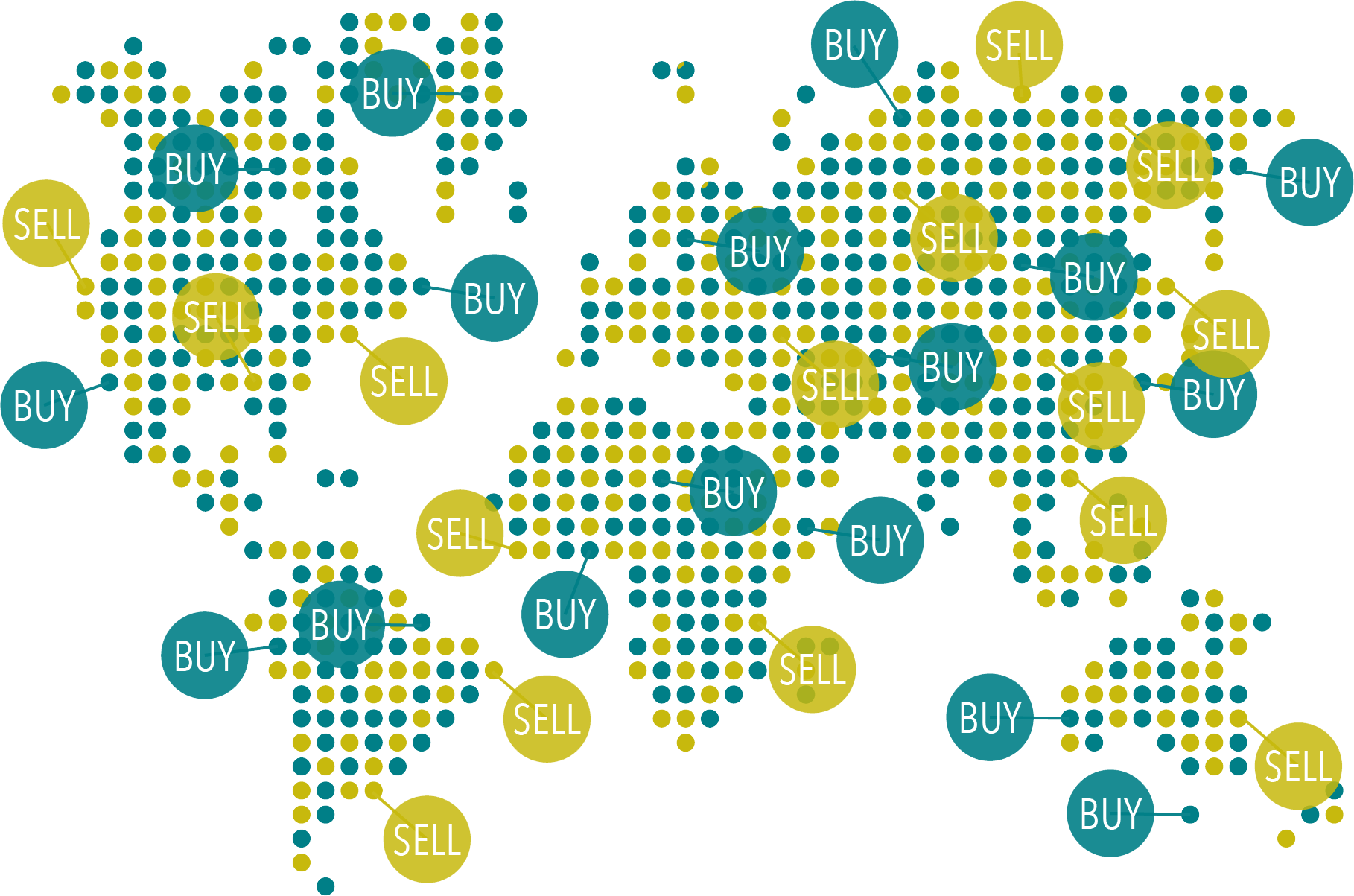 The market effectively enables competition among many market participants who voluntarily agree to transact.

This trading aggregates a vast amount of dispersed information and drives it into security prices.
$970.0B
World Equity Trading Dollar Volume in 2022 (daily average)
In Australian dollars. Source: Dimensional, using data from Bloomberg LP. Includes primary and secondary exchange trading volume globally for equities. ETFs and funds are excluded. Daily averages were computed by calculating the trading volume of each stock daily as the closing price multiplied by shares traded that day. All such trading volume is summed up and divided by 252 as an approximate number of annual trading days.
75
28727
[Speaker Notes: So, consider how this aggregation of knowledge and opinions works in the financial markets. Millions of participants trade stocks around the world each day. The new information buyers and sellers bring to the markets helps to set prices—and with each bit of new information, prices adjust accordingly.

No one knows what the next bit of new information will be, as the future is uncertain. But we can accept current prices as fair. This doesn’t mean that a price is always right because there’s no way to prove that. But investors can accept the market price as the best estimate.
If you don’t believe that market prices are good estimates—if you believe that the market has it wrong, you are pitting your knowledge or hunches against the combined knowledge of thousands or millions of other market participants.]
SC: EC06

MID 895
Randomness of Returns
Periodic Table of Assets—AUD
January 2008–December 2022
Data is the annual return to 31 December 2022. Data used for each asset class is as follows: Australian Large: S&P/ASX100 Index (Total Return), Australian Small: S&P/ASX Small Ordinaries Index (Total Return), Australian Value: S&P Australia BMI Value Index (gross div. AUD), Global Large + Mid: MSCI World Index, (gross div. AUD) Global Small: MSCI World Small Cap Index (gross div. AUD), Global Value: MSCI World Value Index (gross div., AUD), Emerging Markets: MSCI Emerging Markets Index (gross div. AUD), Property: S&P Global REIT Index (gross div.), Cash: Bloomberg AusBond Bank Bill Index, Fixed Interest: Bloomberg Global Aggregate Bond Index (hedged to AUD). S&P and S&P/ASX data © 2023 S&P Dow Jones Indices LLC, a division of S&P Global. All rights reserved. MSCI data © MSCI 2023, all rights reserved. Bloomberg data provided by Bloomberg. Indices are not available for direct investment. Their performance does not reflect the expenses associated with the management of an actual portfolio.
76
28754
[Speaker Notes: This slide illustrates the importance of diversifying across asset classes. The patchwork table shows from top to bottom the highest returning asset classes each year. The second table shows which asset class each colour represents.

There is no real pattern in the best performing asset classes from year to year. For instance, in the year 2010 Australian Small was the best performer and one year later it was the worst. 

Even within one broad asset class such as Australian equities, the sub asset classes – value, large and small – behave differently from year to year as you can see from the bottom table. 

What’s more, it is not just about picking the best asset class from year to year, but about timing your moves in and out of the best performers. That is an awful lot of decisions to get right. 

The only way to ensure that a client is exposed to the highest performing asset classes each year is to incorporate all of them into a portfolio.]
SC: EC06

MID 896
Randomness of Returns
Periodic Table of Assets—NZD
January 2008–December 2022
Data is the annual return to 31 December 2022. Data used for each asset class is as follows: New Zealand Equities: S&P/NZX All Index (Gross), Australian Large: S&P/ASX 100 Index (Total Return), Australian Small: S&P/ASX Small Ordinaries Index (Total Return), Australian Value: S&P Australia BMI Value Index (gross div. AUD), Global Large + Mid: MSCI World Index (gross div.), Global Small: MSCI World Small Cap Index (gross div.), Global Value: MSCI World Value Index (net div.), Emerging Markets: MSCI Emerging Markets Index (gross div. NZD), Property: S&P Global REIT Index (gross div.), Cash: New Zealand One-Month Bank Bill Yields Index, Fixed Interest: Bloomberg Global Aggregate Bond Index (hedged to NZD). MSCI data © MSCI 2023, all rights reserved. Bloomberg data provided by Bloomberg. S&P, S&P/NZX, and S&P/ASX data © 2023 S&P Dow Jones Indices LLC, a division of S&P Global. All rights reserved. Indices are not available for direct investment. Their performance does not reflect the expenses associated with the management of an actual portfolio.
77
28755
[Speaker Notes: This slide illustrates the importance of diversifying across asset classes. The patchwork table shows from top to bottom the highest returning asset classes each year. The second table shows which asset class each colour represents.

There is no real pattern in the best performing asset classes from year to year. For instance, in the year 2010 Australian Small was the best performer and one year later it was the worst. 

Even within one broad asset class such as Australian equities, the sub asset classes – value, large and small – behave differently from year to year as you can see from the bottom table. 

What’s more, it is not just about picking the best asset class from year to year, but about timing your moves in and out of the best performers. That is an awful lot of decisions to get right. 

The only way to ensure that a client is exposed to the highest performing asset classes each year is to incorporate all of them into a portfolio.]
SC: LC26
Market Declines and Volatility
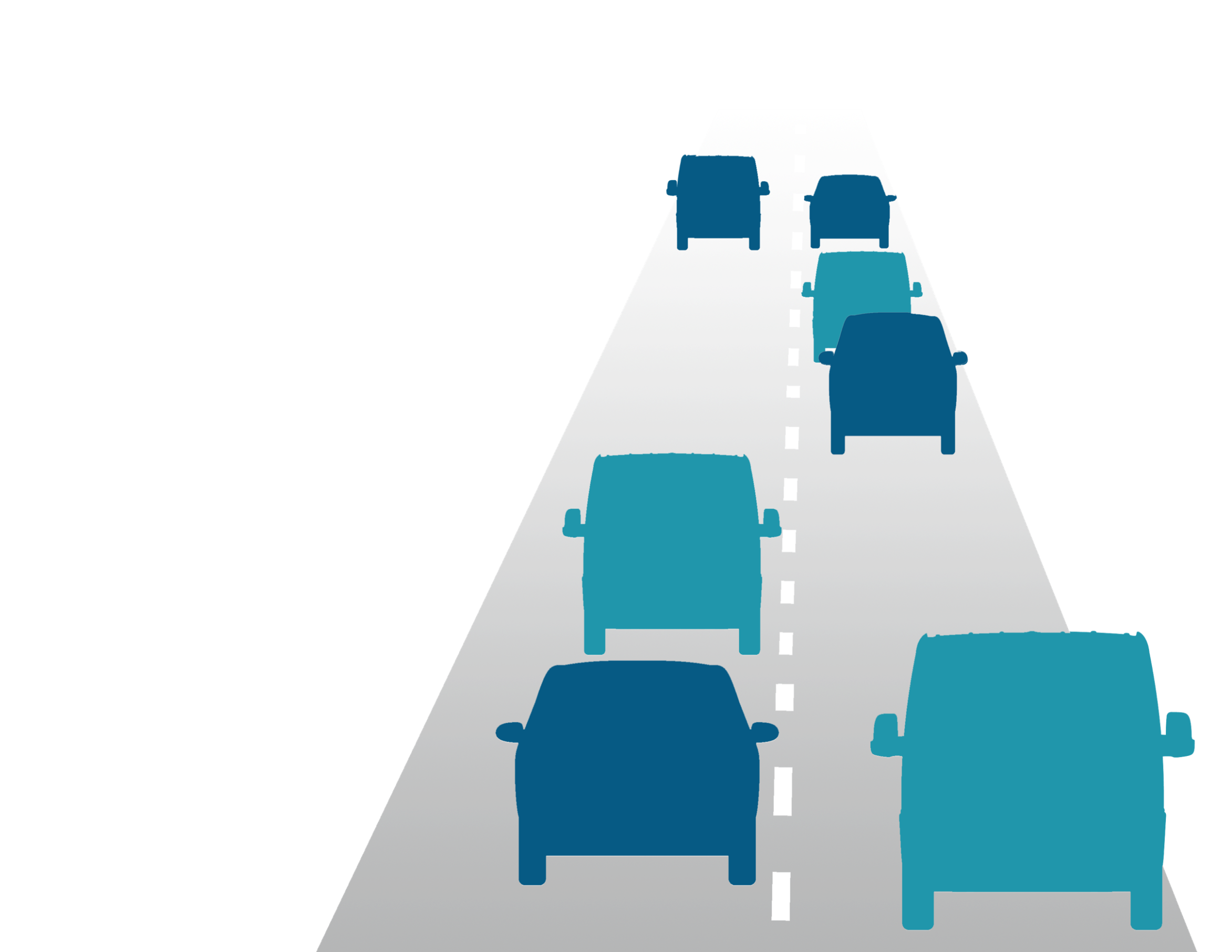 Picking the Fastest Lane Isa Stressful Guessing Game
Investment Principles
Likewise, trying to anticipate the movement of the market adds anxiety and undue risk.
78
28700
SC: LC13
A Different Way to Invest
Portfolios Can Be Structured along Dimensions of Expected Returns
Within well-diversified portfolios, we emphasise areas of the market with higher expected return potential.
Higher Expected Return
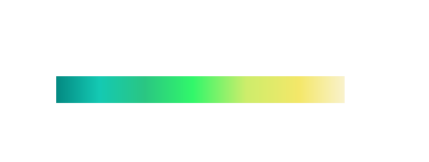 Market
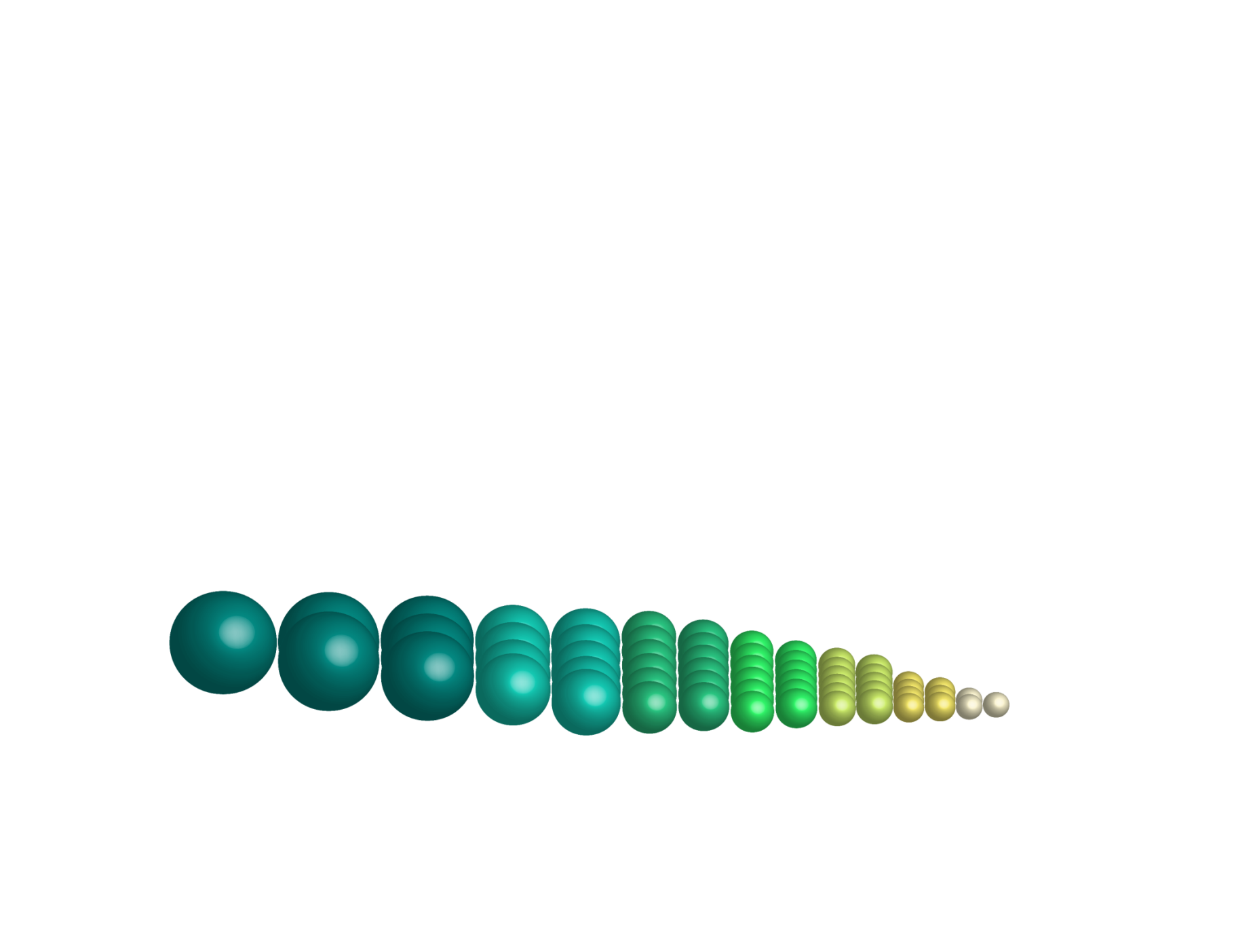 Overweight
Underweight
Diversification does not eliminate the risk of market loss. Investing involves risks such as fluctuating value and potential loss of principal value. There is no guarantee strategies will be successful.
79
28738
[Speaker Notes: So, if there are systematic differences in expected returns and research has identified them, how can the insight be applied to practical investing? 
We select broadly diversified portfolios that emphasise areas offering the potential for higher expected return. The strategies can emphasise securities with higher expected returns by overweighting them compared to their market cap weight. 
One way to visualise overweighting is to think about an ice cube tray with sections that are shallower and deeper. In a portfolio, each section holds many stocks that compose a market area, and those with greater return potential are overweighted, just like the large ice cubes.
In a dimensions-based approach, capturing returns does not involve predicting which stocks, bonds, or market areas are going to outperform in the future. Rather, the goal is to hold well-diversified portfolios that emphasise dimensions of higher expected returns and have low turnover.]
SC: GC15
Market Declines and Volatility
MID 898
Reacting Can Hurt Performance
Performance of the ASX/S&P 300 Index, 2001–2022
In Australian dollars. For illustrative purposes. The missed best day(s) examples assume that the hypothetical portfolio fully divested its holdings at the end of the day before the missed best day(s), held cash for the missed best day(s), and reinvested the entire portfolio in the S&P/ASX 300 Index (total return) at the end of the missed best day(s). Annualised returns for the missed best day(s) were calculated by substituting actual returns for the missed best day(s) with zero. S&P/ASX data © 2023 S&P Dow Jones Indices LLC, a division of S&P Global. All rights reserved. Data provided by Bloomberg Finance L.P. Indices are not available for direct investment. Their performance does not reflect the expenses associated with the management of an actual portfolio. Past performance is not a guarantee of future results.
80
28711
[Speaker Notes: Talking Points:

The performance of stock markets can be wildly different from day to day and year to year. Investors would do well to consider volatility to be normal. This graph displays returns of the Russell 3000 Index since 1979. The blue bars show the return for the entire calendar year. The black and red whiskers show the largest gain and decline within each year. 

Even in years with high calendar-year returns, a large intra-year decline may have occurred. The performance for any given time period does not need to prompt action. A long-term focus can help block out the noise. 

Intra-year gains measure the largest increase within a calendar year using daily total return data. Intra-year declines measure the largest decline within a calendar year using daily total return data. For each day of the year, the return from that day to the highest and lowest points in the remainder of the calendar year is calculated. The intra-year gain is the highest of these returns. The intra-year decline is the lowest of these returns. For example, in 2009 the Russell 3000 had a calendar year return of 28.34% and the largest intra-year decline was 27.42% (from January 7 to March 9) while the largest intra-year gain was 72.50% (from March 10 to December 28).]
SC: LC12
Market Declines and Volatility
Share Prices Adjust Quickly
Heinz, 2/14/2013
Investment Principles
“Heinz agrees to buyout by   Berkshire Hathaway, 3G”−USA Today, February 14, 2013

News travels quickly, and prices can adjust in an instant.
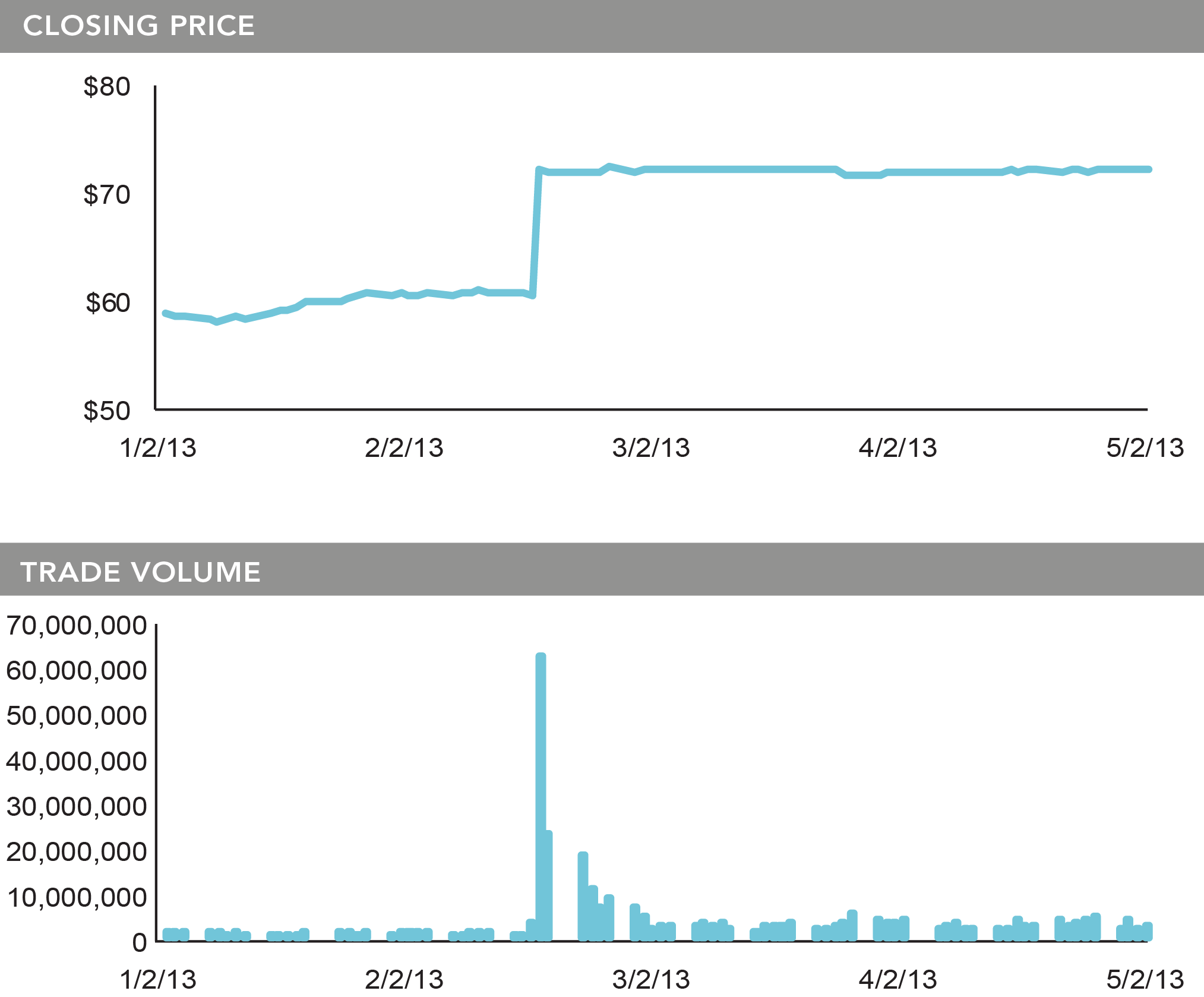 In US dollars.
Source: Bloomberg.
The security identified is shown for illustrative purposes only to demonstrate the investment philosophy described herein. These materials are not, and should not be construed as, a recommendation to purchase or sell the security identified or any other securities. Actual holdings will vary for each client, and there is no guarantee that any client will hold the security identified.
81
28827
SC: GC05
MID 872
Market Declines and Volatility
The Capital Markets Have Rewarded Long-Term Investors
Monthly growth of wealth ($1), October 1989—December 2022
S&P/ASX 300 Index (Total Return)
$15.84
Bloomberg AusBond Composite 0+ Yr Index
$9.38
Bloomberg AusBond Bank Bill Index
$5.07
Australian Consumer Price Index
$2.41
In Australian dollars. Australian inflation rate provided by the Australian Bureau of Statistics. Data provided by Bloomberg Finance L.P. S&P/ASX © 2023 S&P Dow Jones Indices LLC, a division of S&P Global. All rights reserved. Indices are not available for direct investment. Their performance does not reflect the expenses associated with the management of an actual portfolio. Past performance not indicative of future performance.
82
28733
SC: GC13
A Different Way to Invest
The Conventional Approach Attempts to Outguess the Market
Buys a selection of individual securities manager thinks will outperform.
Sells securities when deemed overvalued.
Can lead to high turnover and excess costs.
Market
Can lead to high turnover and excess costs.
Investing involves risks such as fluctuating value and potential loss of principal value. There is no guarantee strategies will be successful.
83
28730
[Speaker Notes: Consider this illustration of how conventional managers invest. This box represents the entire stock market universe, and the dots are individual stocks.

A manager picks a handful of stocks that are expected to do well in the future and sells securities that he expects to not perform well.

Note that this type of manager starts with nothing and finds a reason to pick one stock over another. The manager’s selection criteria are based on whether the stock is considered overpriced or underpriced.

Choosing only a few stocks in the market results in poor diversification and higher risk.
Equally important, the manager’s frequent buying and selling results in high costs as the portfolio is turned over many times.

So, how well has this worked for conventional managers? There’s a lot of research documenting managed fund performance. The results are what you might expect.]
SC: GC18
Market Declines and Volatility
The Impact of Volatility
Impact on a Hypothetical $100,000 Portfolio
For illustrative purposes only.
84
28749
[Speaker Notes: Talking Points:

As shown in the illustration, lower volatility can result in a higher compound return and greater terminal wealth.
Although Portfolio 1 experiences a strong gain in the first year, this gain is more than eliminated in year two. Portfolio 2 experiences a much smaller gain and loss during the two-year period, but the lower volatility of returns produces a higher compound return and preserves more portfolio value. 
Managing volatility is particularly crucial during a market downturn. After experiencing a loss, a portfolio must earn an even higher return in future periods to fully recover to its previous level.]
SC: LC21
Market Declines and Volatility
The Importance of Long-Term Discipline
Annualised Compound Returns (%)
In US dollars. 
S&P data © 2023 S&P Dow Jones Indices LLC, a division of S&P Global. All rights reserved. 1-Month Treasury Bills Index is the IA SBBI US 30 Day TBill TR USD. Treasury Index data sourced from Ibbotson Associates, via Morningstar Direct. For illustrative purposes only. Indices are not available for direct investment. Their performance does not reflect the expenses associated with the management of an actual portfolio. Past performance is not a guarantee of future results. Values change frequently, and past performance may not be repeated. There is always the risk that an investor may lose money.
85
28689
[Speaker Notes: Talking Points:
Equities can reward investors who maintain a long-term outlook. But over shorter periods, the market can perform inconsistently, which may test one’s commitment to a long-term strategy. 
This slide reveals how such temptations may arise—and the dangers of yielding to them. Since 1926, the S&P 500 Index has offered an annualised compound return far above the return on one-month Treasury bills. This long term record provides evidence in support of an equity premium. 
However, during the 17-year sub-period between 1965 and 1981, T-bills slightly outperformed stocks, illustrating that the equity premium may not show up over different periods of time. Over the subsequent period (since1982), stocks delivered a higher return than T-Bills. This subsequent outcome would have been missed by an investor who left the stock market in 1981 after experiencing a disappointing period for the equity premium since 1965.]
SC: GC13
A Different Way to Invest
The Indexing Approach Attempts to Match the Returns of a Commercial Benchmark
Holds a basket of securities represented in the index.
Buys and sells the same securities at the same time as all other funds tracking the index.
Market
Index List
Investing involves risks such as fluctuating value and potential loss of principal value. There is no guarantee strategies will be successful.
86
28732
[Speaker Notes: Loss of controlAn index manager does not start with the whole market, but with a list of stocks published by the index provider. The manager holds a basket of stocks in an attempt to match or closely replicate that list. The investment strategy is defined by a commercial index provider, and the manager has no control over what the fund holds. 
Trading disadvantageWhen the new list is released, managers must buy and sell at the same time to keep their portfolios (and returns) in line with the index. This updating process is known as rebalancing or index reconstitution. 
Everyone knows what the index fund is holding and when the index manager will rebalance. The index provider has shown the cards to the marketplace, and the index fund manager will have to trade with urgency along with other managers who follow the index. This puts the managers at a trading disadvantage, which usually results in higher costs.]
SC: GC13
A Different Way to Invest
The Indexing Approach Attempts to Match the Returns of a Commercial Benchmark
Six months later:
Securities have moved in and out of the index’s targeted range.
As a result, your investment may have drifted from what you intended.
Market
Index List
Investing involves risks such as fluctuating value and potential loss of principal value. There is no guarantee strategies will be successful.
87
28734
[Speaker Notes: Style driftSecurity prices change every day to reflect the market’s latest expectations, but indices rebalance only once or twice a year. 
As new information is incorporated into market prices and securities start to exhibit different characteristics, the indexed portfolio can move away from its target universe or asset class. 
This is referred to as style drift, and it happens to indices between reconstitution dates, leaving investors to hold stocks they many not want to own.]
SC: GC28
Market Declines and Volatility
The Market’s Response to Crisis
Corresponding Appendix Slides: 
Core 60/40 Wealth Index Model (Australia) and Index Descriptions (2)
Performance of a Normal Balanced Strategy: 60% Stocks, 40% BondsCumulative Total Return
In AUD. 
Represents cumulative total returns of a Wealth Index Model invested on the first day of the following calendar month of the event noted. Assumes all strategies have been rebalanced monthly.
All performance results of the Wealth Index Models are based on performance of indices with model/backtested asset allocations; the performance was achieved with the benefit of hindsight; it does not represent actual investment strategies. The model’s performance does not reflect advisory fees or other expenses associated with the management of an actual portfolio. There are limitations inherent in model allocations. In particular, model performance may not reflect the impact that economic and market factors may have had on the advisor’s decision making if the advisor were actually managing client money. Past performance is no guarantee of future results. Indices are not available for direct investment. Their performance does not reflect the expenses associated with the management of an actual portfolio.
S&P data © 2023 S&P Dow Jones Indices LLC, a division of S&P Global. 
See Core 60/40 Wealth Index Model (Australia) and Index Descriptions pages in the Appendix for additional information.
88
28667
SC: LC07
A Different Way to Invest
There Are Differing Approaches
Conventional Management
Attempts to identify mispricing in securities
Relies on forecasting to select “undervalued” securities or time markets
Generates higher expenses, trading costs, and risks
89
28729
[Speaker Notes: The dominant or “conventional” investment approach assumes that prices are not accurate. This leads to an attempt to predict the future, which generally incurs higher costs and risk.
We have already looked at the main problems that people encounter when they follow a predictive investment approach. Let’s see if professional investment managers can do a better job at conventional investing.]
SC: LC07
A Different Way to Invest
There Are Differing Approaches
Indexing
Allows commercial index to determine strategy
Attempts to match index performance, restricting which securities to hold and when to trade
Prioritises low tracking error over higher expected returns
90
28731
[Speaker Notes: Indexing offers a number of investment benefits over a conventional approach. Broad-based indexes can offer better diversification, have lower fees, and follow a more transparent investment process, which means investors have a clearer idea of what they are getting.

The problem with indexing is that the commercial index provider determines the stocks or bonds held in the portfolio. The firm publishes a list—usually annually or semi-annually—containing all the stocks or bonds composing that index, or benchmark. The manager attempts to closely track the benchmark. But rigid construction works against the strategy.]
SC: LC07
A Different Way to Invest
There Are Differing Approaches
An alternate approach
Gains insights about markets and returns from academic research
Structures portfolios along the dimensions of expected returns
Adds value by integrating research, portfolio management, and trading
91
28735
[Speaker Notes: We apply a different investment approach. It is informed by financial science and the view that market prices reflect all available information. We also believe that different securities can have different expected returns. 
Guided by this perspective, this approach looks to academic research to gain insight into the dimensions that drive those expected returns, then integrates this knowledge into strategies designed and implemented to add value in competitive markets.]
SC: EC03
MID 165
A Different Way to Invest
There’s a World of Opportunity in Equities
Percent of world market capitalisation as at 31 December, 2022
 DEVELOPED MARKETS   EMERGING MARKETS   OTHER
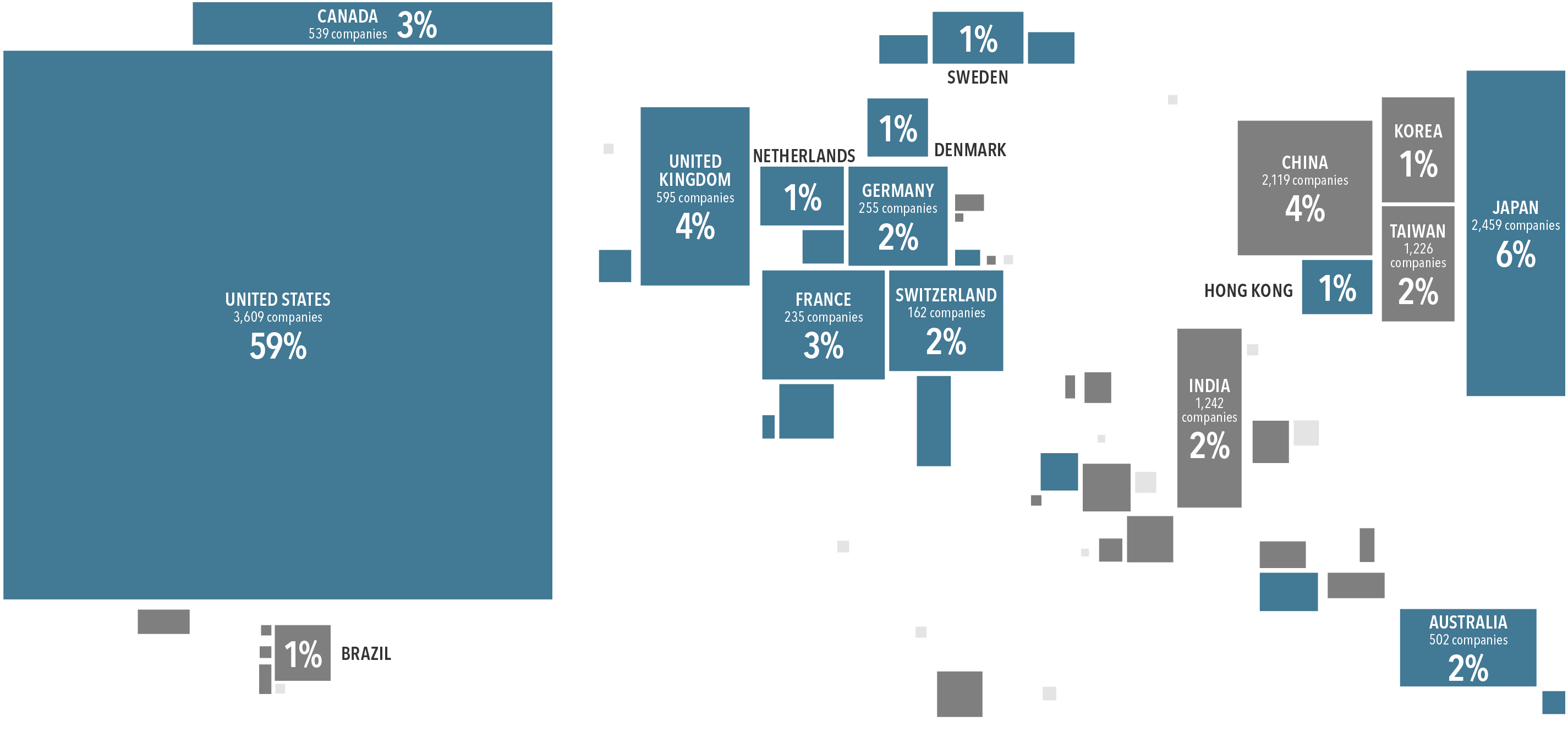 Market cap data is free-float adjusted and meets minimum liquidity and listing requirements. Dimensional makes case-by-case determinations about the suitability of investing in each emerging market, making considerations that include local market accessibility, government stability and property rights before making investments. China A-shares that are available for foreign investors through the Hong Kong Stock Connect program are included in China. 30% foreign ownership limit and 25% inclusion factor are applied to China A-shares. Many nations not displayed. Totals may not equal 100% due to rounding. For educational purposes; should not be used as investment advice. Data provided by Bloomberg. Diversification neither assures a profit nor guarantees against loss in a declining market.
92
28716
[Speaker Notes: Talking Points:
How do we measure the world? Thinking only in terms of landmass can distort investment decisions. Directly comparing the markets of nations produces some surprising results. Measures such as population, gross domestic product, or exports do not directly indicate the size or suitability of investments in a market. 

This cartogram illustrates the balance of equity investment opportunities around the world. The size of each country has been adjusted to reflect its total relative capitalisation.1

Of course, the world is in motion—there is no fixed relationship between markets, and their proportion can change over time. Viewing the world this way brings the scope of diversification into new light and helps clarify allocation decisions.

1A country’s equity market capitalisation, or market cap, reflects the total value of shares issued by all publicly traded companies and is calculated as share price times the number of shares outstanding.]
SC: FC02
MID 300
A Different Way to Invest
There’s a World of Opportunity in Fixed Interest
Percent of global investment grade bond market as at 31 December, 2022
 GOVERNMENT RELATED   TREASURY   CORPORATE   SECURITISED
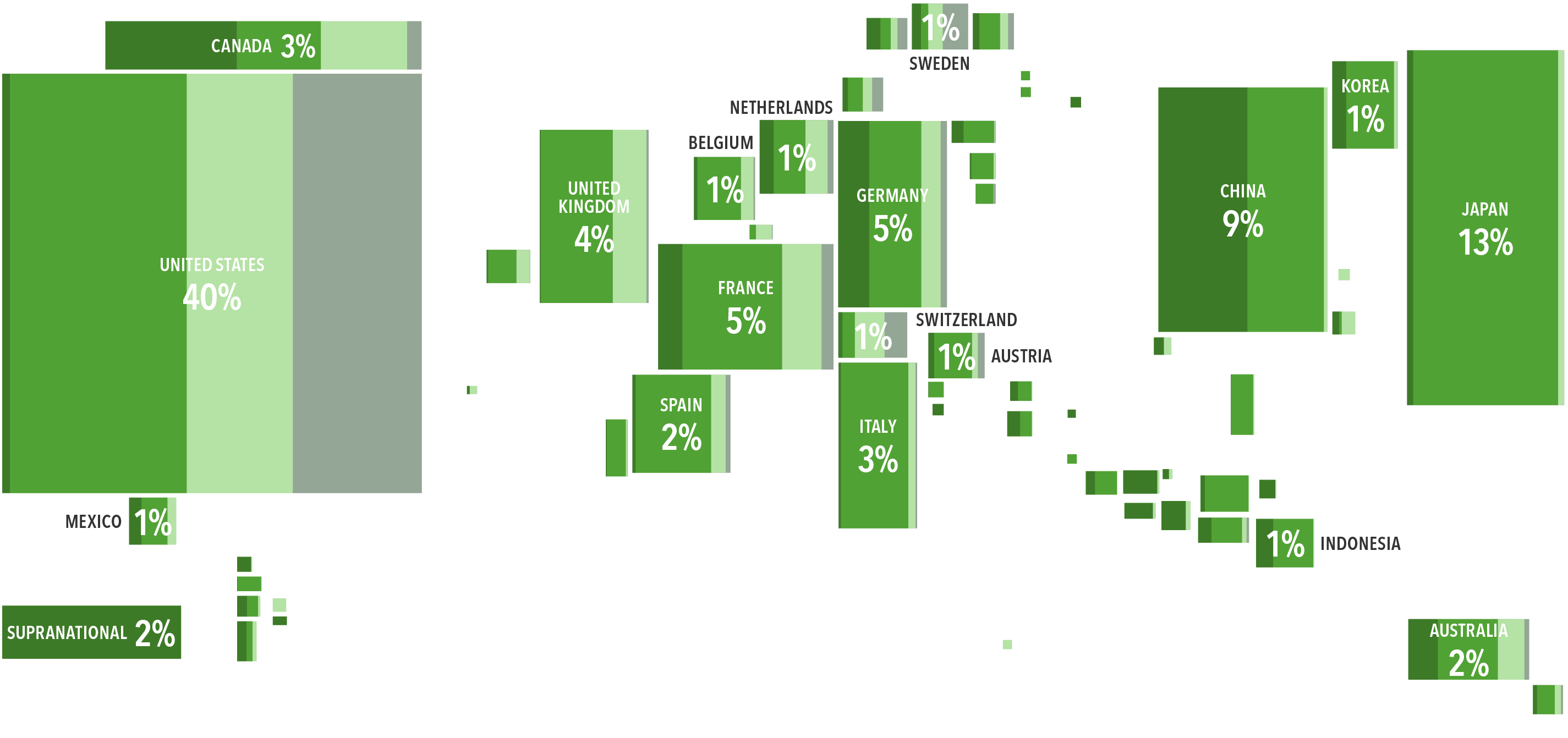 Data is from Bloomberg Global Aggregate Bond Index. Index excludes non-investment grade securities, bonds with less than one year to maturity, tax-exempt municipal securities, linked bonds and floating rate issues. Treasury sector includes both nominal and inflation-linked native currency debt issued by central governments, which are backed by full faith and credit of a central government. Government-related sector groups are issuers with government affiliations, including agencies, sovereigns, supranationals and local authorities. Corporate sector categorises issuers based on primary lines of business, revenue streams, and operations used to service debt, including industrials, financial institutions and utilities. Securitised sector is designed to capture fixed interest instruments whose payments are backed or directly derived from pool of assets protected or ring-fenced from credit of particular issuer (either by bankruptcy remote special purpose vehicle or bond covenant). Underlying collateral for securitised bonds can include residential mortgages, commercial mortgages, public sector loans, auto loans or credit card payments. Many nations not displayed. Totals may not equal 100% due to rounding. For educational purposes; should not be used as investment advice. Data provided by Bloomberg. Diversification neither assures a profit nor guarantees against loss in a declining market.
93
28717
[Speaker Notes: The same applies in opportunities in the global fixed interest markets.
Investors can go beyond Australia to participate in the expected reward potential in other countries and their economies.

This is how people should think about their investment opportunity set. Investing is about forming an approach for holding stocks and bonds around the globe—and participating in the expected reward potential over time.]
SC: LC17
A Different Way to Invest
They Act on Impulse
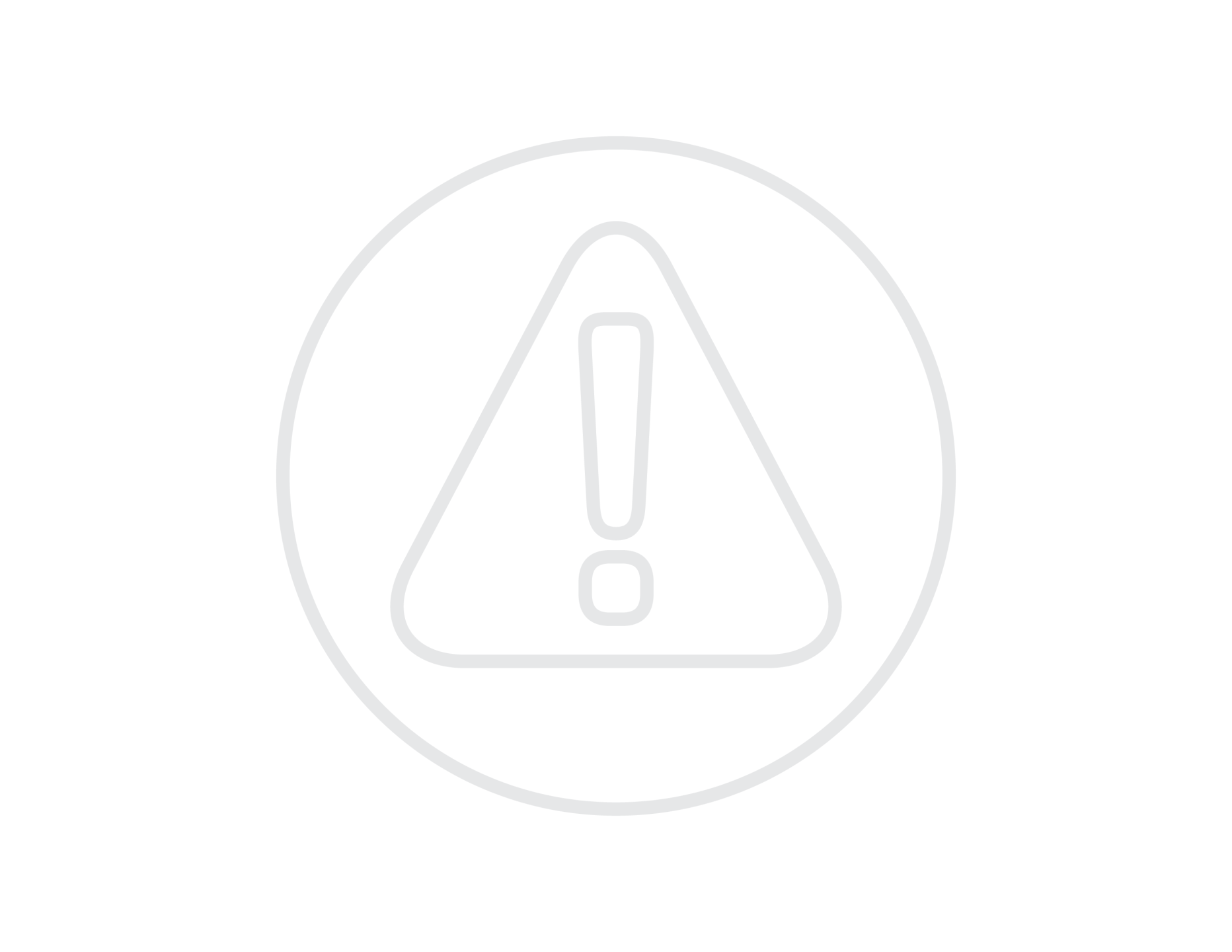 “I can’t take this bear market—  I’m getting out!”
“Everyone’s making money—I want   a piece of the action.”
94
28720
[Speaker Notes: Some people approach investing from an emotional perspective. They act impulsively—and their reaction is typically sparked by fear or greed.

Some may get anxious about the stock market and decide to get out. This may ease their fear, but it may be replaced by the anxiety of missing out on a market recovery. Investors who flee the market ultimately have to decide when to get back in. 

The 2008–09 global market downturn offers an example of how the cycle of fear and greed can drive an investor’s decisions. Some investors fled the market in early 2009, just before the rebound began. They locked in their losses and then experienced the stress of watching the markets climb. 

 The other side of the emotional coin is greed. Investors can get anxious about missing out on what they perceive as a great investment. They may follow the crowd.

The idea behind investing is to buy low and sell high. Yet, following an emotional investment cycle sparked by impulsive decisions may bring an opposite effect: buying at high prices and selling at lower prices.]
SC: LC19
A Different Way to Invest
They Are Swayed by the Media
“Top 10 Share Predictions”
     The Australian, 16/01/2010
“Recession Warning for Australia”
     Sydney Morning Herald, 14/01/2012
“Bullet Proof Stocks!”
    AFR Smart Investor, 01/01/2009
“Where Interest Rates  are Headed”
    Daily Telegraph, 03/06/2011
95
28723
[Speaker Notes: The financial and popular media define what investing is for many people. Whether the message is crafted by a financial publication, a website, or a news program, it often targets human emotion.

Consider the messages in these sample headlines from major publications. Some prey on an investor’s fear and anxiety about the future, while others suggest you can tap into special knowledge to gain quick, easy wealth. 

Investors who are tempted to act on these media messages should remember the media is selling entertainment, not real financial advice.]
SC: LC18
A Different Way to Invest
They Bet their Savings on Tips and Hunches
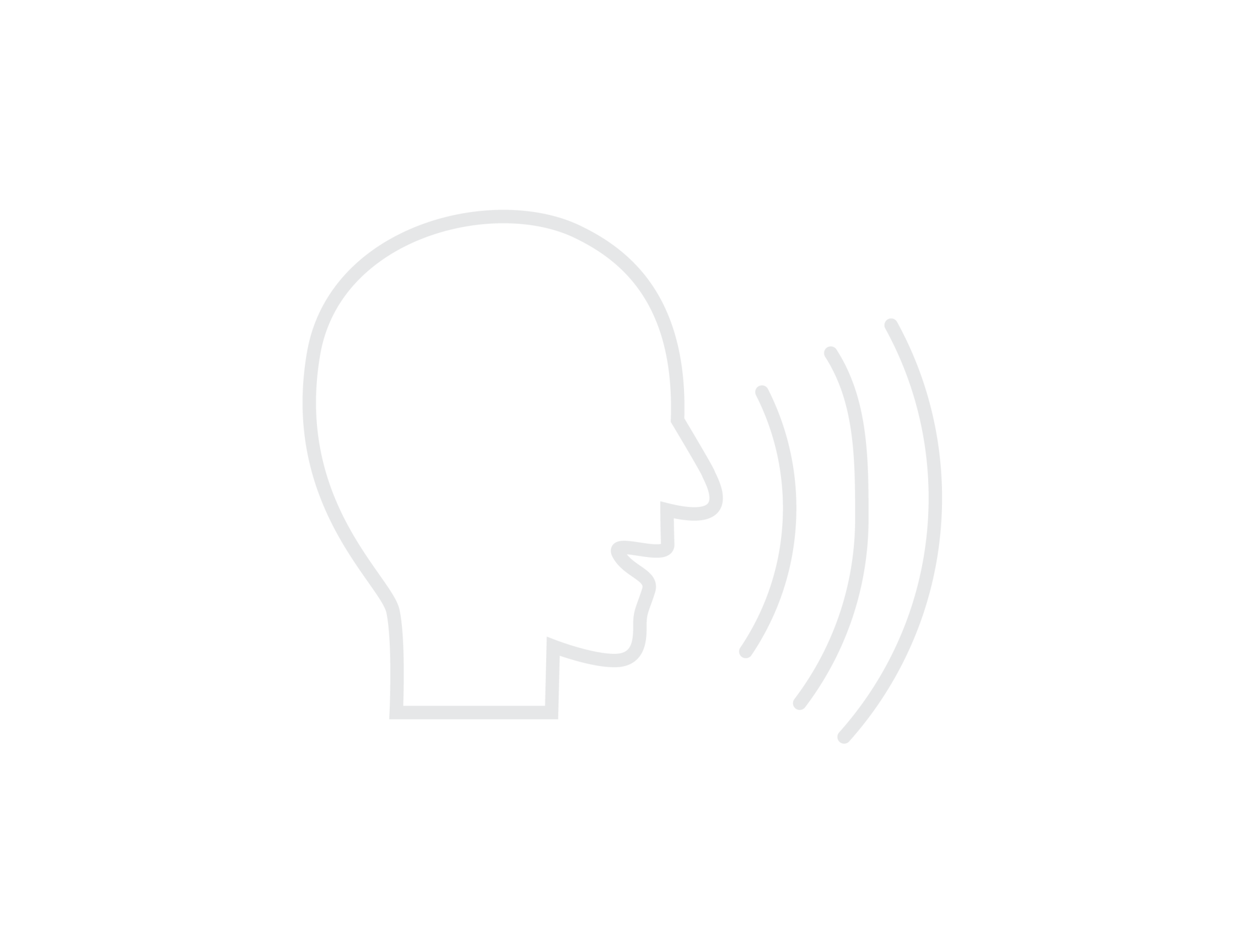 “I heard it on the news.   I’d better sell!”
“I got a hot tip from my neighbour. It’s a slam dunk.”
“My friend works in the industry—  he’s got the inside scoop.”
96
28721
[Speaker Notes: Other people approach investing from a “get rich quick” perspective and act on tips or hunches.

They may seek out investment insight from news programs that feature investment experts who appear to know something valuable, or from other sources.

There’s also a social element to predictive investing. People like to talk about their winning investments, but they probably don’t mention the losers.

People often follow the advice of friends, neighbours, or family—especially if the “insight” offers potential to make a fast, easy return. Most of this advice is just noise.

We all know deep down that there’s no shortcut to growing wealth. So why do people keep investing this way? In some cases, it is all they know.]
SC: LC16
A Different Way to Invest
They Try to Predict the Future
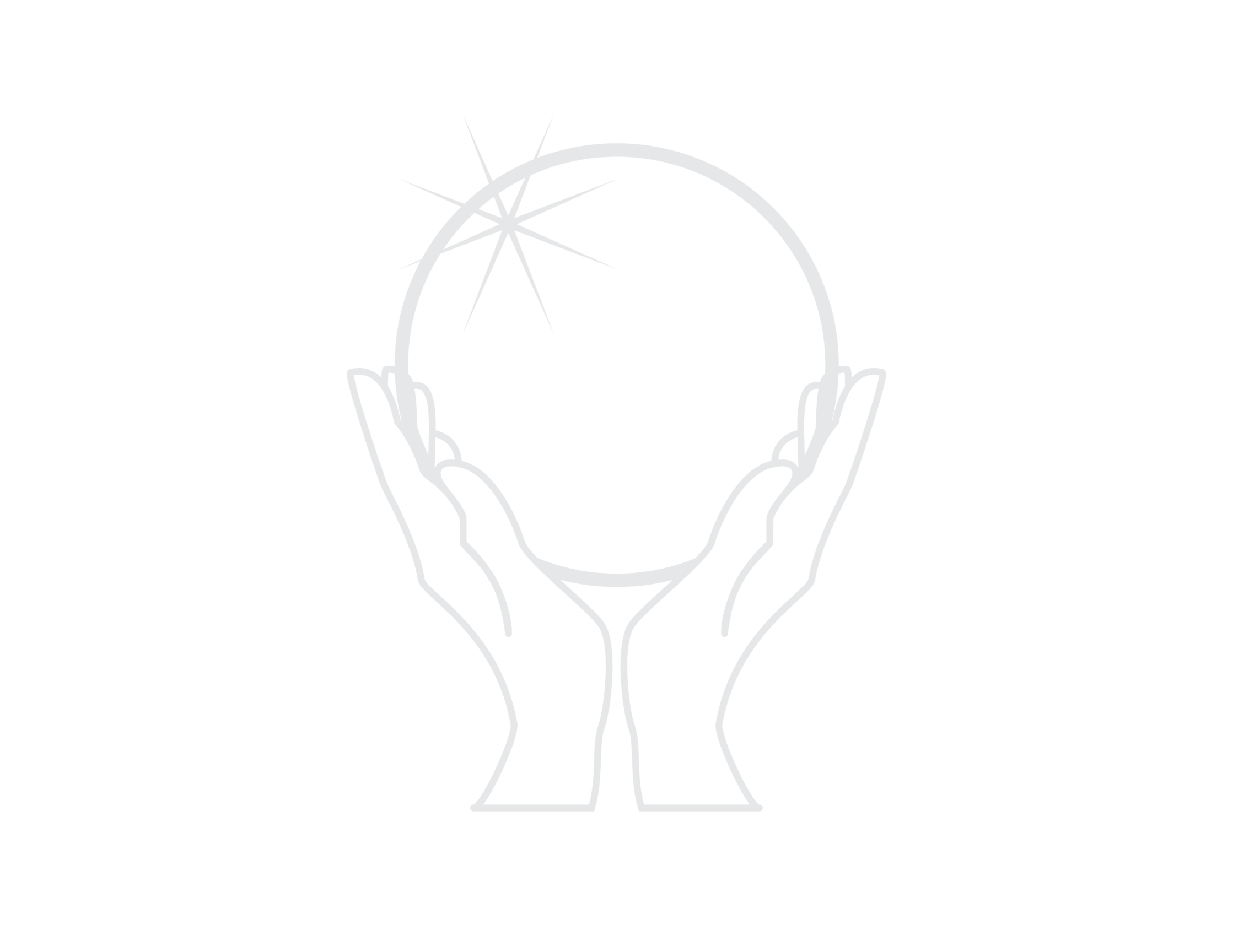 “I have a proven system for  picking winning shares.”
“That sector will continue   advancing through next year.”
“The market is primed for a retreat.”
97
28719
[Speaker Notes: The most common approach is based on prediction and forecasting. Methods include:
-Picking stocks expected to perform well in the future,
-Moving in and out of industry sectors, or 
-Attempting to time the market

These methods are based on trying to predict the future direction of the economy, the stock market, or an individual stock. This conventional approach assumes that someone has a crystal ball. 

Many people think this is the key to successful investing. In fact, when people meet financial advisors or others in the investment business, their first question is typically, “where do you think the market is going?” They are basically asking that person to make a prediction. Yet, no one can know the future—and if an investment person could predict the market’s future direction, why would he share that knowledge for free? 

A prediction about an uncertain future is just an opinion, and it should not determine anyone’s investment decision. Many people learn this the hard way.]
SC: LC01
A Different Way to Invest
Together, We Know More Than We Do Alone
Investment Principles
Participants were asked to estimate the number of jelly beans in a jar.
Range: 409 to 5,365
Average: 1,653
Actual: 1,670
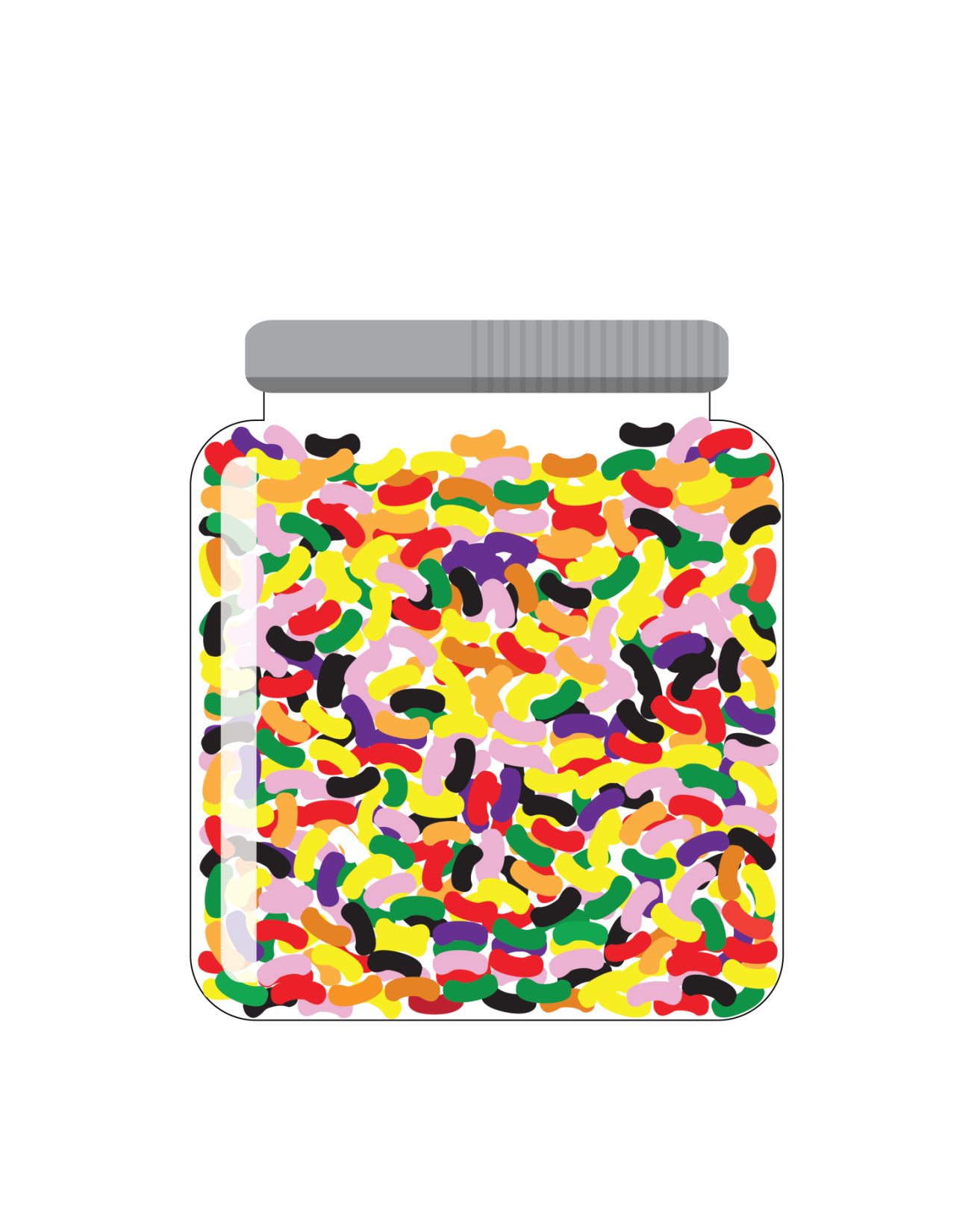 What’s Your Guess?
Illustration based on voluntary participation at client event hosted by a financial advisor, August 2013. Results audited by advisor.
98
28726
[Speaker Notes: Here’s a simple example of a market at work. It shows how collective knowledge can come together and be more powerful than the knowledge of any one person.

At one client event, a jar of jelly beans was placed in the lobby and attendees were asked to estimate the number of jelly beans it contained. The participants wrote down their estimates, and whoever offered the closest estimate to the actual count received a prize. 
There was a wide range of estimates—409 to 5,365 jelly beans. The average of all estimates was 1,653. The actual count was 1,670.

This experiment has been repeated at other client events, and the average of all guesses is usually very close to the actual count. The principle is that the combined intelligence of a group is better than the knowledge of one person. Together, we know more than we do alone.]
SC: LC13
A Different Way to Invest
Viewing the Market in a Different Dimension
Market
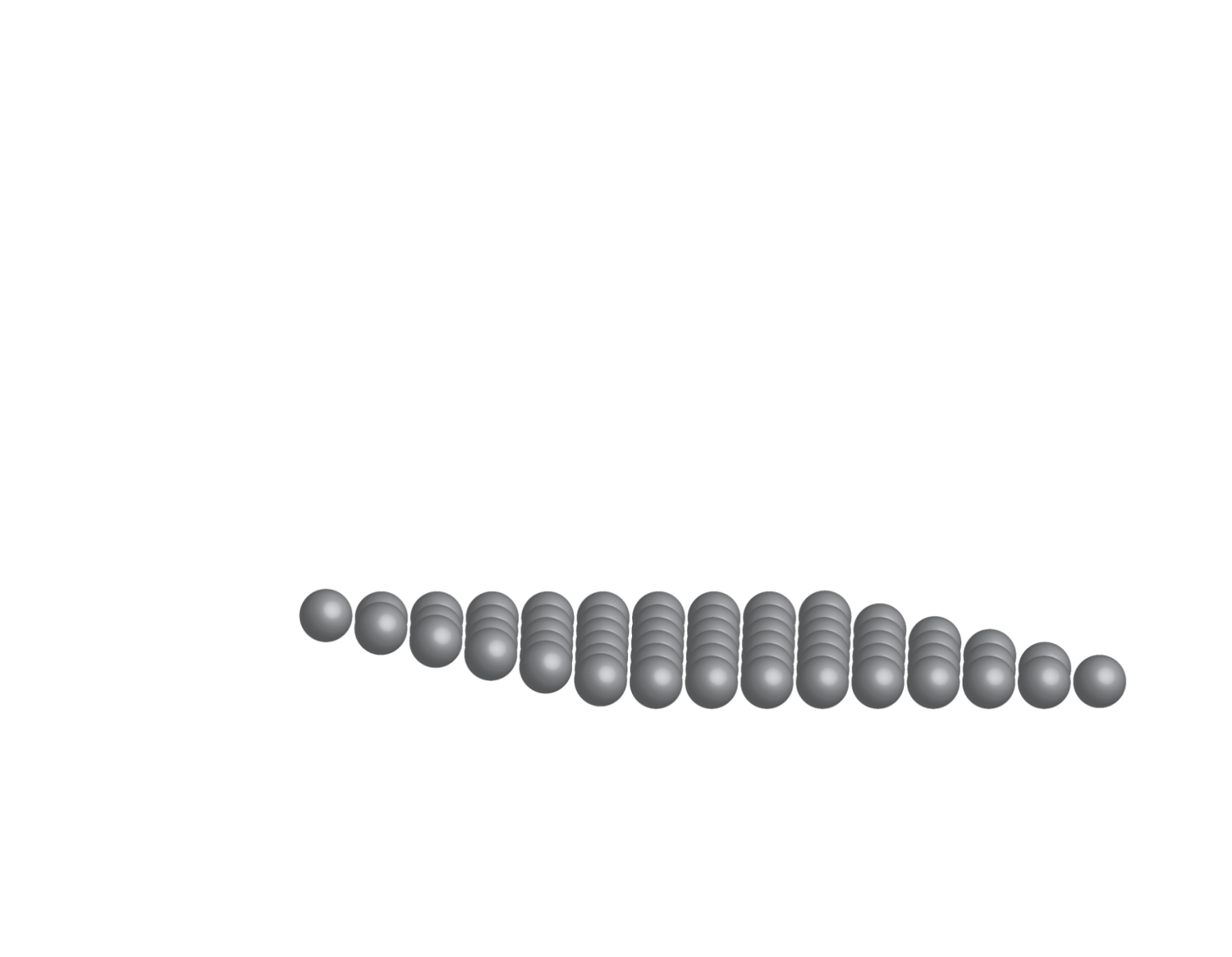 Investing involves risks such as fluctuating value and potential loss of principal value. There is no guarantee strategies will be successful.
99
28736
[Speaker Notes: Rather than viewing the market universe in terms of individual stocks and bonds, an investment manager can define the market along the dimensions of expected returns to identify broader areas or groups that have similar relevant characteristics.
This approach relies on academic research and internal testing to identify these dimensions, which point to differences in expected return.]
SC: LC13
A Different Way to Invest
Viewing the Market in a Different Dimension
Decades of academic research and rigorous testing help us identify relevant dimensions that point to differences in expected returns.
Higher Expected Return
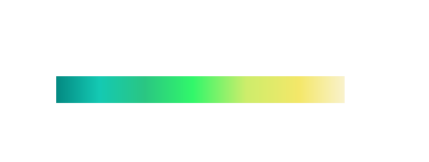 Market
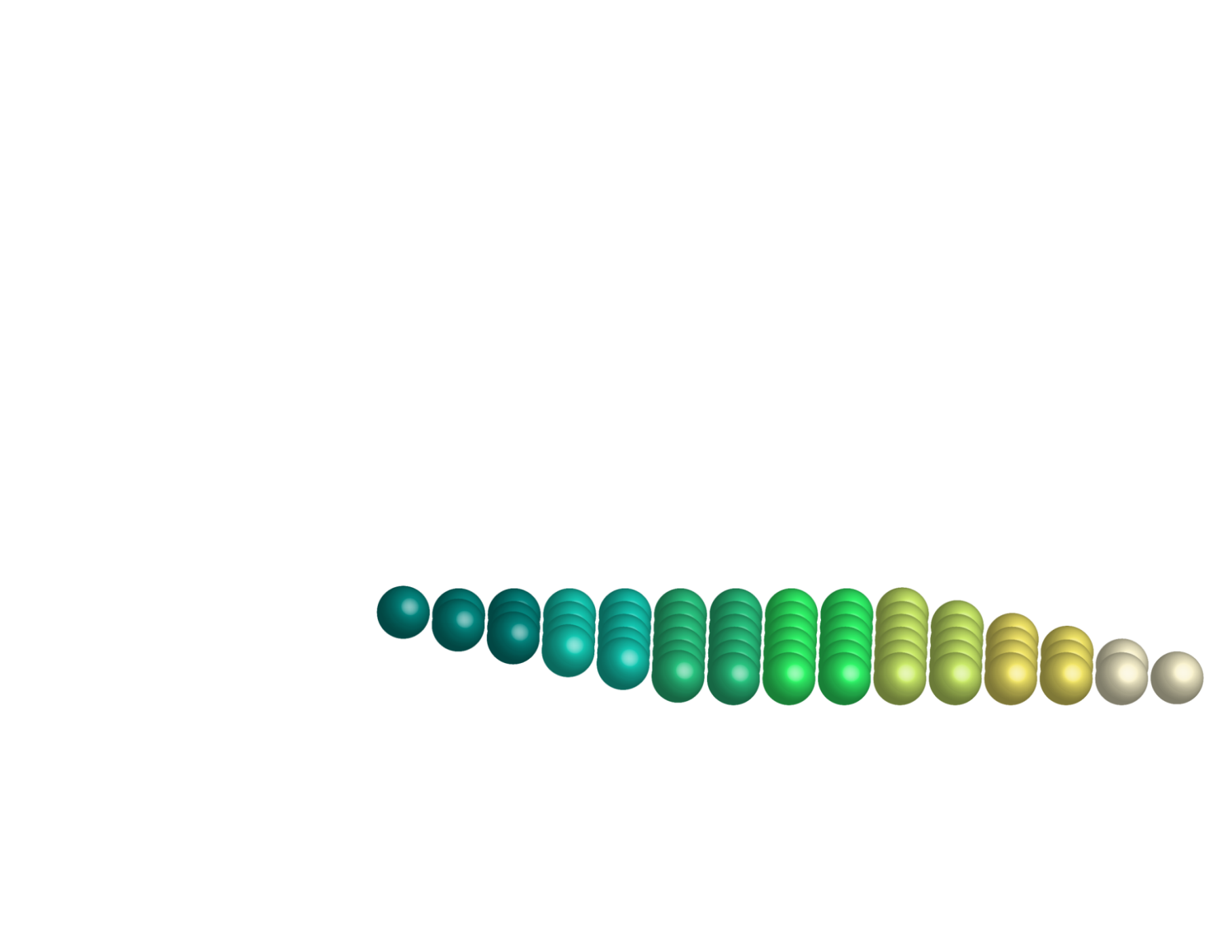 Investing involves risks such as fluctuating value and potential loss of principal value. There is no guarantee strategies will be successful.
100
28737
[Speaker Notes: Research shows that some market areas have higher expected returns than others.
In the stock market, the dimensions are size (small cap vs. large cap), relative price (value vs. growth), and profitability (high vs. low). In the bond market, these dimensions are credit quality and term. The return differences between stocks and bonds can be considerably large. So can the return differences among a group of stocks or bonds.
To be considered a dimension, it must be sensible, backed by data over time and across markets, and capturable in diversified, cost-effective portfolios.]
SC: LC10
Market Declines and Volatility
What Affects a Stock’s Current Price?
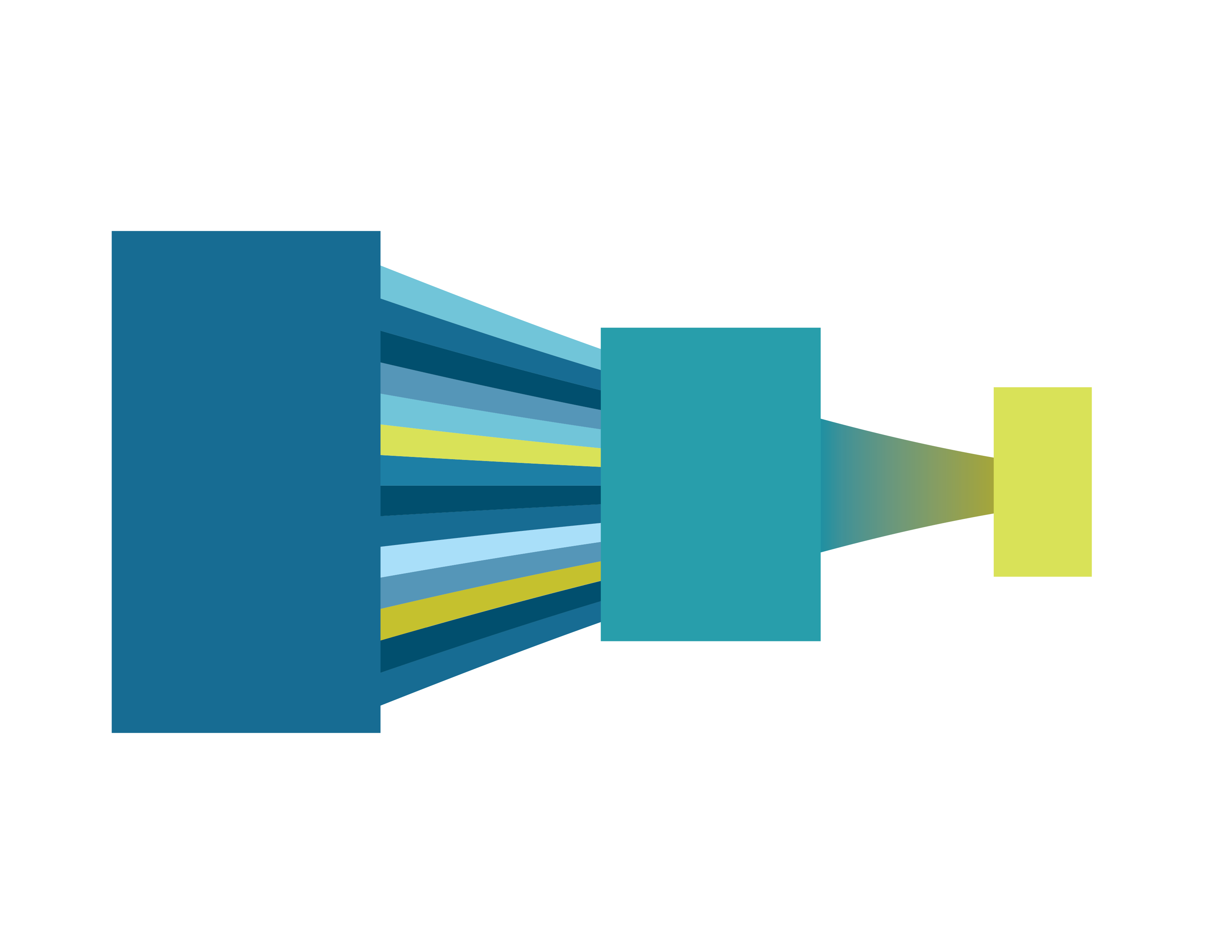 A company’s equity, its prospects for future earnings, and perceived risk
All 
Available 
Information
Price
Given all information, a stock’s current price reflects aggregate expectations about risk and return.
101
28816
SC: EC01MID 903
Performance of Premiums in the Equity Markets
Yearly Observations of Premiums
Equity, size, relative price and profitability: Australian Markets
Premiums
Premiums
Premiums
Premiums
102
For educational purposes only. This document is intended to be used in conversation with a licensed financial adviser.
This publication has been prepared by Dimensional Fund Advisors LP and is provided in Australia by DFA Australia Limited, AFS Licence No. 238093.Past performance is no guarantee of future results. Actual returns may be lower.
In AUD. Indices are not available for direct investment. Index returns are not representative of actual portfolios and do not reflect costs and fees associated with an actual investment. Yearly premiums are calculated as the difference in one-year returns between the two indices described. Market minus Bills: Fama/French Australia Market Index minus the Bloomberg AusBond Bank Bill Index. Small Cap minus Large Cap: Dimensional Australia Small Index minus the MSCI Australia Index (gross div.). Value minus Growth: Fama/French Australia Value Index minus the Fama/French Australia Growth Index. High Prof minus Low Prof: Fama/French Australia High Profitability Index minus the Fama/French Australia Low Profitability Index. Profitability is measured as operating income before depreciation and amortisation minus interest expense, scaled by book.
See “Index Descriptions” in the appendix for descriptions of Dimensional and Fama/French index data. Eugene Fama and Ken French are members of the Board of Directors of the general partner of, and provide consulting services to, Dimensional Fund Advisors LP. MSCI data © MSCI 2023, all rights reserved. Bloomberg AusBond data © 2023 Bloomberg.
28792
SC: EC01MID 904
Performance of Premiums in the Equity Markets
Yearly Observations of Premiums
Market minus bills: Australian Markets1977–2022
Arithmetic Average of Annual Premiums
Within 2% of Average
Premiums within Range
For educational purposes only. This document is intended to be used in conversation with a licensed financial adviser.
This publication has been prepared by Dimensional Fund Advisors LP and is provided in Australia by DFA Australia Limited, AFS Licence No. 238093.Past performance is no guarantee of future results. Actual returns may be lower.
In AUD. Indices are not available for direct investment. Index returns are not representative of actual portfolios and do not reflect costs and fees associated with an actual investment. Yearly premiums are calculated as the difference in one-year returns between the two indices described. Market minus Bills: Fama/French Australia Market Index minus the Bloomberg AusBond Bank Bill Index. 
See “Index Descriptions” in the appendix for descriptions of Fama/French index data. Eugene Fama and Ken French are members of the Board of Directors of the general partner of, and provide consulting services to, Dimensional Fund Advisors LP. Bloomberg AusBond data © 2023 Bloomberg.
103
28793
SC: EC01MID 905
Performance of Premiums in the Equity Markets
Yearly Observations of Premiums
Small cap minus large cap: Australian Markets1977–2022
Arithmetic Average of Annual Premiums
Within 2% of Average
Premiums within Range
For educational purposes only. This document is intended to be used in conversation with a licensed financial adviser.
This publication has been prepared by Dimensional Fund Advisors LP and is provided in Australia by DFA Australia Limited, AFS Licence No. 238093.Past performance is no guarantee of future results. Actual returns may be lower.
In AUD. Indices are not available for direct investment. Index returns are not representative of actual portfolios and do not reflect costs and fees associated with an actual investment. Yearly premiums are calculated as the difference in one-year returns between the two indices described. Small Cap minus Large Cap: Dimensional Australia Small Index minus the MSCI Australia Index (gross div.). 
See “Index Descriptions” in the appendix for descriptions of Dimensional index data. MSCI data © MSCI 2023, all rights reserved.
104
28795
SC: EC01MID 906
Performance of Premiums in the Equity Markets
Yearly Observations of Premiums
Value minus growth: Australian Markets1977–2022
Arithmetic Average of Annual Premiums
Within 2% of Average
Premiums within Range
For educational purposes only. This document is intended to be used in conversation with a licensed financial adviser.
This publication has been prepared by Dimensional Fund Advisors LP and is provided in Australia by DFA Australia Limited, AFS Licence No. 238093.Past performance is no guarantee of future results. Actual returns may be lower.
In AUD. Indices are not available for direct investment. Index returns are not representative of actual portfolios and do not reflect costs and fees associated with an actual investment. Yearly premiums are calculated as the difference in one-year returns between the two indices described. Value minus Growth: Fama/French Australia Value Index minus the Fama/French Australia Growth Index. 
See “Index Descriptions” in the appendix for descriptions of Fama/French index data. Eugene Fama and Ken French are members of the Board of Directors of the general partner of, and provide consulting services to, Dimensional Fund Advisors LP.
105
28796
SC: EC01MID 907
Performance of Premiums in the Equity Markets
Yearly Observations of Premiums
High profitability minus low profitability: Australian Markets1983–2022
Arithmetic Average of Annual Premiums
Within 2% of Average
Premiums within Range
For educational purposes only. This document is intended to be used in conversation with a licensed financial adviser.
This publication has been prepared by Dimensional Fund Advisors LP and is provided in Australia by DFA Australia Limited, AFS Licence No. 238093.Past performance is no guarantee of future results. Actual returns may be lower.
In AUD. Indices are not available for direct investment. Index returns are not representative of actual portfolios and do not reflect costs and fees associated with an actual investment. Yearly premiums are calculated as the difference in one-year returns between the two indices described. High Prof minus Low Prof: Fama/French Australia High Profitability Index minus the Fama/French Australia Low Profitability Index. Profitability is measured as operating income before depreciation and amortisation minus interest expense, scaled by book.
See “Index Descriptions” in the appendix for descriptions of Fama/French index data. Eugene Fama and Ken French are members of the Board of Directors of the general partner of, and provide consulting services to, Dimensional Fund Advisors LP.
106
28797
SC: EC01MID 317
Performance of Premiums in the Equity Markets
Yearly Observations of Premiums
Equity, size, relative price and profitability: US Markets
107
For educational purposes only. This document is intended to be used in conversation with a licensed financial adviser.
This publication has been prepared by Dimensional Fund Advisors LP and is provided in Australia by DFA Australia Limited, AFS Licence No. 238093.
Past performance is no guarantee of future results. Actual returns may be lower.
In USD. Indices are not available for direct investment. Index returns are not representative of actual portfolios and do not reflect costs and fees associated with an actual investment. Yearly premiums are calculated as the difference in one-year returns between the two indices described. Market minus Bills: Fama/French Total US Market Research Index minus the One-Month US Treasury Bill, which is the IA SBBI US 30 Day TBill TR USD, provided by Morningstar. Small Cap minus Large Cap: Dimensional US Small Cap Index minus the S&P 500 Index. Value minus Growth: Fama/French US Value Research Index minus the Fama/French US Growth Research Index. High Prof minus Low Prof: Fama/French US High Profitability Index minus the Fama/French US Low Profitability Index. S&P data © 2023 S&P Dow Jones Indices LLC, a division of S&P Global. All rights reserved. See “Index Descriptions” in the appendix for descriptions of Dimensional and Fama/French index data. Eugene Fama and Ken French are members of the Board of Directors of the general partner of, and provide consulting services to, Dimensional Fund Advisors LP. S&P data © 2023 S&P Dow Jones Indices LLC, a division of S&P Global. All rights reserved. See “Index Descriptions” in the appendix for descriptions of Dimensional and Fama/French index data.
28798
SC: EC01MID 317
Performance of Premiums in the Equity Markets
Yearly Observations of Premiums
Market minus one-month Treasury bills: US Markets1928–2022
Arithmetic Average of Annual Premiums
Within 2% of Average
Premiums within Range
For educational purposes only. This document is intended to be used in conversation with a licensed financial adviser.
This publication has been prepared by Dimensional Fund Advisors LP and is provided in Australia by DFA Australia Limited, AFS Licence No. 238093. Past performance is no guarantee of future results. Actual returns may be lower. 
In USD. Indices are not available for direct investment. Index returns are not representative of actual portfolios and do not reflect costs and fees associated with an actual investment. Yearly premiums are calculated as the difference in one-year returns between the two indices described. Market minus Bills: Fama/French Total US Market Research Index minus the One-Month US Treasury Bill, which is the IA SBBI US 30 Day TBill TR USD, provided by Morningstar. See “Index Descriptions” in the appendix for descriptions of Fama/French index data. Eugene Fama and Ken French are members of the Board of Directors of the general partner of, and provide consulting services to, Dimensional Fund Advisors LP.
108
28799
SC: EC01MID 317
Performance of Premiums in the Equity Markets
Yearly Observations of Premiums
Small cap minus large cap: US Markets1928–2022
Arithmetic Average of Annual Premiums
Within 2% of Average
Premiums within Range
For educational purposes only. This document is intended to be used in conversation with a licensed financial adviser.
This publication has been prepared by Dimensional Fund Advisors LP and is provided in Australia by DFA Australia Limited, AFS Licence No. 238093. Past performance is no guarantee of future results. Actual returns may be lower. 
In USD. Indices are not available for direct investment. Index returns are not representative of actual portfolios and do not reflect costs and fees associated with an actual investment. Yearly premiums are calculated as the difference in one-year returns between the two indices described. Small Cap minus Large Cap: Dimensional US Small Cap Index minus the S&P 500 Index. S&P data © 2023 S&P Dow Jones Indices LLC, a division of S&P Global. All rights reserved. See “Index Descriptions” in the appendix for descriptions of Dimensional index data.
109
28800
SC: EC01MID 317
Performance of Premiums in the Equity Markets
Yearly Observations of Premiums
Value minus growth: US Markets1928–2022
Arithmetic Average of Annual Premiums
Within 2% of Average
Premiums within Range
For educational purposes only. This document is intended to be used in conversation with a licensed financial adviser.
This publication has been prepared by Dimensional Fund Advisors LP and is provided in Australia by DFA Australia Limited, AFS Licence No. 238093.Past performance is no guarantee of future results. Actual returns may be lower. 
In USD. Indices are not available for direct investment. Index returns are not representative of actual portfolios and do not reflect costs and fees associated with an actual investment. Yearly premiums are calculated as the difference in one-year returns between the two indices described. Value minus Growth: Fama/French US Value Research Index minus the Fama/French US Growth Research Index. All rights reserved. See “Index Descriptions” in the appendix for descriptions of Fama/French index data. Eugene Fama and Ken French are members of the Board of Directors of the general partner of, and provide consulting services to, Dimensional Fund Advisors LP.
110
28801
SC: EC01MID 317
Performance of Premiums in the Equity Markets
Yearly Observations of Premiums
High profitability minus low profitability: US Markets1964–2022
Arithmetic Average of Annual Premiums
Within 2% of Average
Premiums within Range
For educational purposes only. This document is intended to be used in conversation with a licensed financial adviser.
This publication has been prepared by Dimensional Fund Advisors LP and is provided in Australia by DFA Australia Limited, AFS Licence No. 238093.Past performance is no guarantee of future results. Actual returns may be lower. 
In USD. Indices are not available for direct investment. Index returns are not representative of actual portfolios and do not reflect costs and fees associated with an actual investment. Yearly premiums are calculated as the difference in one-year returns between the two indices described. High Prof minus Low Prof: Fama/French US High Profitability Index minus the Fama/French US Low Profitability Index. See “Index Descriptions” in the appendix for descriptions of Fama/French index data. Eugene Fama and Ken French are members of the Board of Directors of the general partner of, and provide consulting services to, Dimensional Fund Advisors LP.
111
28802
SC: EC01MID 319
Performance of Premiums in the Equity Markets
Yearly Observations of Premiums
Equity, size, relative price and profitability: Developed ex US Markets
112
For educational purposes only. This document is intended to be used in conversation with a licensed financial adviser. This publication has been prepared by Dimensional Fund Advisors LP and is provided in Australia by DFA Australia Limited, AFS Licence No. 238093.
Past performance is no guarantee of future results. Actual returns may be lower.
In USD. Indices are not available for direct investment. Index returns are not representative of actual portfolios and do not reflect costs and fees associated with an actual investment. MSCI indices are gross div. Yearly premiums are calculated as the difference in one-year returns between the two indices described. Market minus Bills: Fama/French International Market Index minus the One-Month US Treasury Bill, which is the IA SBBI US 30 Day TBill TR USD, provided by Morningstar. Small Cap minus Large Cap: Dimensional International Small Cap Index minus MSCI World ex USA Index. Value minus Growth: Fama/French International Value Index minus Fama/French International Growth Index. High Prof minus Low Prof: Fama/French International High Profitability Index minus the Fama/French International Low Profitability Index. MSCI data © MSCI 2023, all rights reserved. See “Index Descriptions” in the appendix for descriptions of Dimensional and Fama/French index data. Eugene Fama and Ken French are members of the Board of Directors of the general partner of, and provide consulting services to, Dimensional Fund Advisors LP. All rights reserved.
28803
SC: EC01MID 319
Performance of Premiums in the Equity Markets
Yearly Observations of Premiums
Market minus one-month Treasury bills: Developed ex US Markets1975–2022
Arithmetic Average of Annual Premiums
Within 2% of Average
Premiums within Range
For educational purposes only. This document is intended to be used in conversation with a licensed financial adviser.
This publication has been prepared by Dimensional Fund Advisors LP and is provided in Australia by DFA Australia Limited, AFS Licence No. 238093.Past performance is no guarantee of future results. Actual returns may be lower. 
In USD. Indices are not available for direct investment. Index returns are not representative of actual portfolios and do not reflect costs and fees associated with an actual investment. Yearly premiums are calculated as the difference in one-year returns between the two indices described. Equity premium: MSCI World ex USA Index (gross dividends) minus one-month US Treasury Bills. One Month US Treasury Bills is the IA SBBI US 30 Day TBill TR USD, provided by Ibbotson Associates via Morningstar Direct. MSCI data © MSCI 2023, all rights reserved. See “Index Descriptions” in the appendix for descriptions of Dimensional and Fama/French index data.
113
28804
SC: EC01MID 319
Performance of Premiums in the Equity Markets
Yearly Observations of Premiums
Small cap minus large cap: Developed ex US Markets1975–2022
Arithmetic Average of Annual Premiums
Within 2% of Average
Premiums within Range
For educational purposes only. This document is intended to be used in conversation with a licensed financial adviser.
This publication has been prepared by Dimensional Fund Advisors LP and is provided in Australia by DFA Australia Limited, AFS Licence No. 238093.Past performance is no guarantee of future results. Actual returns may be lower. 
In USD. Indices are not available for direct investment. Index returns are not representative of actual portfolios and do not reflect costs and fees associated with an actual investment. Yearly premiums are calculated as the difference in one-year returns between the two indices described. Size premium: Dimensional International Small Cap Index minus the MSCI World ex USA Index (gross dividends). Dimensional indices use Bloomberg data. MSCI data © MSCI 2023, all rights reserved. See “Index Descriptions” in the appendix for descriptions of Dimensional index data.
114
28806
SC: EC01MID 319
Performance of Premiums in the Equity Markets
Yearly Observations of Premiums
Value minus growth: Developed ex US Markets1975–2022
Arithmetic Average of Annual Premiums
Within 2% of Average
Premiums within Range
For educational purposes only. This document is intended to be used in conversation with a licensed financial adviser.
This publication has been prepared by Dimensional Fund Advisors LP and is provided in Australia by DFA Australia Limited, AFS Licence No. 238093.Past performance is no guarantee of future results. Actual returns may be lower. 
In USD. Indices are not available for direct investment. Index returns are not representative of actual portfolios and do not reflect costs and fees associated with an actual investment. Yearly premiums are calculated as the difference in one-year returns between the two indices described. Relative price premium: Fama/French International Value Index minus the Fama/French International Growth Index. Fama/French indices provided by Ken French. See “Index Descriptions” in the appendix for descriptions of Fama/French index data. Eugene Fama and Ken French are members of the Board of Directors of the general partner of, and provide consulting services to, Dimensional Fund Advisors LP.
115
28807
SC: EC01MID 319
Performance of Premiums in the Equity Markets
Yearly Observations of Premiums
High prof minus low prof: Developed ex US Markets1991–2022
Arithmetic Average of Annual Premiums
Within 2% of Average
Premiums within Range
For educational purposes only. This document is intended to be used in conversation with a licensed financial adviser.
This publication has been prepared by Dimensional Fund Advisors LP and is provided in Australia by DFA Australia Limited, AFS Licence No. 238093.Past performance is no guarantee of future results. Actual returns may be lower. 
In USD. Indices are not available for direct investment. Index returns are not representative of actual portfolios and do not reflect costs and fees associated with an actual investment. Yearly premiums are calculated as the difference in one-year returns between the two indices described. Yearly premiums are calculated as the difference in one-year returns between the two indices described. High Prof minus Low Prof: Fama/French International High Profitability Index minus the Fama/French International Low Profitability Index. Profitability is measured as operating income before depreciation and amortisation minus interest expense, scaled by book. See “Index Descriptions” in the appendix for descriptions of Fama/French index data. Eugene Fama and Ken French are members of the Board of Directors of the general partner of, and provide consulting services to, Dimensional Fund Advisors LP.
116
28808
SC: EC01MID 318
Performance of Premiums in the Equity Markets
Yearly Observations of Premiums
Equity, size, relative price and profitability: Emerging Markets
For educational purposes only. This document is intended to be used in conversation with a licensed financial adviser.
This publication has been prepared by Dimensional Fund Advisors LP and is provided in Australia by DFA Australia Limited, AFS Licence No. 238093.
Past performance is no guarantee of future results. Actual returns may be lower.
In USD. Indices are not available for direct investment. Index returns are not representative of actual portfolios and do not reflect costs and fees associated with an actual investment. Market minus Bills: Fama/French Emerging Markets Index minus the One-Month US Treasury Bill, which is the IA SBBI US 30 Day TBill TR USD, provided by Morningstar. Small Cap minus Large Cap: Dimensional Emerging Markets Small Cap Index minus MSCI Emerging Markets Index. Value minus Growth: Fama/French Emerging Markets Value Index minus Fama/French Emerging Markets Growth Index. High Prof minus Low Prof: Fama/French Emerging Markets High Profitability Index minus the Fama/French Emerging Markets Low Profitability Index. MSCI data © MSCI 2023, all rights reserved. See “Index Descriptions” in the appendix for descriptions of Dimensional and Fama/French index data. Eugene Fama and Ken French are members of the Board of Directors of the general partner of, and provide consulting services to, Dimensional Fund Advisors LP.
117
28809
SC: EC01MID 318
Performance of Premiums in the Equity Markets
Yearly Observations of Premiums
Market minus one-month Treasury bills: Emerging Markets1990–2022
Arithmetic Average of Annual Premiums
Within 2% of Average
Premiums within Range
For educational purposes only. This document is intended to be used in conversation with a licensed financial adviser.
This publication has been prepared by Dimensional Fund Advisors LP and is provided in Australia by DFA Australia Limited, AFS Licence No. 238093.
Past performance is no guarantee of future results. Actual returns may be lower. 
In USD. Indices are not available for direct investment. Index returns are not representative of actual portfolios and do not reflect costs and fees associated with an actual investment. Yearly premiums are calculated as the difference in one-year returns between the two indices described. Equity premium: Fama/French Emerging Markets Index minus one-month US Treasury Bills. One Month US Treasury Bills is the IA SBBI US 30 Day TBill TR USD, provided by Ibbotson Associates via Morningstar Direct. Fama/French indices provided by Ken French. See “Index Descriptions” in the appendix for descriptions of Fama/French index data. Eugene Fama and Ken French are members of the Board of Directors of the general partner of, and provide consulting services to, Dimensional Fund Advisors LP.
118
28810
SC: EC01MID 318
Performance of Premiums in the Equity Markets
Yearly Observations of Premiums
Small cap minus large cap: Emerging Markets1990–2022
Arithmetic Average of Annual Premiums
Within 2% of Average
Premiums within Range
For educational purposes only. This document is intended to be used in conversation with a licensed financial adviser.
This publication has been prepared by Dimensional Fund Advisors LP and is provided in Australia by DFA Australia Limited, AFS Licence No. 238093.Past performance is no guarantee of future results. Actual returns may be lower. 
In USD. Indices are not available for direct investment. Index returns are not representative of actual portfolios and do not reflect costs and fees associated with an actual investment. Yearly premiums are calculated as the difference in one-year returns between the two indices described. Size premium: Dimensional Emerging Markets Small Cap Index minus MSCI Emerging Markets Index (gross dividends). Dimensional indices use Bloomberg data. MSCI data © MSCI 2023, all rights reserved. See “Index Descriptions” in the appendix for descriptions of Dimensional index data.
119
28811
SC: EC01MID 318
Performance of Premiums in the Equity Markets
Yearly Observations of Premiums
Value minus growth: Emerging Markets1990–2022
Arithmetic Average of Annual Premiums
Within 2% of Average
Premiums within Range
For educational purposes only. This document is intended to be used in conversation with a licensed financial adviser.
This publication has been prepared by Dimensional Fund Advisors LP and is provided in Australia by DFA Australia Limited, AFS Licence No. 238093.Past performance is no guarantee of future results. Actual returns may be lower. 
In USD. Indices are not available for direct investment. Index returns are not representative of actual portfolios and do not reflect costs and fees associated with an actual investment. Yearly premiums are calculated as the difference in one-year returns between the two indices described. Relative price premium: Fama/French Emerging Markets Value Index minus Fama/French Emerging Markets Growth Index. Fama/French indices provided by Ken French. See “Index Descriptions” in the appendix for descriptions of Fama/French index data. Eugene Fama and Ken French are members of the Board of Directors of the general partner of, and provide consulting services to, Dimensional Fund Advisors LP.
120
28812
SC: EC01MID 318
Performance of Premiums in the Equity Markets
Yearly Observations of Premiums
High profitability minus low profitability: Emerging Markets1992–2022
Arithmetic Average of Annual Premiums
Within 2% of Average
Premiums within Range
For educational purposes only. This document is intended to be used in conversation with a licensed financial adviser.
This publication has been prepared by Dimensional Fund Advisors LP and is provided in Australia by DFA Australia Limited, AFS Licence No. 238093.Past performance is no guarantee of future results. Actual returns may be lower. 
In USD. Indices are not available for direct investment. Index returns are not representative of actual portfolios and do not reflect costs and fees associated with an actual investment. Yearly premiums are calculated as the difference in one-year returns between the two indices described. Profitability premium: High Prof minus Low Prof: Fama/French Emerging Markets High Profitability Index minus the Fama/French Emerging Markets Low Profitability Index. Profitability is measured as operating income before depreciation and amortisation minus interest expense, scaled by book. Dimensional indices use Bloomberg data. See “Index Descriptions” in the appendix for descriptions of Fama/French index data. Eugene Fama and Ken French are members of the Board of Directors of the general partner of, and provide consulting services to, Dimensional Fund Advisors LP.
121
28813
SC: LC15

MID 321
A Different Way to Invest
Your Money Today Will Likely Buy Less Tomorrow
1920
1970
2022
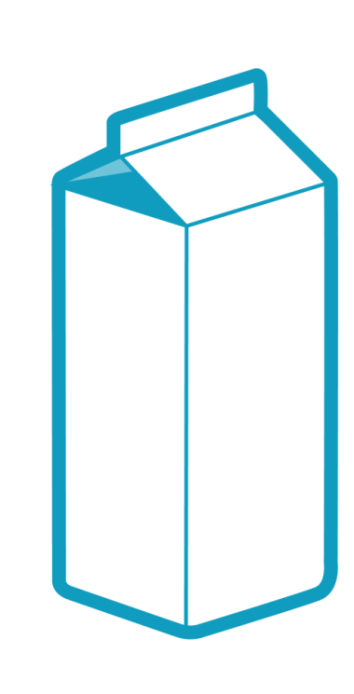 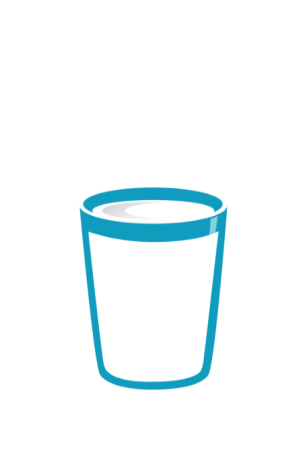 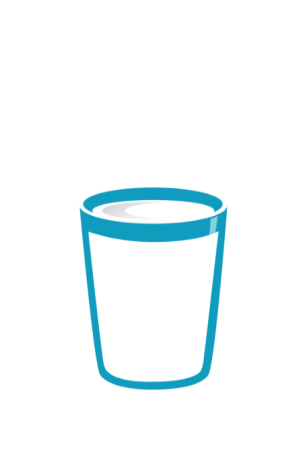 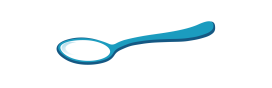 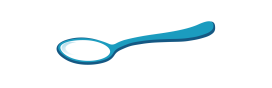 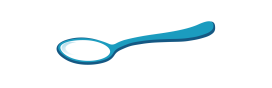 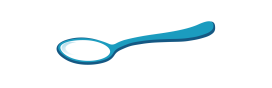 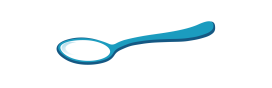 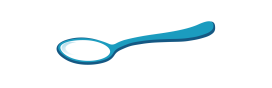 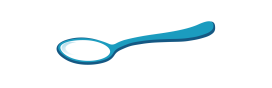 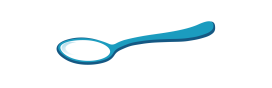 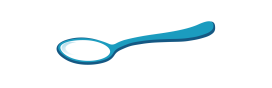 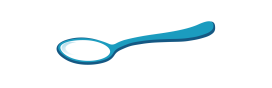 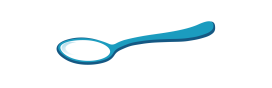 $0.17 = Quart of milk
$0.17 = 2 Cups of milk
$0.17 = 10 Tablespoons of milk
In US dollars.
Source for 1920 and 1970: Historical Statistics of the United States, Colonial Times to 1970/US Department of Commerce. Source for 2022: US Department of Labor, Bureau of Labor Statistics, Economic Statistics, Consumer Price Index—US City Average Price Data.
122
28712
SC: LC02
Pursuing a Better Investment Experience
Disclaimer
The material presented is provided for information only. No account has been taken of the objectives, financial situation or needs of any particular person. Accordingly, to the extent this material constitutes general financial product advice, investors should, before acting on the advice, consider the appropriateness of the advice, having regard to the investor’s objectives, financial situation and needs. This is not an offer or recommendation to buy or sell securities or other financial products, nor a solicitation for deposits or other business, whether directly or indirectly.
The funds referred to in this publication are US mutual funds which are not registered as managed investment schemes with the Australian Securities and Investments Commission and as such these funds are not currently available to New Zealand and Australian investors.
28777
[Speaker Notes: To have a better investment experience, people should focus on the things they can control.

It starts with an adviser creating an investment plan based on market principles, informed by financial science and tailored to a client’s specific needs and goals. Along the way, an adviser can help clients focus on actions that add investment value, such as managing expenses and portfolio turnover while maintaining broad diversification.

Equally important, an adviser can provide knowledge and encouragement to help investors stay disciplined through various market conditions.]
SC: GC32
Performance of Premiums in the Equity Markets
Index Descriptions
Dimensional Australia Small Cap Index was created by Dimensional in April 2008 and is compiled by Dimensional. January 1974–December 1981: Market-capitalisation-weighted index of Australian small company securities. January 1982–Present: Market-capitalisation-weighted index of Australian small company securities excluding those with the lowest profitability and highest relative price within the small cap universe. Profitability is measured as operating income before depreciation and amortisation minus interest expense scaled by book. Exclusions: REITs and Investment Companies. The index monthly returns are computed as the simple average of the monthly returns of four sub-indices, each one reconstituted once a year at the end of a different quarter of the year. The calculation for the Dimensional Australian Small Cap Index was amended in January 2014. Source: Bloomberg, ARC and CRIF.
Dimensional US Small Cap Index was created by Dimensional in March 2007 and is compiled by Dimensional. It represents a market-capitalisation-weighted index of securities of the smallest US companies whose market capitalisation falls in the lowest 8% of the total market capitalisation of the eligible market. The eligible market is composed of securities of US companies traded on the NYSE, NYSE MKT (formerly AMEX), and Nasdaq Global Market. Exclusions: non-US companies, REITs, UITs, and investment companies. From January 1975 to the present, the index excludes companies with the lowest profitability and highest relative price within the small cap universe. The index also excludes those companies with the highest asset growth within the small cap universe. Profitability is measured as operating income before depreciation and amortization minus interest expense scaled by book. Asset growth is defined as change in total assets from the prior fiscal year to current fiscal year. Source: CRSP and Compustat. The index monthly returns are computed as the simple average of the monthly returns of 12 subindices, each one reconstituted once a year at the end of a different month of the year. The calculation methodology for the Dimensional US Small Cap Index was amended on January 1, 2014, to include profitability as a factor in selecting securities for inclusion in the index.





Dimensional International Small Cap Index was created by Dimensional in April 2008 and is compiled by Dimensional. July 1981–December 1993: It Includes non-US developed securities in the bottom 10% of market capitalisation in each eligible country. All securities are market capitalisation weighted. Each country is capped at 50%. Rebalanced semiannually. January 1994–present: Market-capitalisation-weighted index of small company securities in the eligible markets, excluding those with the lowest profitability and highest relative price within their country's small cap universe. The index also excludes those companies with the highest asset growth within their country’s small cap universe. Profitability is measured as operating income before depreciation and amortization minus interest expense scaled by book. Asset growth is defined as change in total assets from the prior fiscal year to current fiscal year. The index monthly returns are computed as the simple average of the monthly returns of four subindices, each one reconstituted once a year at the end of a different quarter of the year. Prior to July 1981, the index is 50% UK and 50% Japan. The calculation methodology for the Dimensional International Small Cap Index was amended on January 1, 2014, to include profitability as a factor in selecting securities for inclusion in the index.
Dimensional Emerging Markets Small Index was created by Dimensional in April 2008 and is compiled by Dimensional. January 1989–December 1993: Fama/French Emerging Markets Small Cap Index. January 1994–present: Dimensional Emerging Markets Small Cap Index composition: Market-capitalisation-weighted index of small company securities in the eligible markets, excluding those with the lowest profitability and highest relative price within their country's small cap universe. The index also excludes those companies with the highest asset growth within their country’s small cap universe. Profitability is measured as operating income before depreciation and amortization minus interest expense scaled by book. Asset growth is defined as change in total assets from the prior fiscal year to current fiscal year. The index monthly returns are computed as the simple average of the monthly returns of four subindices, each one reconstituted once a year at the end of a different quarter of the year. Source: Bloomberg. The calculation methodology for the Dimensional Emerging Markets Small Cap Index was amended on January 1, 2014, to include profitability as a factor in selecting securities for inclusion in the index
For educational purposes only. This document is intended to be used in conversation with a licensed financial adviser.
This publication has been prepared by Dimensional Fund Advisors LP and is provided in Australia by DFA Australia Limited, AFS Licence No. 238093. 
The Dimensional Indices have been retrospectively calculated by Dimensional Fund Advisors LP and did not exist prior to their index inceptions dates. Accordingly, results shown during the periods prior to each Index’s index inception date do not represent actual returns of the Index. Other periods selected may have different results, including losses. Backtested index performance is hypothetical and is provided for informational purposes only to indicate historical performance had the index been calculated over the relevant time periods. Backtested performance results assume the reinvestment of dividends and capital gains.
124
28676
SC: GC32
Performance of Premiums in the Equity Markets
Index Descriptions
Fama/French Australia Value Index: 2008–present: Provided by Fama/French from Bloomberg securities data. 1975–2007: Provided by Fama/French from MSCI securities data.
Fama/French Australia Growth Index: 2008–present: Provided by Fama/French from Bloomberg securities data. 1975–2007: Provided by Fama/French from MSCI securities data.
Fama/French Australia Low Profitability Index: July 1982–present: Fama/French Australia Low Profitability Index. Courtesy of Fama/French from Bloomberg and CRIF/ARC securities data. Includes stocks in the lower 30% operating profitability range in the country; companies weighted by float-adjusted market cap; rebalanced annually in June. OP for June of year t is annual revenues minus cost of goods sold, interest expense, and selling, general, and administrative expenses divided by book equity for the last fiscal year end in t-1. Fama/French and multifactor data provided by Fama/French.
Fama/French Australia High Profitability Index: July 1982–present: Fama/French Australia High Profitability Index. Courtesy of Fama/French from Bloomberg and CRIF/ARC securities data. Includes stocks in the upper 30% operating profitability range in the country; companies weighted by float-adjusted market cap; rebalanced annually in June. OP for June of year t is annual revenues minus cost of goods sold, interest expense, and selling, general, and administrative expenses divided by book equity for the last fiscal year end in t-1. Fama/French and multifactor data provided by Fama/French.
Fama/French US Value Research Index: Provided by Fama/French from CRSP securities data. Includes the lower 30% in price-to-book of NYSE securities (plus NYSE Amex equivalents since July 1962 and Nasdaq equivalents since 1973).
Fama/French US Growth Research Index: Provided by Fama/French from CRSP securities data. Includes the higher 30% in price-to-book of NYSE securities (plus NYSE Amex equivalents since July 1962 and Nasdaq equivalents since 1973).
Fama/French US Low Profitability Index: July 1963–present: Fama/French US Low Profitability Index. Courtesy of Fama/French from CRSP and Compustat securities data. Includes all stocks in the lower 30% operating profitability range of NYSE eligible firms; rebalanced annually in June. OP for June of year t is annual revenues minus cost of goods sold, interest expense, and selling, general, and administrative expenses divided by book equity for the last fiscal year end in t-1. Fama/French and multifactor data provided by Fama/French.

Fama/French US High Profitability Index: July 1963–present: Fama/French US High Profitability Index. Courtesy of Fama/French from CRSP and Compustat securities data. Includes all stocks in the upper 30% operating profitability range of NYSE eligible firms; rebalanced annually in June. OP for June of year t is annual revenues minus cost of goods sold, interest expense, and selling, general, and administrative expenses divided by book equity for the last fiscal year end in t-1. Fama/French and multifactor data provided by Fama/French.
Fama/French International Value Index: January 1975–present: Fama/French International Value Index. Simulated strategy of international developed countries with securities in the lower 30% price-to-book range. Source: Ken French website. Simulated from MSCI and Bloomberg data.
Fama/French International Growth Index: January 1975–present: Fama/French International Growth Index. Simulated strategy of international developed countries with securities in the higher 30% price-to-book range. Source: Ken French website. Simulated from MSCI and Bloomberg data.
Fama/French International Low Profitability Index: July 1990–present: Fama/French International Low Profitability Index. Courtesy of Fama/French from Bloomberg securities data. Includes stocks in the lower 30% operating profitability range in each region; companies weighted by float-adjusted market cap; rebalanced annually in June. OP for June of year t is annual revenues minus cost of goods sold, interest expense, and selling, general, and administrative expenses divided by book equity for the last fiscal year end in t-1. Fama/French and multifactor data provided by Fama/French.
Fama/French International High Profitability Index: July 1990–present: Fama/French International High Profitability Index. Courtesy of Fama/French from Bloomberg securities data. Includes stocks in the upper 30% operating profitability range in each region; companies weighted by float-adjusted market cap; rebalanced annually in June. OP for June of year t is annual revenues minus cost of goods sold, interest expense, and selling, general, and administrative expenses divided by book equity for the last fiscal year end in t-1. Fama/French and multifactor data provided by Fama/French.
For educational purposes only. This document is intended to be used in conversation with a licensed financial adviser.
This publication has been prepared by Dimensional Fund Advisors LP and is provided in Australia by DFA Australia Limited, AFS Licence No. 238093. 
Results shown during periods prior to each Index’s index inception date do not represent actual returns of the respective index. Other periods selected may have different results, including losses. Backtested index performance is hypothetical and is provided for informational purposes only to indicate historical performance had the index been calculated over the relevant time periods. Backtested performance results assume the reinvestment of dividends and capital gains. Profitability is measured as operating income before depreciation and amortization minus interest expense, scaled by book. Eugene Fama and Ken French are members of the Board of Directors of the general partner of, and provide consulting services to, Dimensional Fund Advisors LP.
125
28677
SC: GC32
Performance of Premiums in the Equity Markets
Index Descriptions
Fama/French Emerging Markets Index: July 1989–present: Fama/French Emerging Markets Index. Courtesy of Fama/French from Bloomberg and IFC securities data. Companies weighted by float-adjusted market cap; rebalanced annually in June. Fama/French and multifactor data provided by Fama/French.
Fama/French Emerging Markets Value Index: 2009–present: Provided by Fama/French from Bloomberg securities data. Simulated strategy using IFC investable universe countries. Companies in the lower 30% price-to-book range; companies weighted by float-adjusted market cap; countries weighted by country float-adjusted market cap; rebalanced monthly. 1989–2008: Provided by Fama/French from IFC securities data. IFC data provided by International Finance Corporation.
Fama/French Emerging Markets Growth Index: 2009–present: Provided by Fama/French from Bloomberg securities data. Simulated strategy using IFC investable universe countries. Companies in the higher 30% price-to-book range; companies weighted by float-adjusted market cap; countries weighted by country float-adjusted market cap; rebalanced monthly. 1989–2008: Provided by Fama/French from IFC securities data. IFC data provided by International Finance Corporation.


Fama/French Emerging Markets High Profitability Index: July 1991–present: Courtesy of Fama/French from Bloomberg and IFC securities data. Includes stocks in the upper 30% operating profitability range in each country; companies weighted by float-adjusted market cap; rebalanced annually in June. OP for June of year t is annual revenues minus cost of goods sold, interest expense, and selling, general, and administrative expenses divided by book equity for the last fiscal year end in t-1. Fama/French and multifactor data provided by Fama/French. 

Fama/French Emerging Markets Low Profitability Index: July 1991–present: Courtesy of Fama/French from Bloomberg and IFC securities data. Includes stocks in the lower 30% operating profitability range in each country; companies weighted by float-adjusted market cap; rebalanced annually in June. OP for June of year t is annual revenues minus cost of goods sold, interest expense, and selling, general, and administrative expenses divided by book equity for the last fiscal year end in t-1. Fama/French and multifactor data provided by Fama/French.
For educational purposes only. This document is intended to be used in conversation with a licensed financial adviser.
This publication has been prepared by Dimensional Fund Advisors LP and is provided in Australia by DFA Australia Limited, AFS Licence No. 238093. 
Results shown during periods prior to each Index’s index inception date do not represent actual returns of the respective index. Other periods selected may have different results, including losses. Backtested index performance is hypothetical and is provided for informational purposes only to indicate historical performance had the index been calculated over the relevant time periods. Backtested performance results assume the reinvestment of dividends and capital gains. Profitability is measured as operating income before depreciation and amortization minus interest expense, scaled by book. Eugene Fama and Ken French are members of the Board of Directors of the general partner of, and provide consulting services to, Dimensional Fund Advisors LP.
126
28679
A Different Way to Invest
A Different Way to Invest
28709
[Speaker Notes: Many investors have unfulfilled expectations. They are looking for a better solution, one that can lead to a better investment experience. 

What would that approach look like? How can they improve their odds of success?]
SC: LC33
A Different Way to Invest
Why Invest?
128
28710
[Speaker Notes: Let’s begin by considering what you want to accomplish as an investor. Why do people invest at all?

People have different financial needs and goals, and therefore, they may invest for different reasons. One major reason is to grow their wealth—for example, in preparation for retirement.

Whatever their reason for accumulating money, there’s another concern that creates the need to invest.]
SC: LC33
A Different Way to Invest
Investing means taking risks.
129
28713
[Speaker Notes: We often hear people say, “yes, but investing is risky.”]
SC: LC33
A Different Way to Invest
Notinvesting means taking risks, too.
130
28714
[Speaker Notes: When you consider the long-term threat of inflation, not investing means taking risks, too. If you don’t grow your money, you may not be able to afford things in the future.]
SC: LC33
A Different Way to Invest
How DoMany People Invest?
131
28718
[Speaker Notes: Let’s think about how a lot of people attempt to grow wealth in the capital markets.]
SC: LC33
A Different Way to Invest
What Have We Learned?
132
28724
[Speaker Notes: Let’s talk about another way to invest—a way that can put the odds of success in your favour.

It starts by considering what has been learned over the past 60 years of academic research into markets and investing.]
SC: LC33
A Different Way to Invest
What is the Best Way 
to Invest?
133
28728
[Speaker Notes: So, guided by these principles and a wealth of research about the financial markets, how should we think about investing?

Your particular view of market pricing will shape how you invest—and there are basically three approaches.]
SC: LC33
A Different Way to Invest
Applied to 
Practical Investing
134
28739
[Speaker Notes: Now, let’s consider how to bring it all together in a practical investment strategy.]
Pursuing a Better Investment Experience
This information is not meant to constitute investment advice, a recommendation of any securities product or investment strategy (including account type), or an offer of any services or products for sale, nor is it intended to provide a sufficient basis on which to make an investment decision. Investors should consult with a financial professional regarding their individual circumstances before making investment decisions.
28765
The Evolution of Investing
Investment Evolution
136
28666
[Speaker Notes: The mutual fund industry comprises a large universe of funds covering securities markets around the world. These funds reflect diverse philosophies and approaches.
How has the industry performed as a whole? What should investors think about when selecting funds?
Research provides insight.]
Performance of Premiums in the Equity Markets
Performance of Premiums in the Equity Markets
Market Prices Contain Relevant Information
Dimensions of Expected Returns
Yearly Observations of Premiums
Historical Observations of Five-Year Premiums
Historical Observations of Ten-Year Premiums
Historical Performance of Premiums over Rolling Period
Index Descriptions
For educational purposes only. This document is intended to be used in conversation with a licensed financial adviser
This publication has been prepared by Dimensional Fund Advisors LP and is provided in Australia by DFA Australia Limited, AFS Licence No. 238093.
28782
SC: GC32

MID 900
Core 60/40 Wealth Index Model (Australia) and Index Descriptions
Dimensional Core 60/40 Wealth Index Model (Australia): Dimensional Wealth Index Model data compiled by Dimensional. 60% of the weight is allocated to the Dimensional Core 100/0 Wealth Index Model (Australia), and 40% of the weight is allocated to the following fixed interest indices: Dimensional Global Short-Term Government Variable Maturity Index (hedged to AUD) (10%) and Dimensional Global Adjusted Investment Grade Index (hedged to AUD) (30%). The Wealth Index Model returns are calculated monthly as a weighted average of the returns of the underlying indices. The Wealth Index Model has been retrospectively calculated by Dimensional and did not exist prior to September 2020.
Dimensional Core 100/0 Wealth Index Model (Australia): Dimensional Wealth Index Model data compiled by Dimensional. The Dimensional Core 100/0 Wealth Index Model (Australia) combines the following indices: Dimensional Australia Core Equity Index, Dimensional Global Core Equity Index (Australia), Dimensional Global Core Equity Index (Australia) (hedged to AUD), Dimensional Emerging Markets Value Index and S&P Global REIT Index (gross dividends). The weight of Australian equities is 36%. Within the remaining allocation, equity REITs are overweight relative to their market capitalisation weight. The weights of developed ex Australia equities, emerging markets equities and global REITs are all rounded to the nearest 1%. Regional weights are determined at each quarter-end using the average of the previous 12 months and held constant for the next three months. Within the developed ex Australia allocation, the weight each month is split equally between the Dimensional Global Core Equity Index (Australia) and the Dimensional Global Core Equity Index (Australia) (hedged to AUD). The Wealth Index Model returns are calculated monthly as a weighted average of the returns of the underlying indices. The Wealth Index Model has been retrospectively calculated by Dimensional and did not exist prior to September 2020.
Dimensional Australia Core Equity Index (Australia): January 1990–present: Compiled by Dimensional from Bloomberg/ARC/CRIF securities data. Targets all the securities in the eligible markets with an emphasis on companies with smaller capitalisation, lower relative price and higher profitability, excluding those with the lowest profitability and highest relative price within their country’s small cap universe. The index also excludes those companies with the highest asset growth within their country’s small cap universe. The index monthly returns are computed as the simple average of the monthly returns of four subindices, each one reconstituted once a year at the end of each quarter of the year. Maximum index weight of any one company is capped at 10%. Exclusions: REITs and investment companies. The index has been retrospectively calculated by Dimensional and did not exist prior to April 2008. The calculation methodology for the index was amended in January 2014 to include profitability as a factor in selecting securities for inclusion in the index. The calculation methodology for the index was amended in November 2019 to include asset growth as a factor in selecting securities for inclusion in the index.
Dimensional Global Core Equity Index (Australia): Compiled by Dimensional from Bloomberg securities data. Targets all the securities in the eligible markets with an emphasis on companies with smaller capitalisation, lower relative price and higher profitability, excluding those with the lowest profitability and highest relative price within their country’s small cap universe. The index also excludes those companies with the highest asset growth within their country’s small cap universe. The index monthly returns are computed as the simple average of the monthly returns of four subindices, each one reconstituted once a year at the end of each quarter of the year. Maximum index weight of any one company is capped at 5%. Countries currently included are Austria, Belgium, Canada, Denmark, Finland, France, Germany, Hong Kong, Ireland, Israel, Italy, Japan, the Netherlands, New Zealand, Norway, Portugal, Singapore, Spain, Sweden, Switzerland, the UK and the US. Exclusion: investment companies. The index has been retrospectively calculated by Dimensional and did not exist prior to April 2008. The calculation methodology for the index was amended in January 2014 to include profitability as a factor in selecting securities for inclusion in the index. The calculation methodology for the index was amended in November 2019 to include asset growth as a factor in selecting securities for inclusion in the index.
Dimensional Emerging Markets Value Index: Compiled by Dimensional from Bloomberg securities data. Consists of companies whose relative price is in the bottom 33% of their country’s respective constituents, after the exclusion of utilities and companies with either negative or missing relative price data. The index emphasises companies with smaller capitalisation, lower relative price and higher profitability, excluding those with the lowest profitability within their country’s small cap universe. The index also excludes those companies with the highest asset growth within their country’s small cap universe. The index monthly returns are computed as the simple average of the monthly returns of four subindices, each one reconstituted once a year at the end of each quarter of the year. Maximum index weight of any one company is capped at 5%. Countries currently included are Brazil, Chile, China, Colombia, the Czech Republic, Hungary, India, Indonesia, Korea, Malaysia, Mexico, Peru, the Philippines, Poland, South Africa, Taiwan, Thailand and Turkey. Exclusions: REITs and investment companies. The index has been retrospectively calculated by Dimensional and did not exist prior to April 2008. The calculation methodology for the index was amended in January 2014 to include profitability as a factor in selecting securities for inclusion in the index. The calculation methodology for the index was amended in November 2019 to include asset growth as a factor in selecting securities for inclusion in the index.
This publication has been prepared by Dimensional Fund Advisors LP and is provided in Australia by DFA Australia Limited (AFS Licence No.238093, ABN 46 065 937 671).
There is no guarantee investment strategies will be successful. Investing involves risks, including possible loss of principal. 
The Dimensional indices have been retrospectively calculated by Dimensional Fund Advisors LP and did not exist prior to their index inception dates. Accordingly, results shown during the periods prior to each Index’s inception date do not represent actual returns of the index. Other periods selected may have different results, including losses. The model’s performance does not reflect advisory fees or other expenses associated with the management of an actual portfolio. There are limitations inherent in model allocations. In particular, model performance may not reflect the impact that economic and market factors may have had on the advisor’s decision making if the advisor were actually managing client money. The balanced strategies are not recommendations for an actual allocation. Indices are not available for direct investment. Their performance does not reflect the expenses associated with the management of an actual portfolio. Profitability is defined as operating income before depreciation and amortisation minus interest expense divided by book equity. Asset growth is defined as change in total assets from the prior fiscal year to current fiscal year.
138
28747
SC: GC32

MID 900
Core 60/40 Wealth Index Model (Australia) and Index Descriptions
Dimensional Global Short-Term Government Variable Maturity Index (hedged to AUD): Compiled by Dimensional using FTSE data. Includes securities in the FTSE World Government Bond 1–3 Years and 3–5 Years indices. Countries currently included are Australia, Austria, Belgium, Canada, France, Germany, Japan, the Netherlands, New Zealand, Norway, Spain, Sweden, Switzerland, the UK and the US, as data becomes available. Countries with the steepest yield curves are overweight with respect to their market cap weight. For countries included, duration corresponds to the steepest segment of that country’s yield curve. rebalanced monthly. The index has been retrospectively calculated by Dimensional and did not exist prior to January 2019. 













Dimensional Global Adjusted Investment Grade Index (hedged to AUD) : Compiled by Dimensional using data provided by Bloomberg. Based on securities in the universe of the Bloomberg Global Aggregate Index, includes global investment-grade government bonds and global investment-grade corporate bonds. Eligible currencies: AUD, CAD, CHF, EUR, GBP, JPY and USD. Within the universe, the index identifies the yield curves that offer highest expected returns, and the duration ranges on those yield curves offering the highest expected returns, and assesses the increased expected returns associated with allocation to bonds with different credit qualities. It then overweights (with respect to their market capitalisation weight) bonds of yield curves, duration ranges and credit qualities that offer higher expected returns. It also employs credit quality, currency and duration requirements relative to the eligible market. Rebalanced monthly. The index has been retrospectively calculated by Dimensional and did not exist prior to September 2018.
This publication has been prepared by Dimensional Fund Advisors LP and is provided in Australia by DFA Australia Limited (AFS Licence No.238093, ABN 46 065 937 671).
There is no guarantee investment strategies will be successful. Investing involves risks, including possible loss of principal. 
The Dimensional indices have been retrospectively calculated by Dimensional Fund Advisors LP and did not exist prior to their index inception dates. Accordingly, results shown during the periods prior to each Index’s inception date do not represent actual returns of the index. Other periods selected may have different results, including losses. The model’s performance does not reflect advisory fees or other expenses associated with the management of an actual portfolio. There are limitations inherent in model allocations. In particular, model performance may not reflect the impact that economic and market factors may have had on the advisor’s decision making if the advisor were actually managing client money. The balanced strategies are not recommendations for an actual allocation. Indices are not available for direct investment. Their performance does not reflect the expenses associated with the management of an actual portfolio.
139
113760